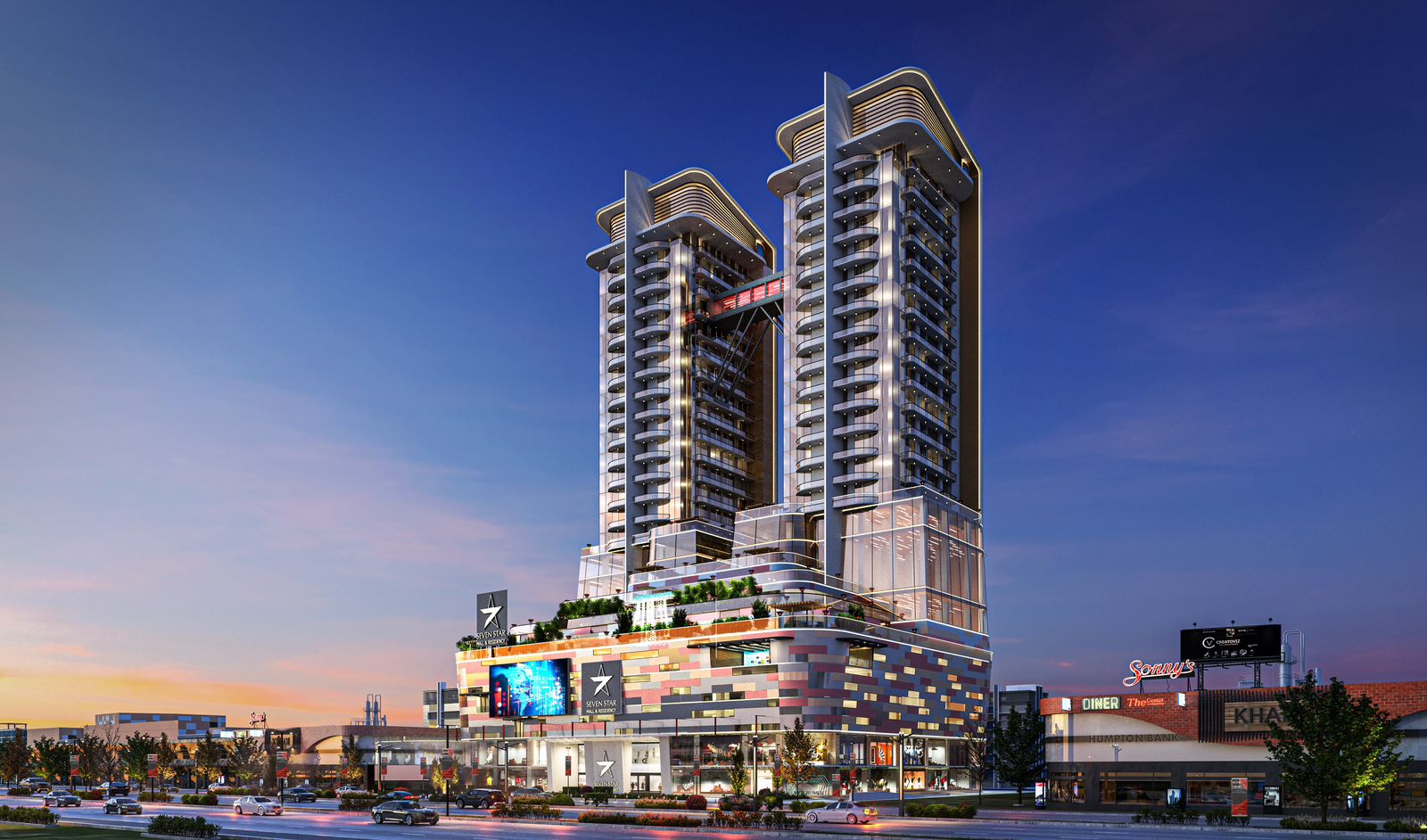 Seven Star Mall & Residency
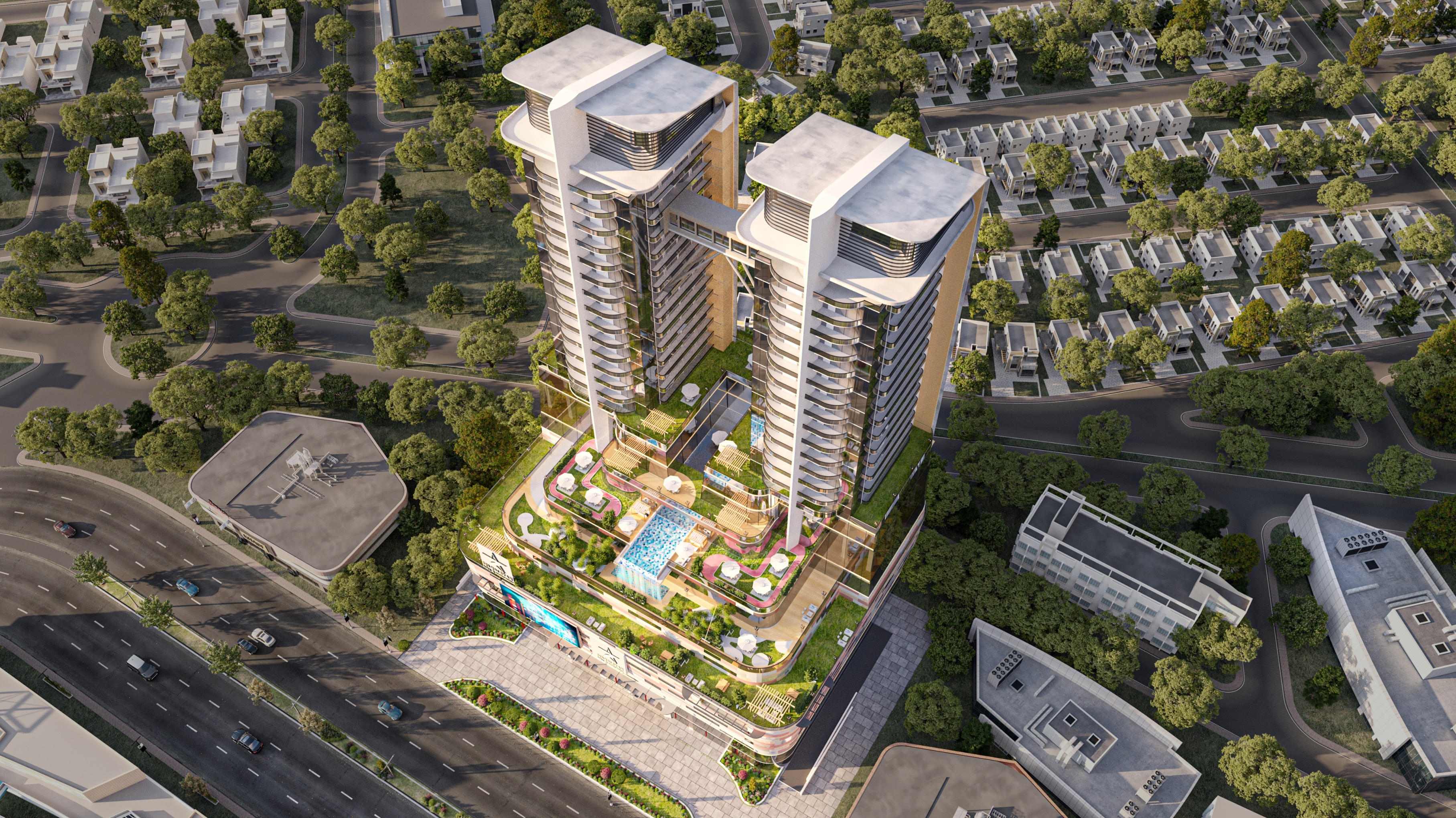 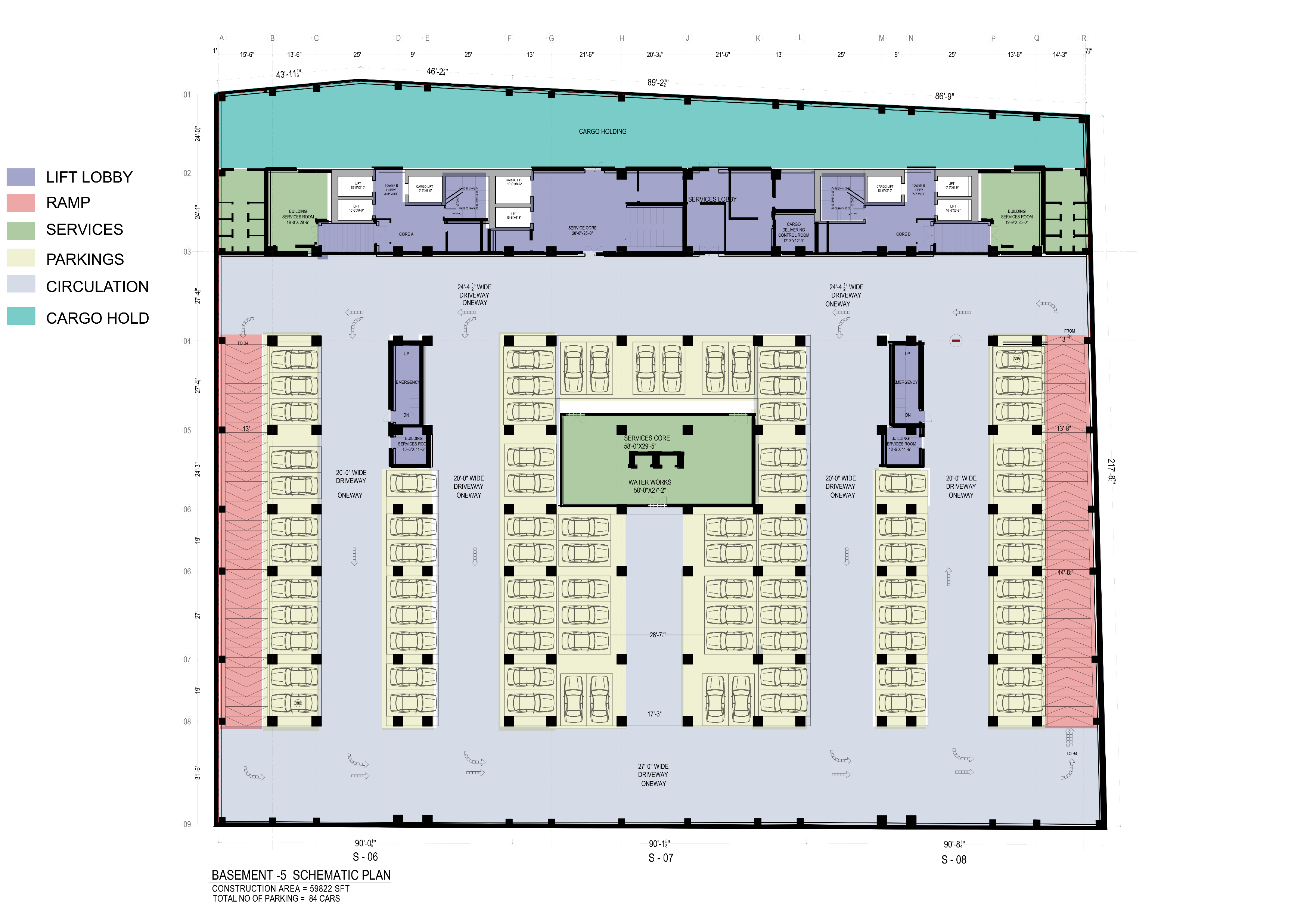 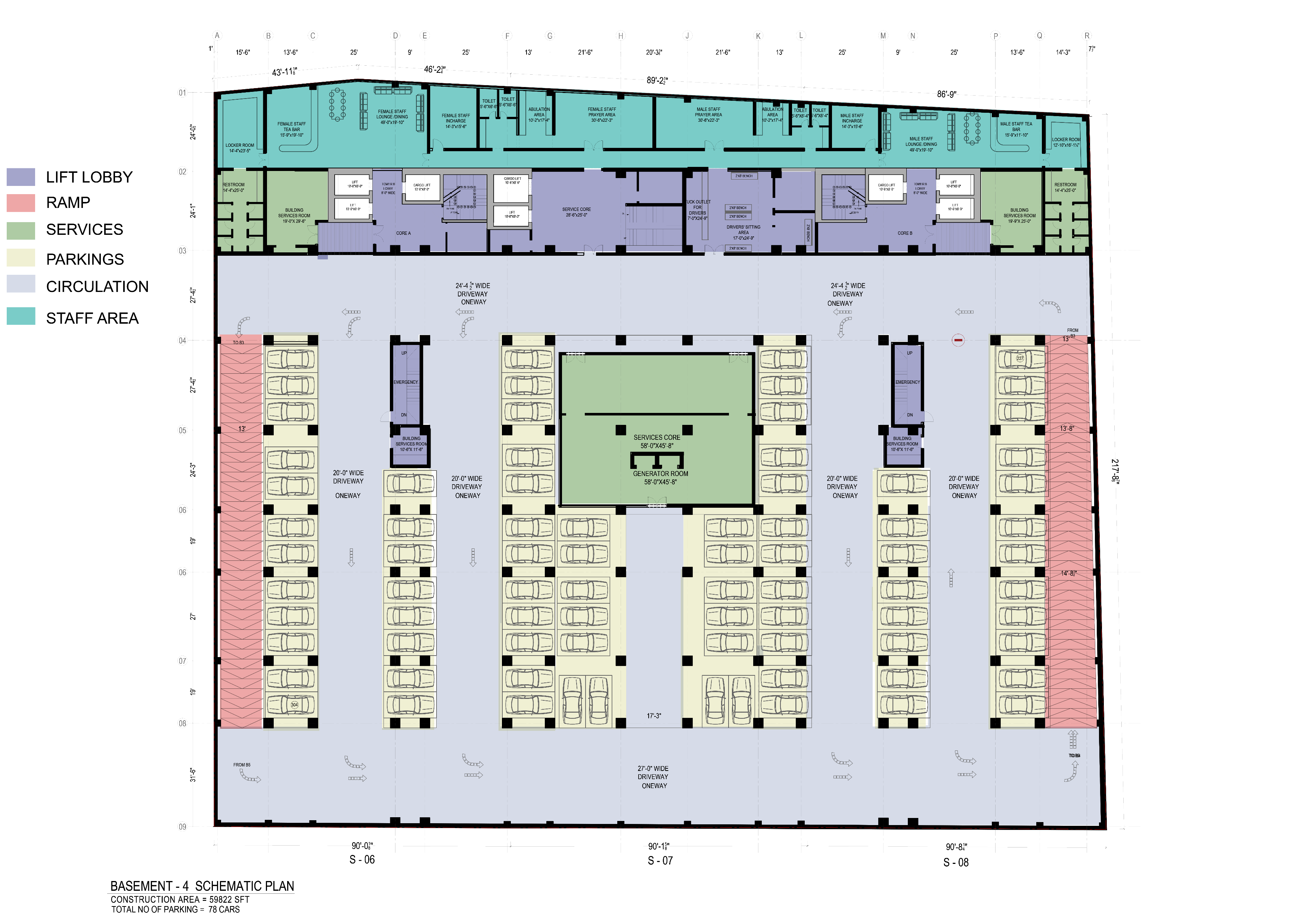 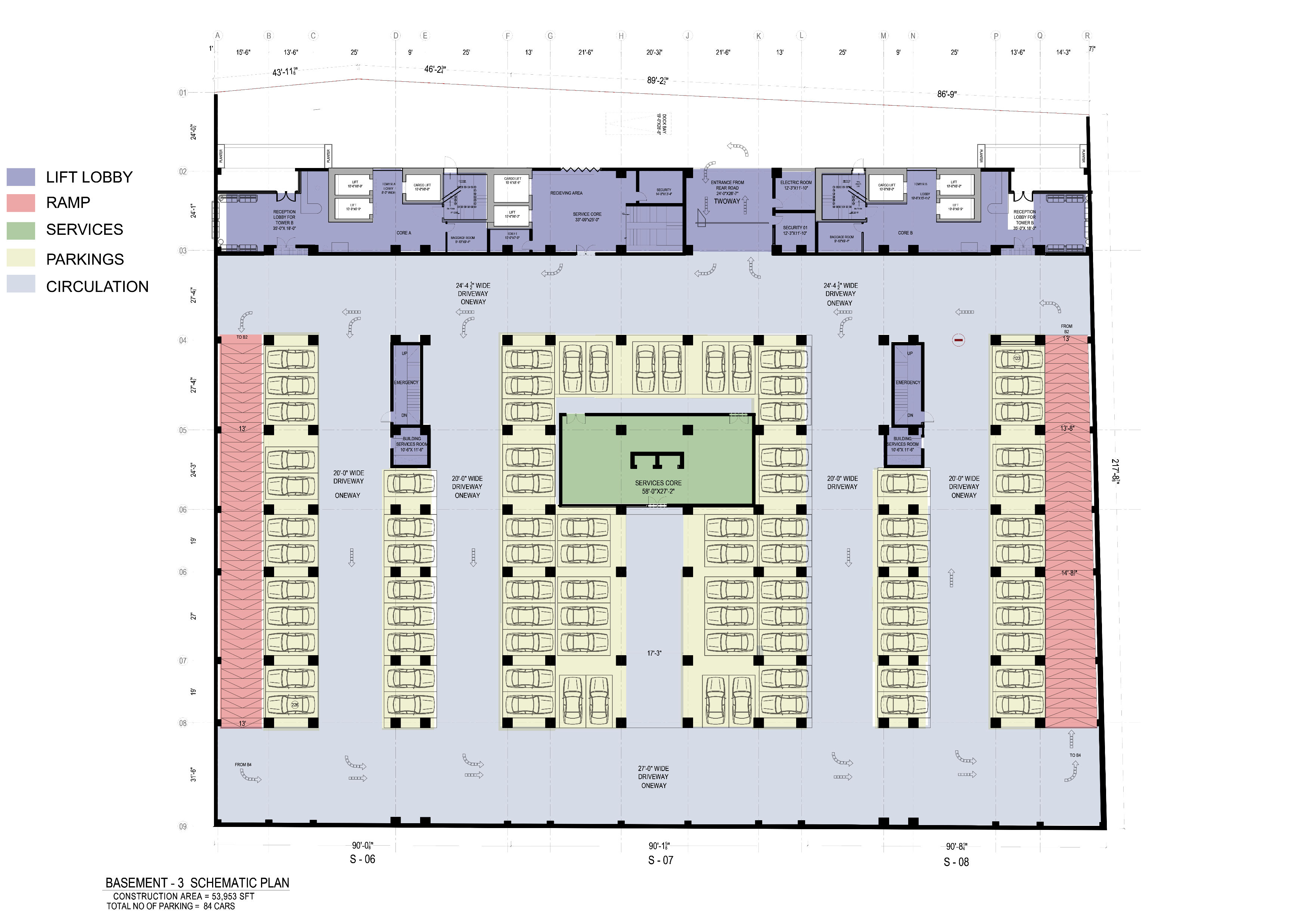 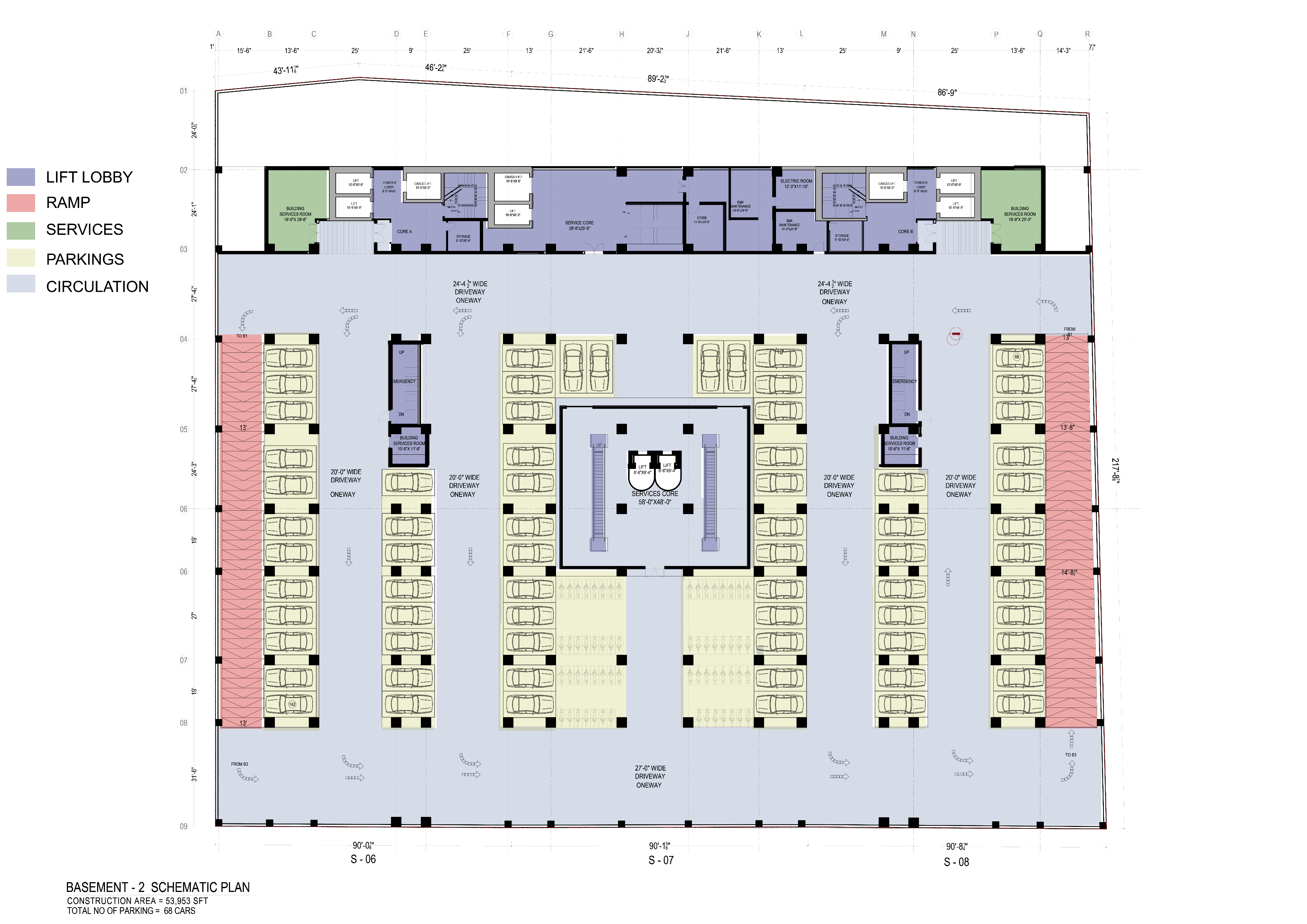 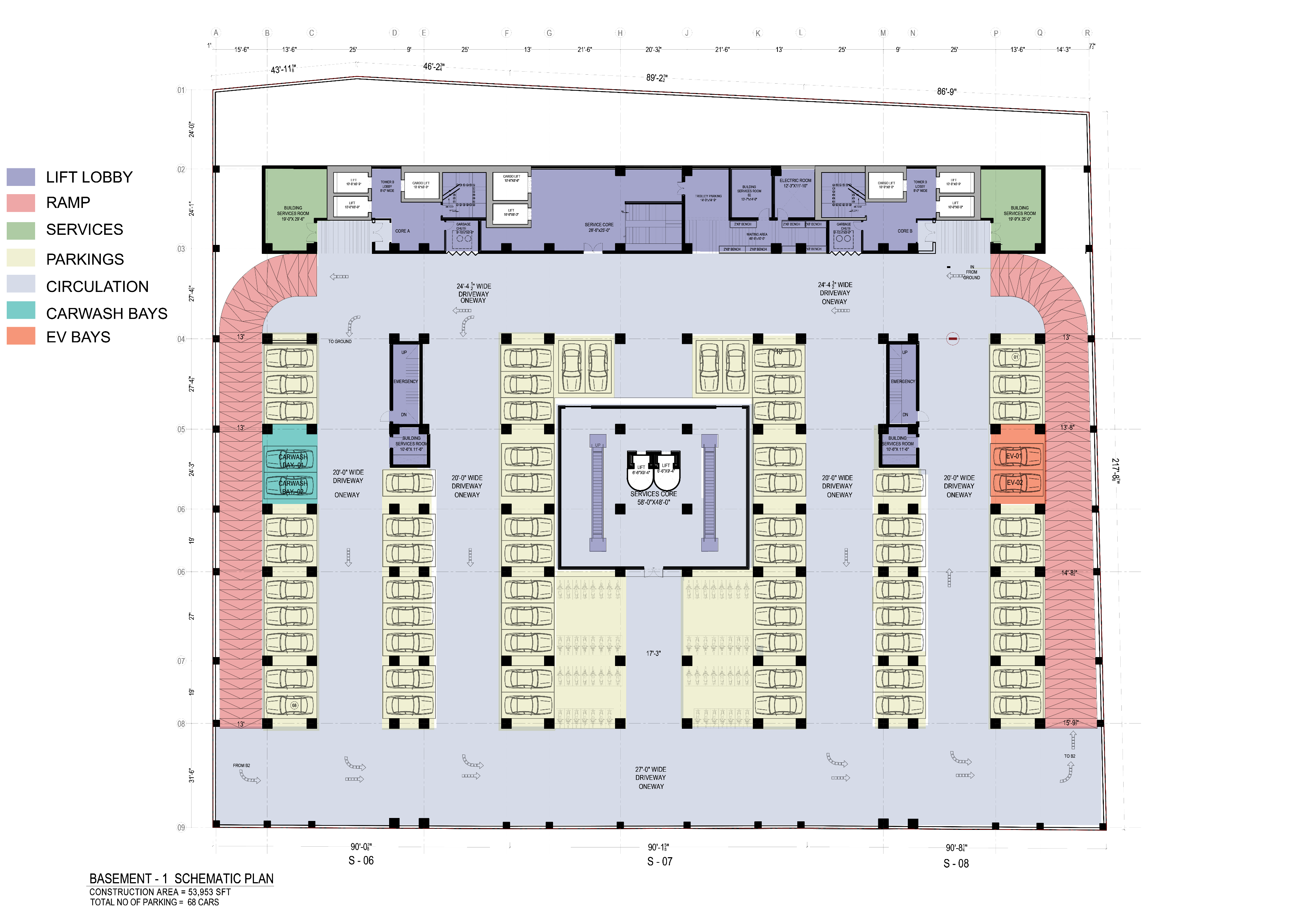 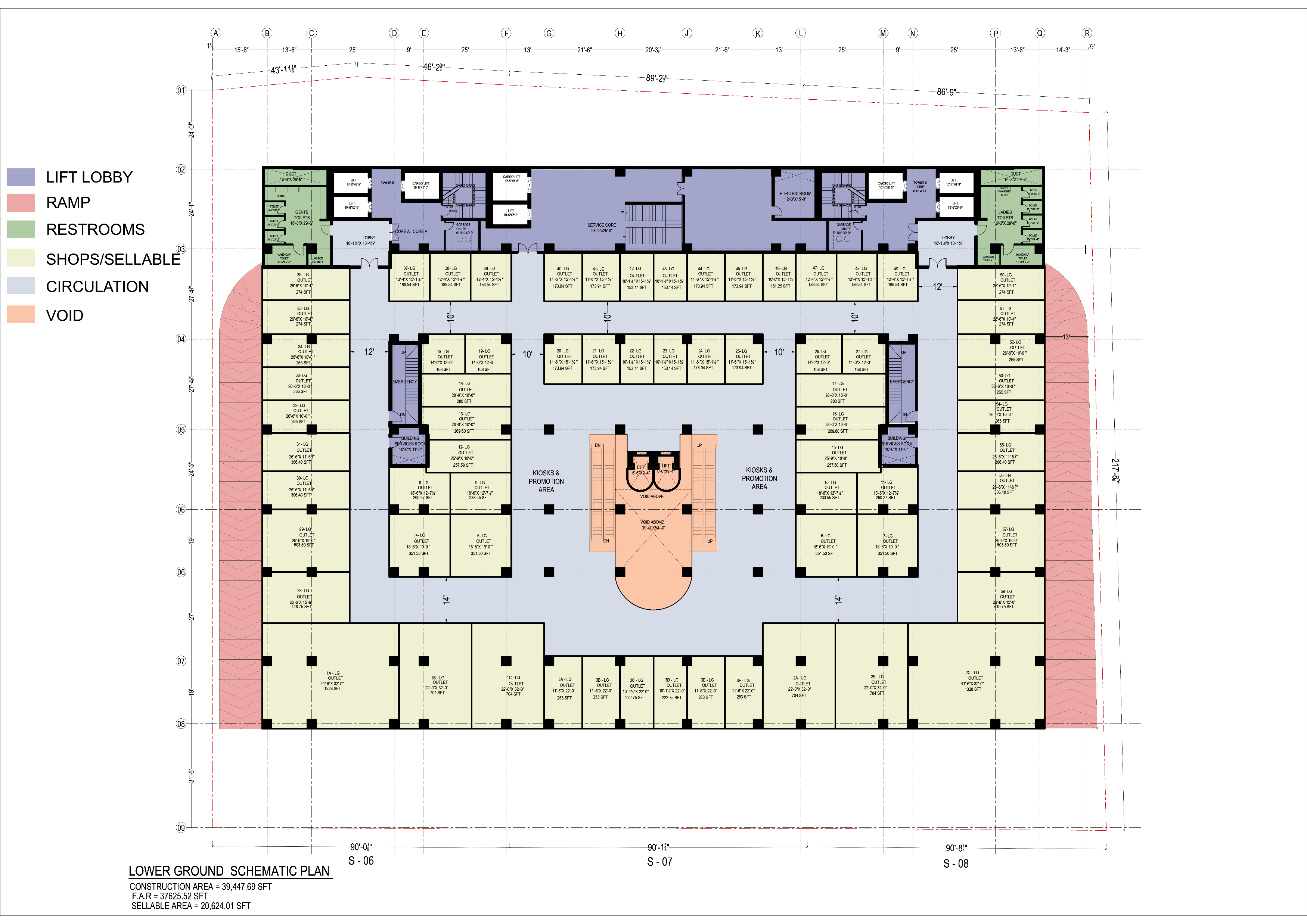 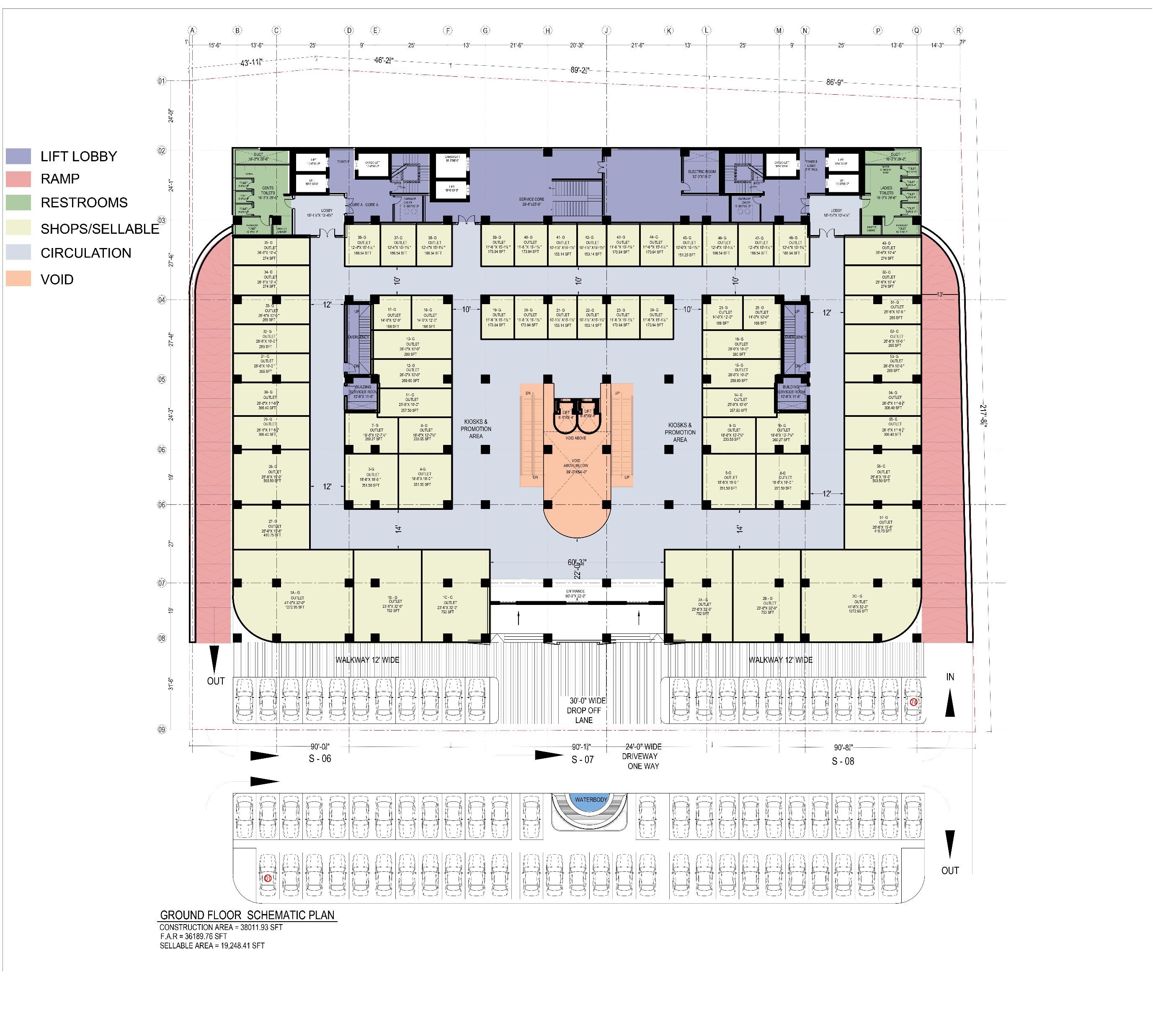 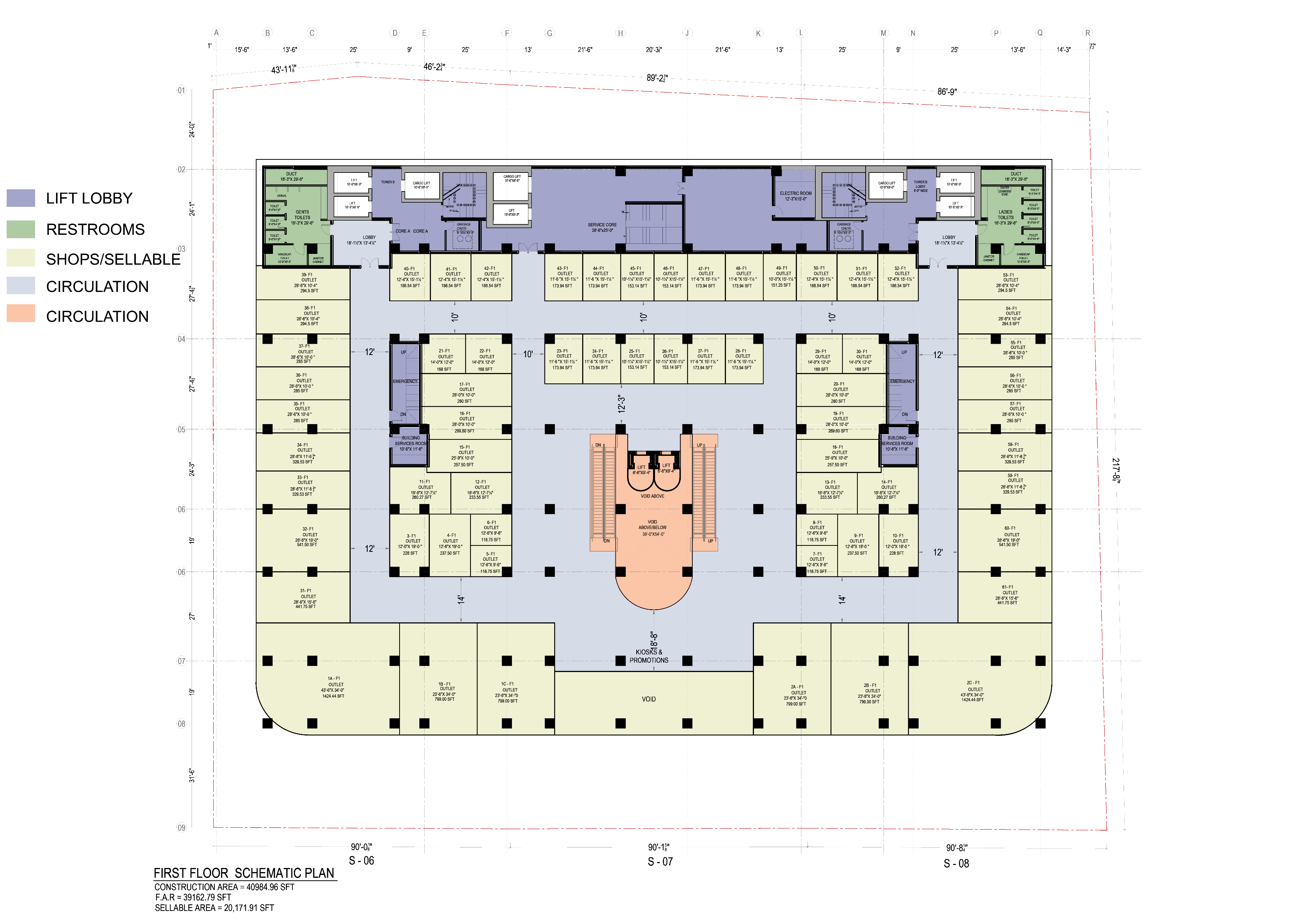 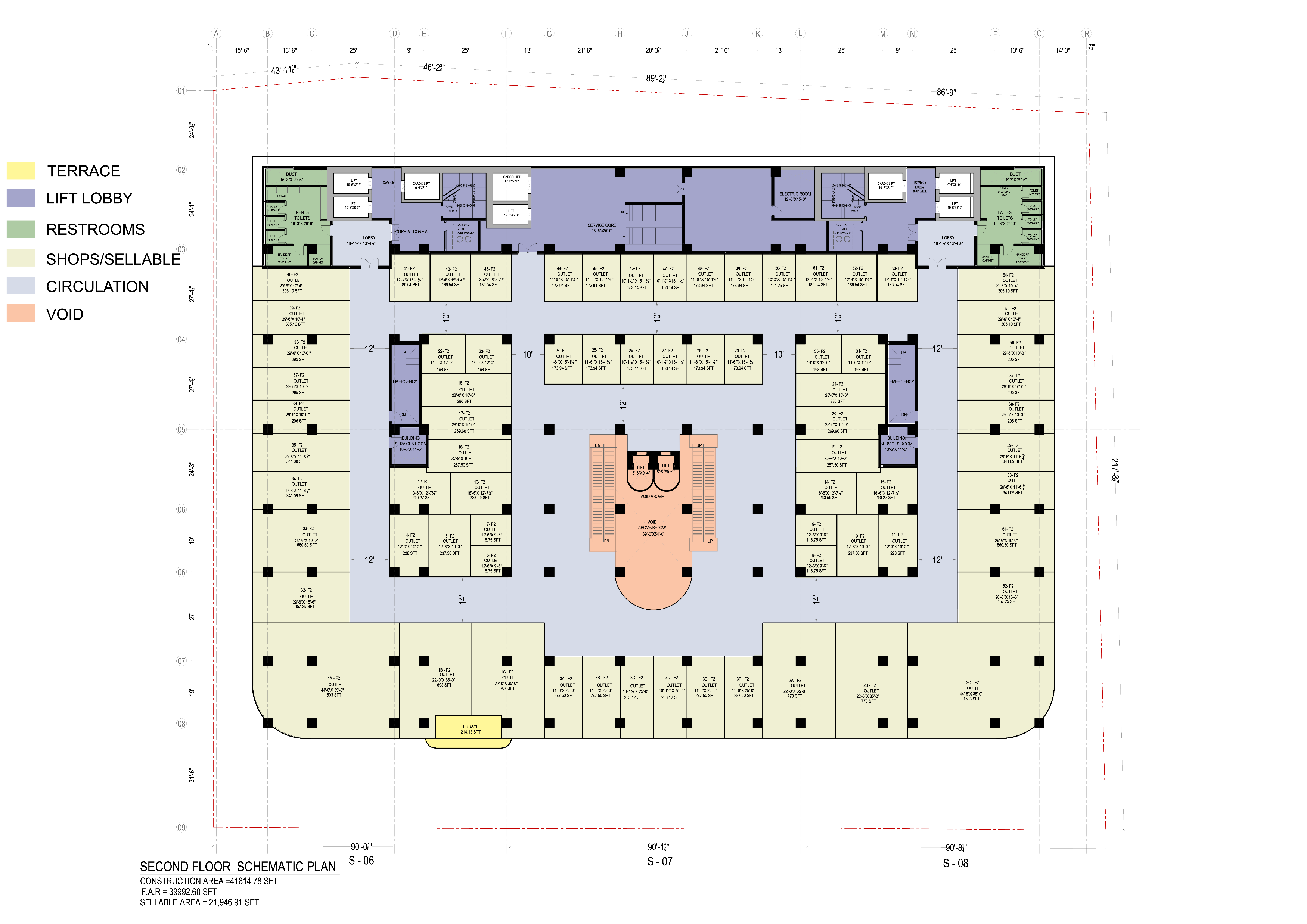 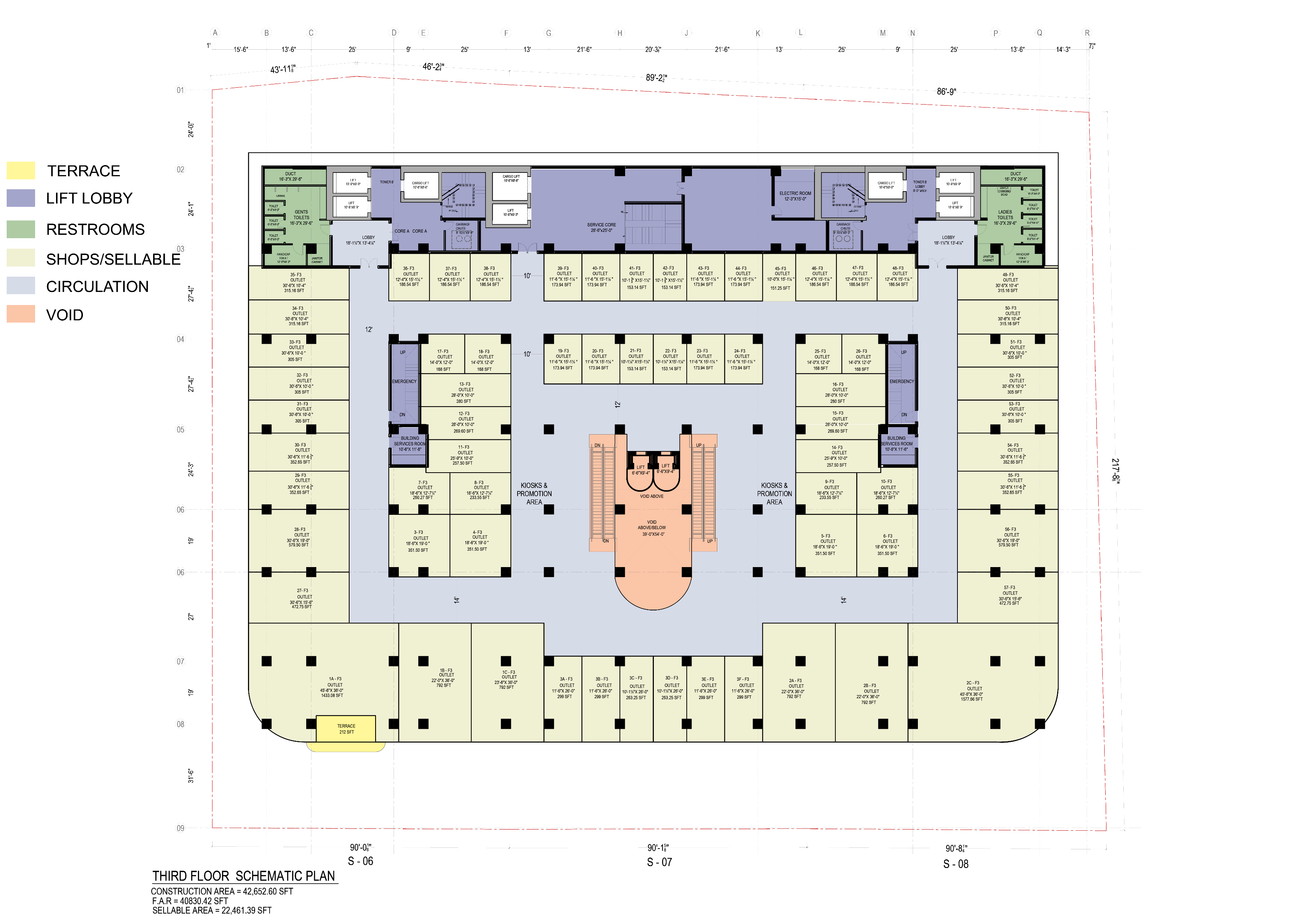 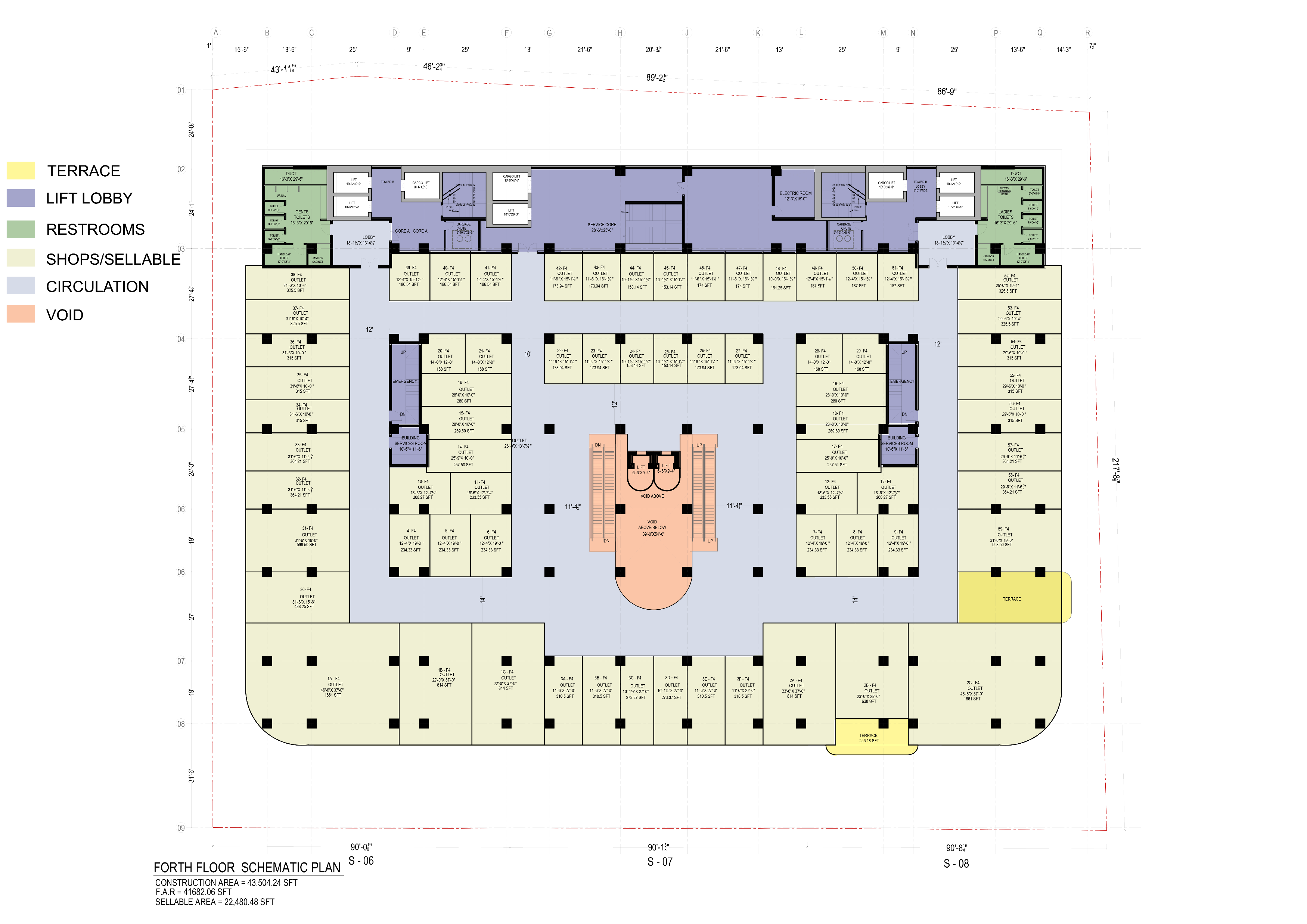 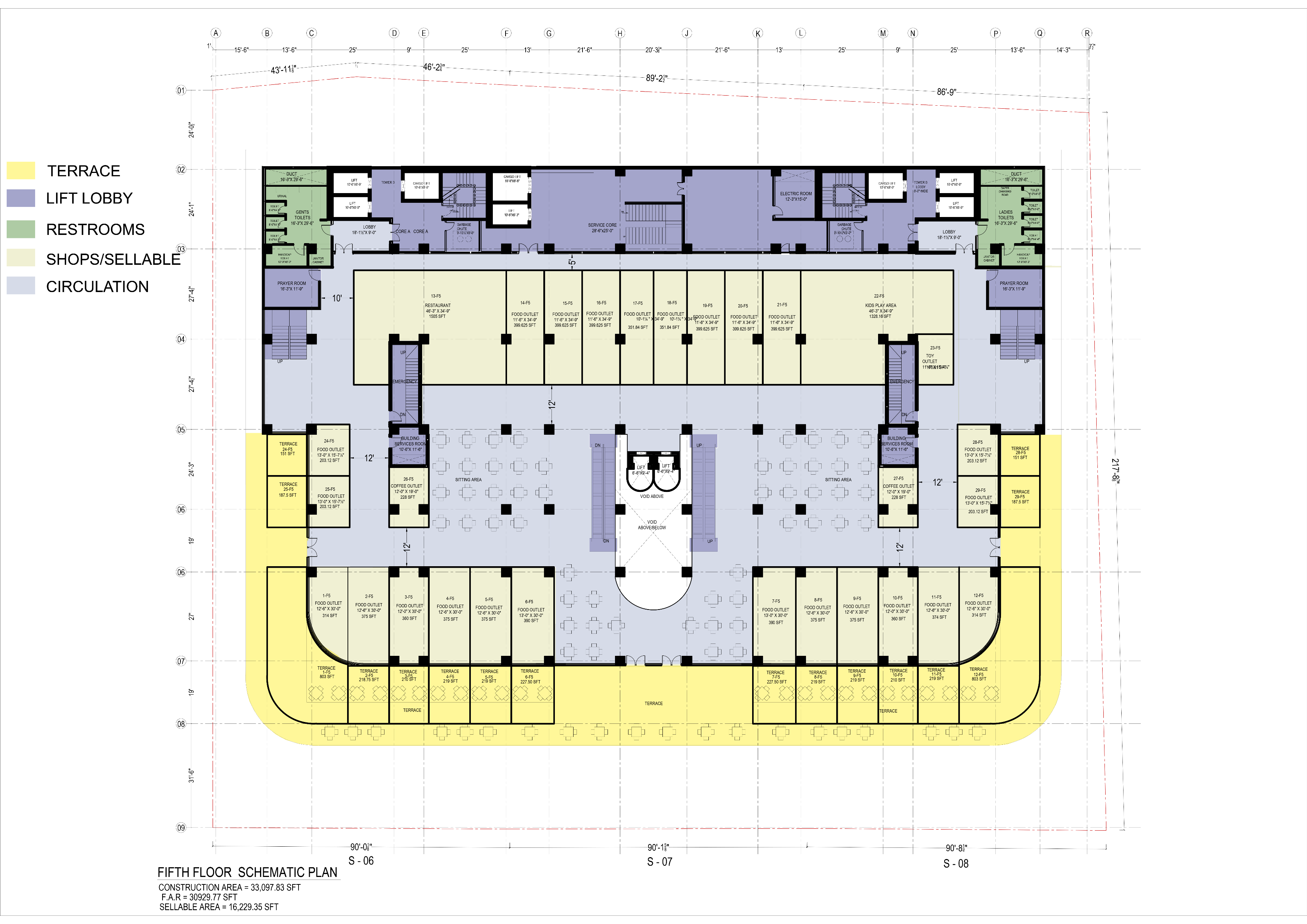 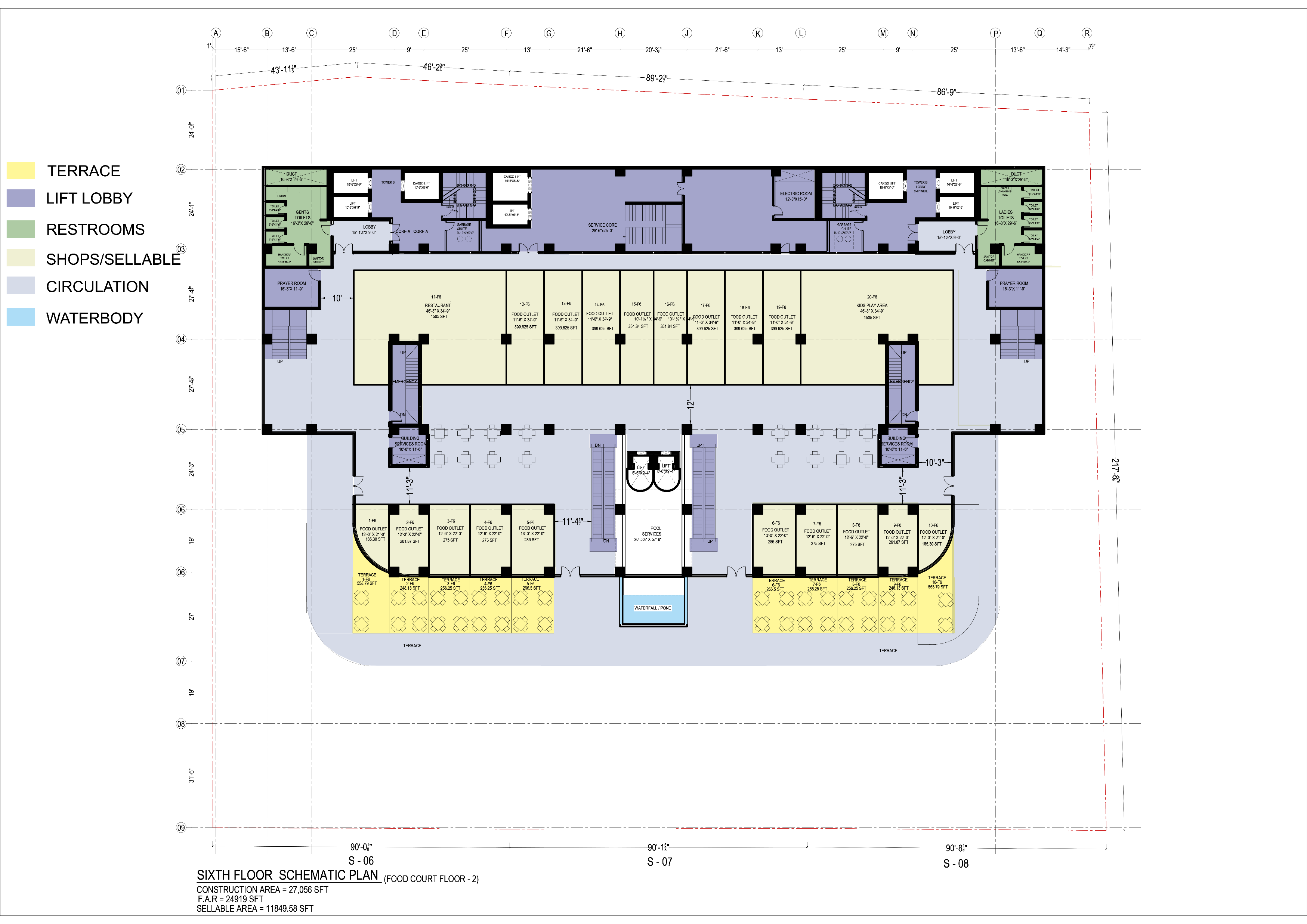 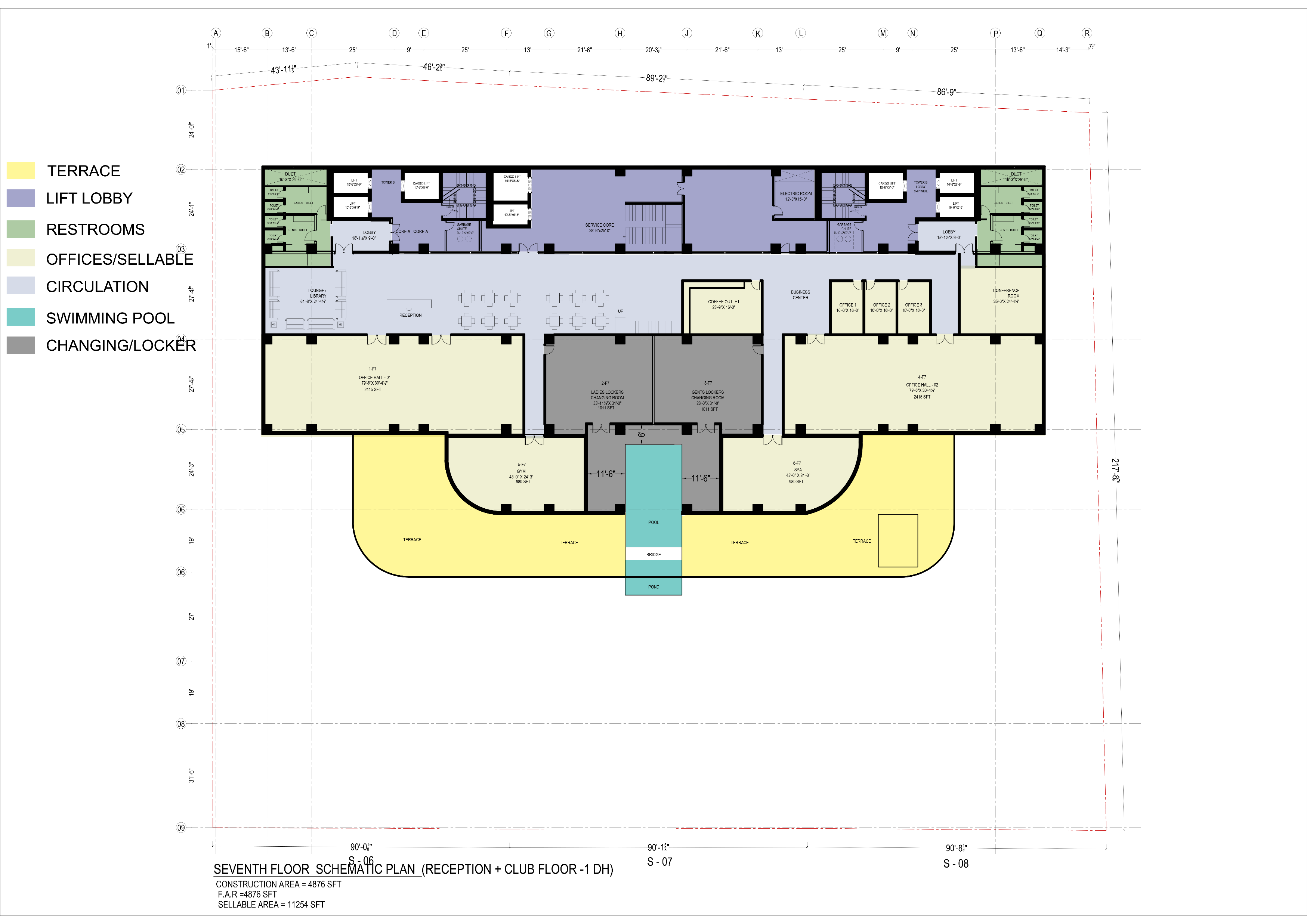 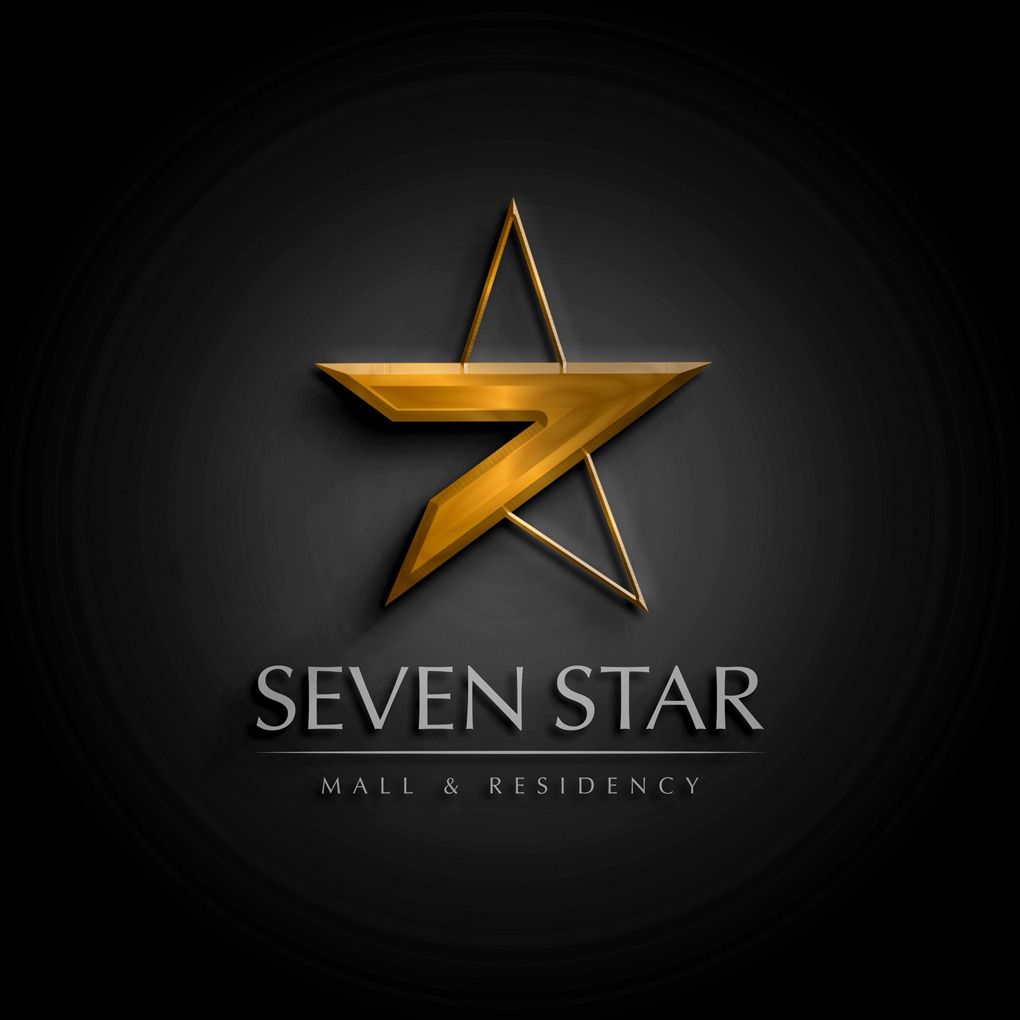 TOWER A & B |  FLOOR PLANS
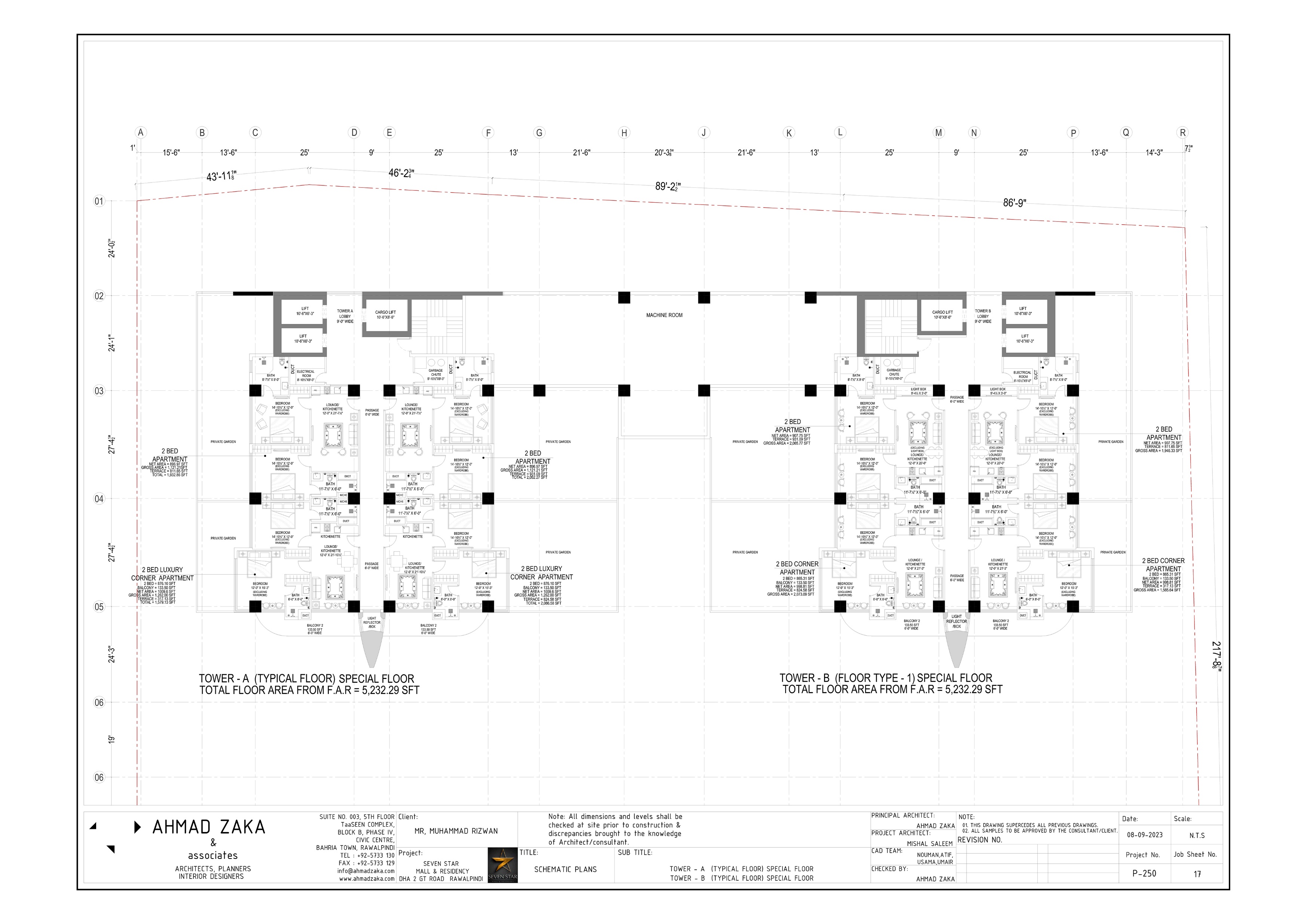 TOWER-A
TOWER-B
LIFT LOBBY
LIFT LOBBY
SERVICES
SERVICES
TWO BED TYPICAL
TWO BED TYPICAL
TWO BED CORNER
TWO BED CORNER
PRIVATE GARDEN/
TERRACES
PRIVATE GARDEN/
TERRACES
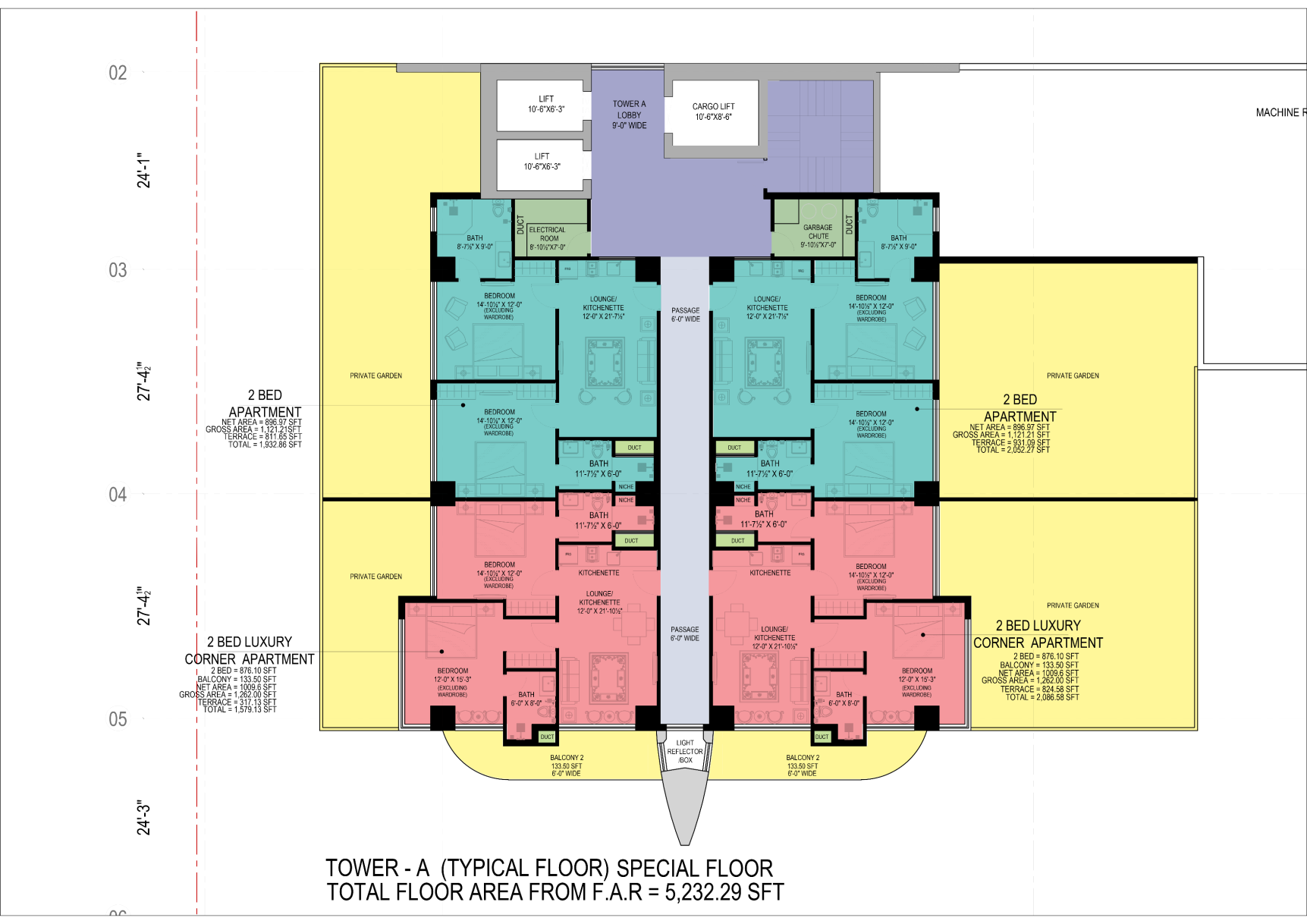 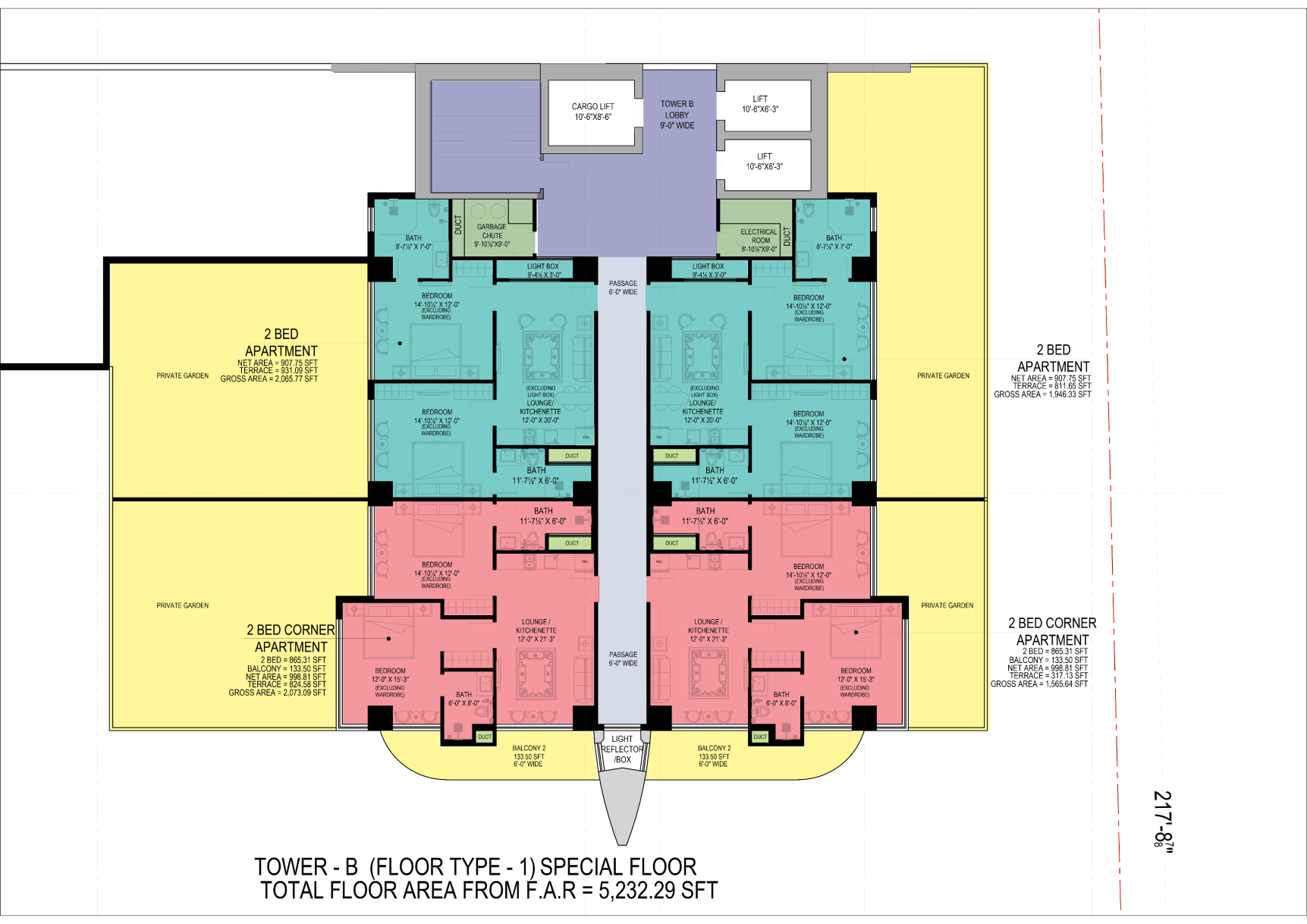 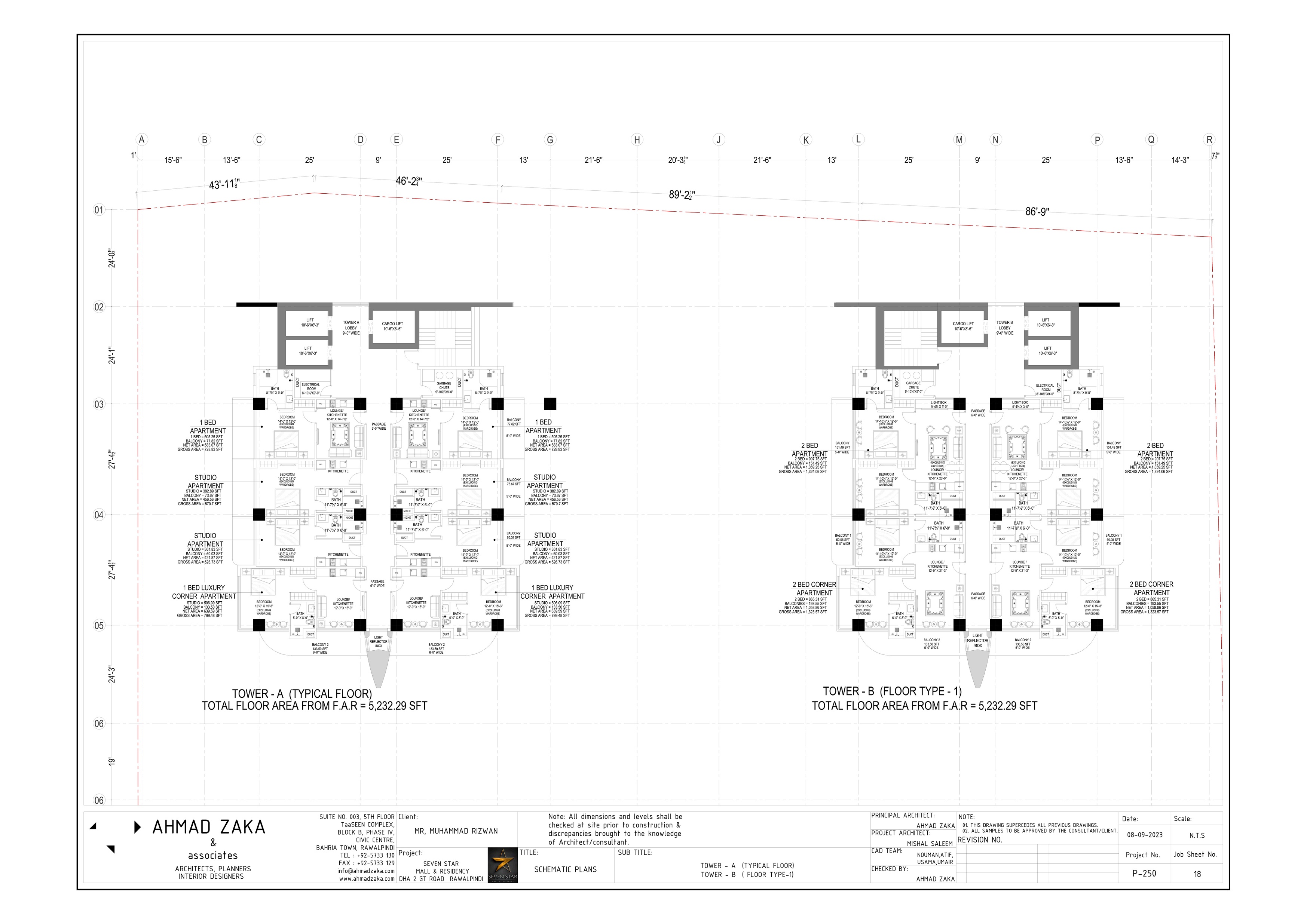 TOWER-A
TOWER-B
LIFT LOBBY
LIFT LOBBY
SERVICES
SERVICES
STUDIO APARTMENTS
TWO BED TYPICAL
ONE BED APARTMENT
TWO BED CORNER
ONE BED CORNER APARTMENT
PRIVATE GARDEN/
TERRACES
PRIVATE GARDEN/
TERRACES
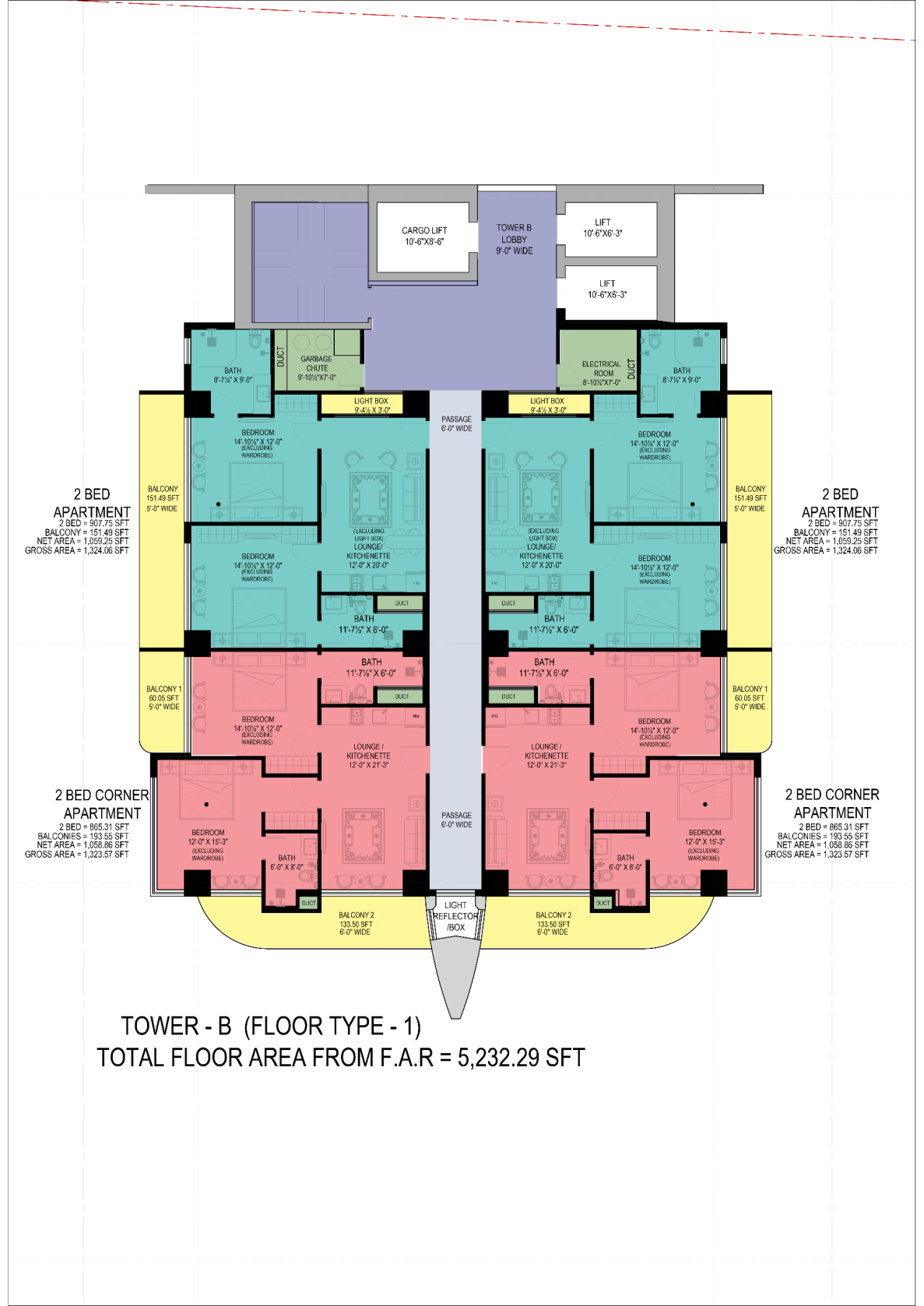 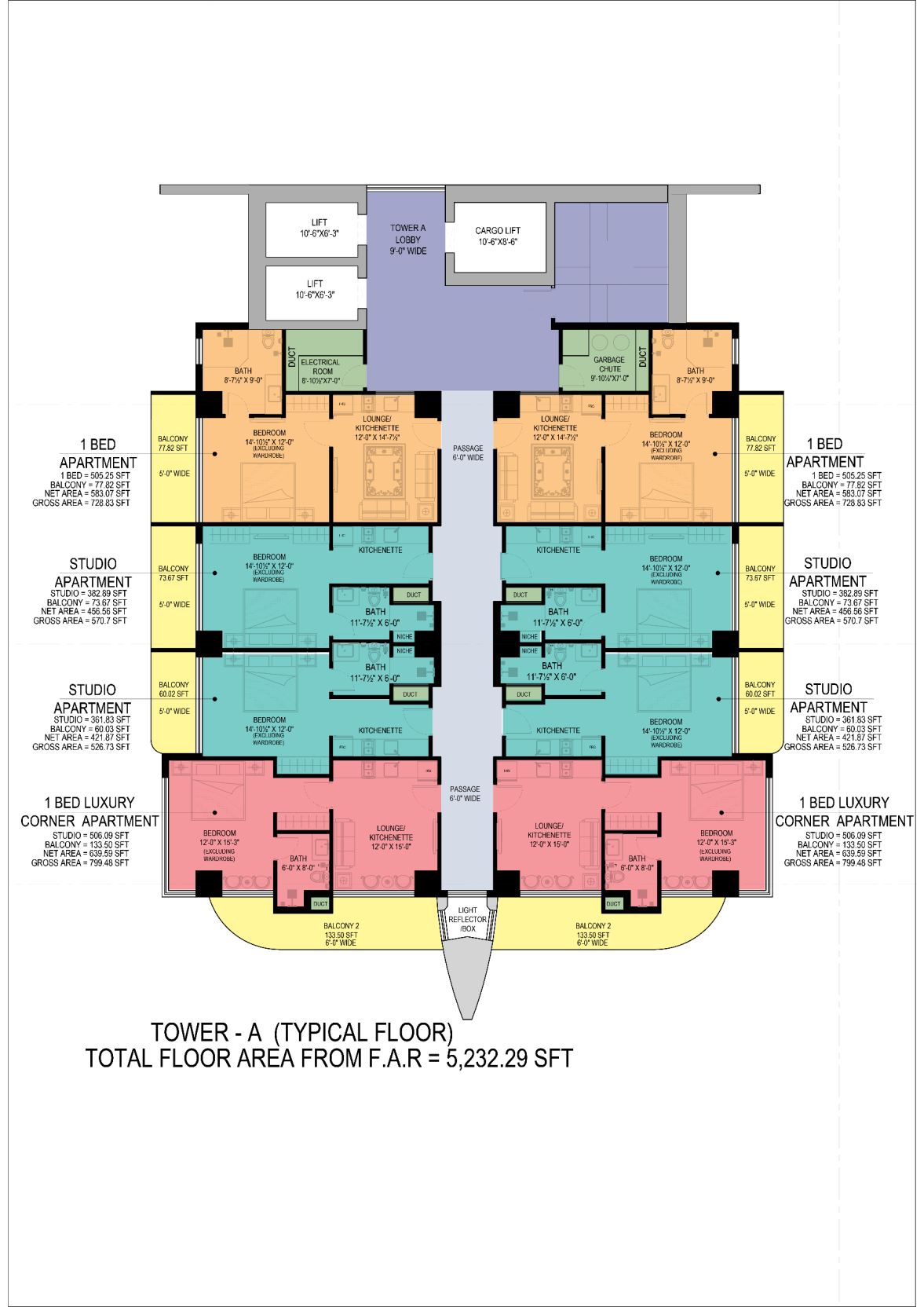 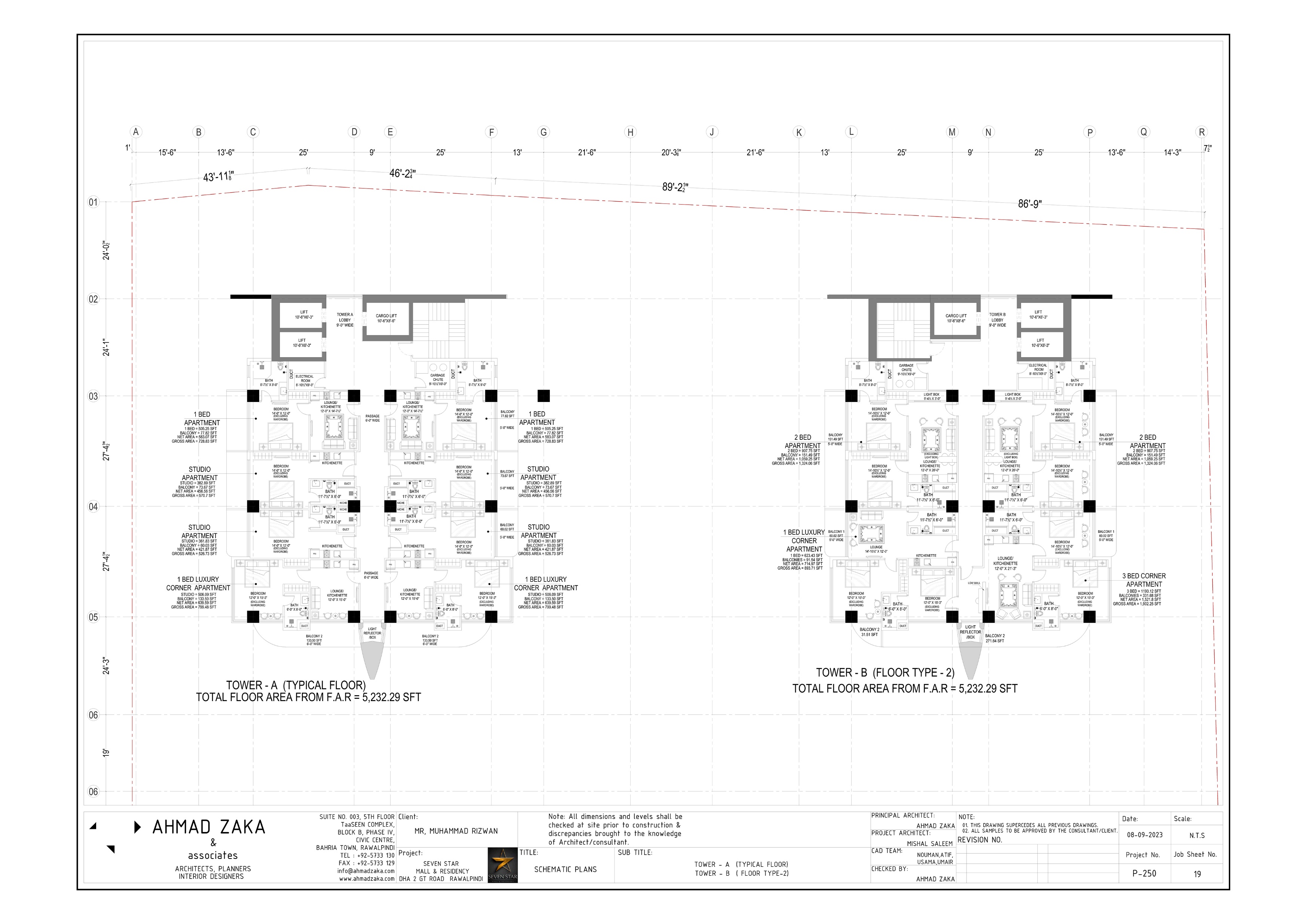 TOWER-A
TOWER-B
LIFT LOBBY
LIFT LOBBY
SERVICES
SERVICES
STUDIO APARTMENTS
TWO BED TYPICAL
ONE BED APARTMENT
ONE BED CORNER
ONE BED CORNER APARTMENT
THERR BED CORNER
PRIVATE GARDEN/
TERRACES
PRIVATE GARDEN/
TERRACES
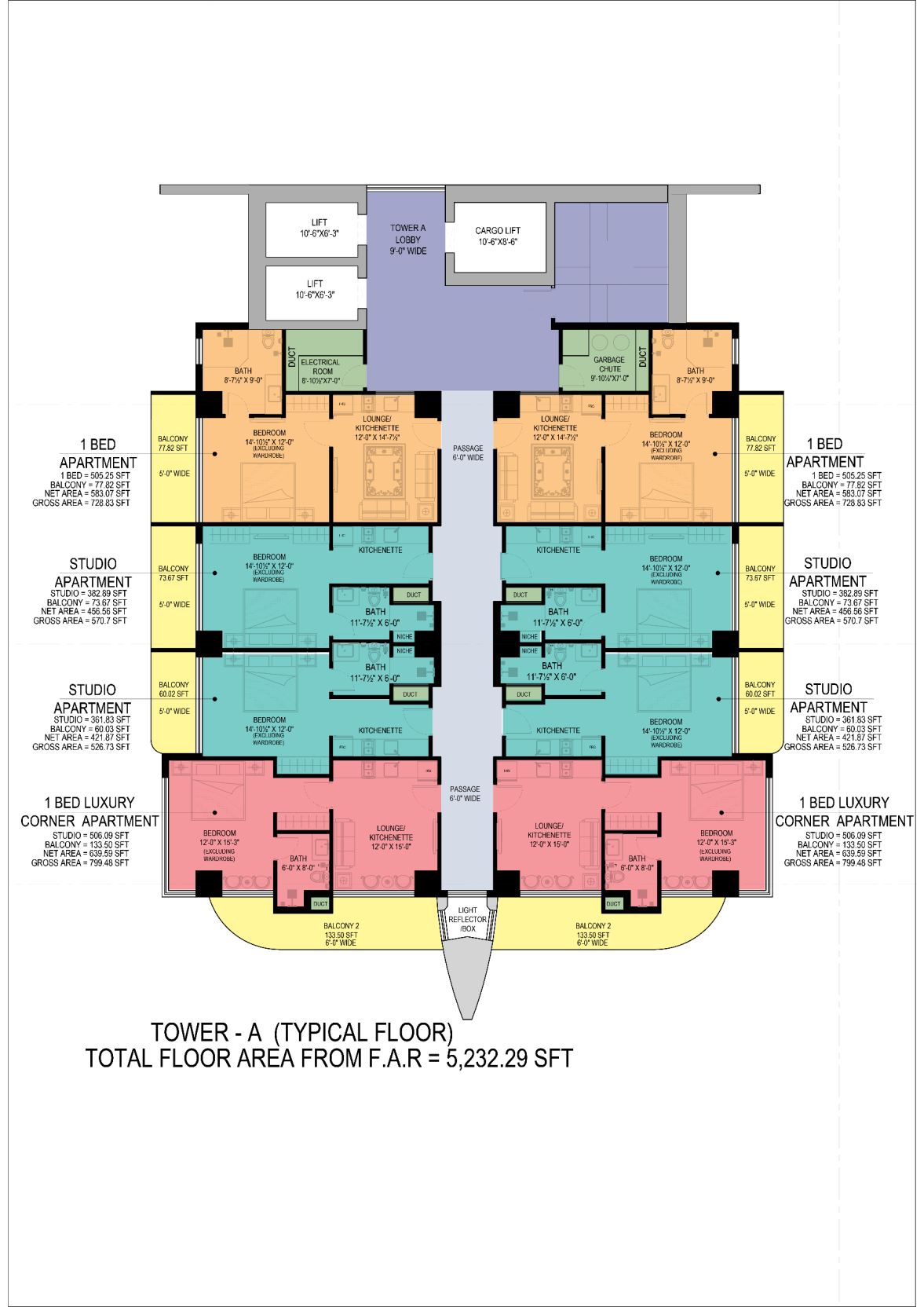 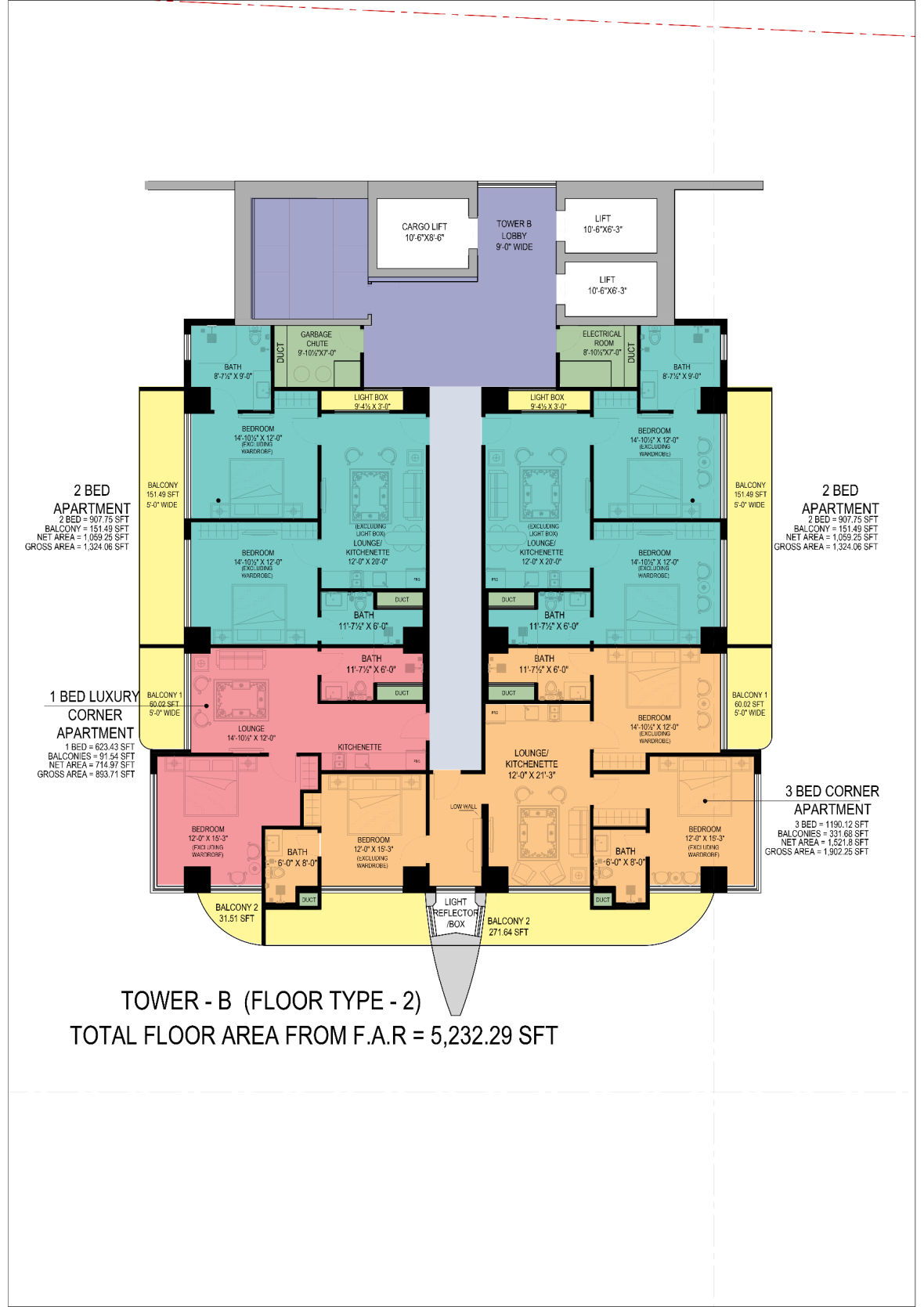 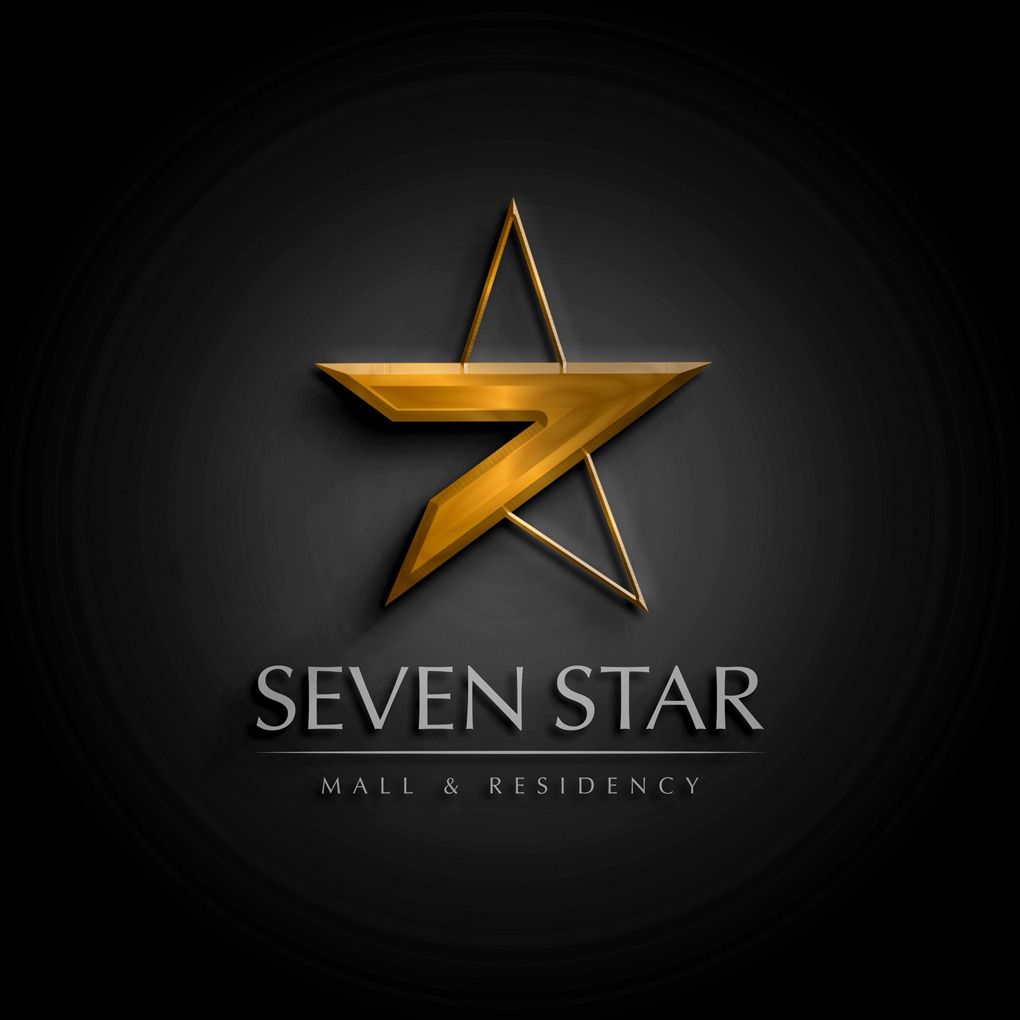 TOWER A & B |  APARTMENT TYPES & PLANS
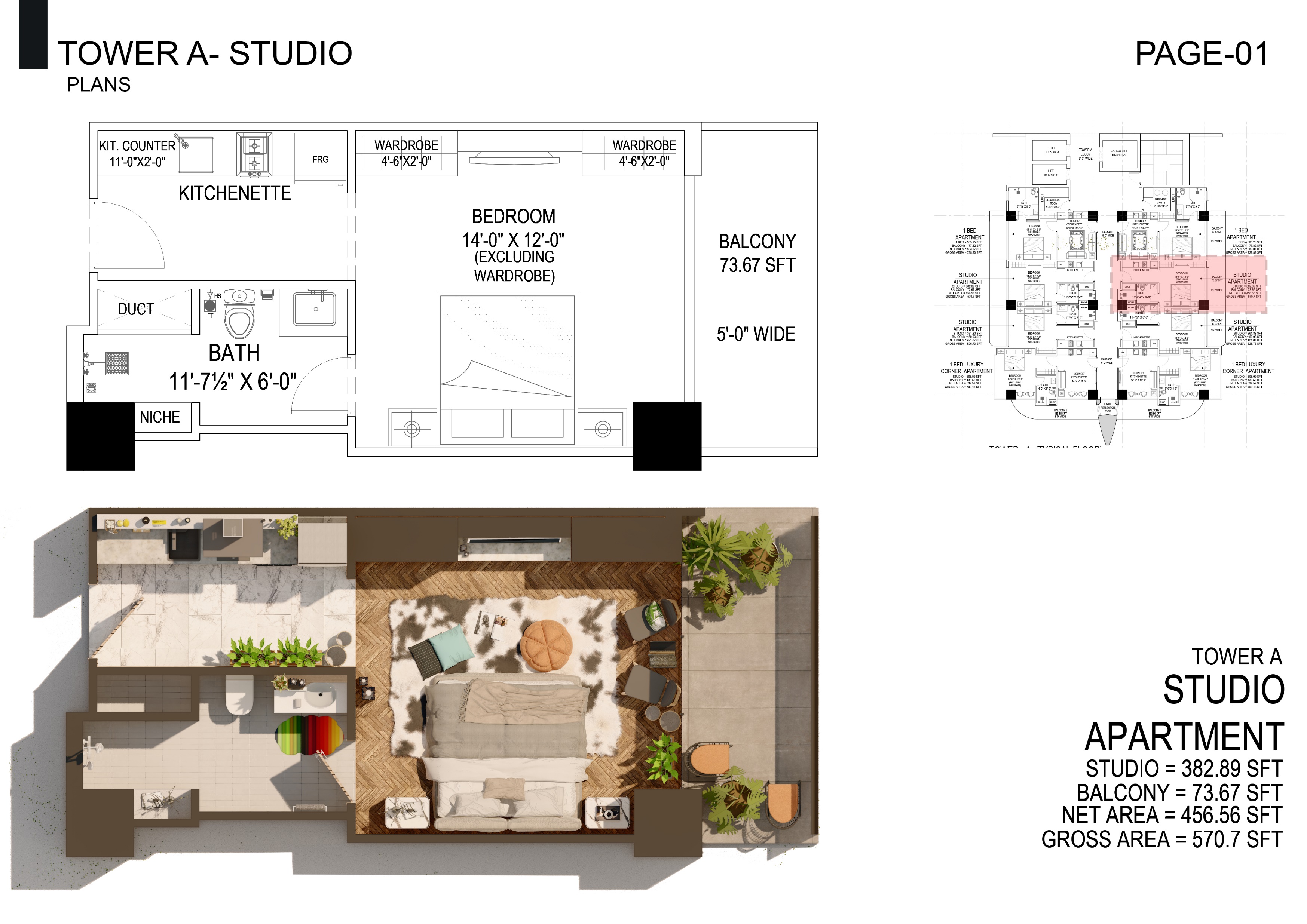 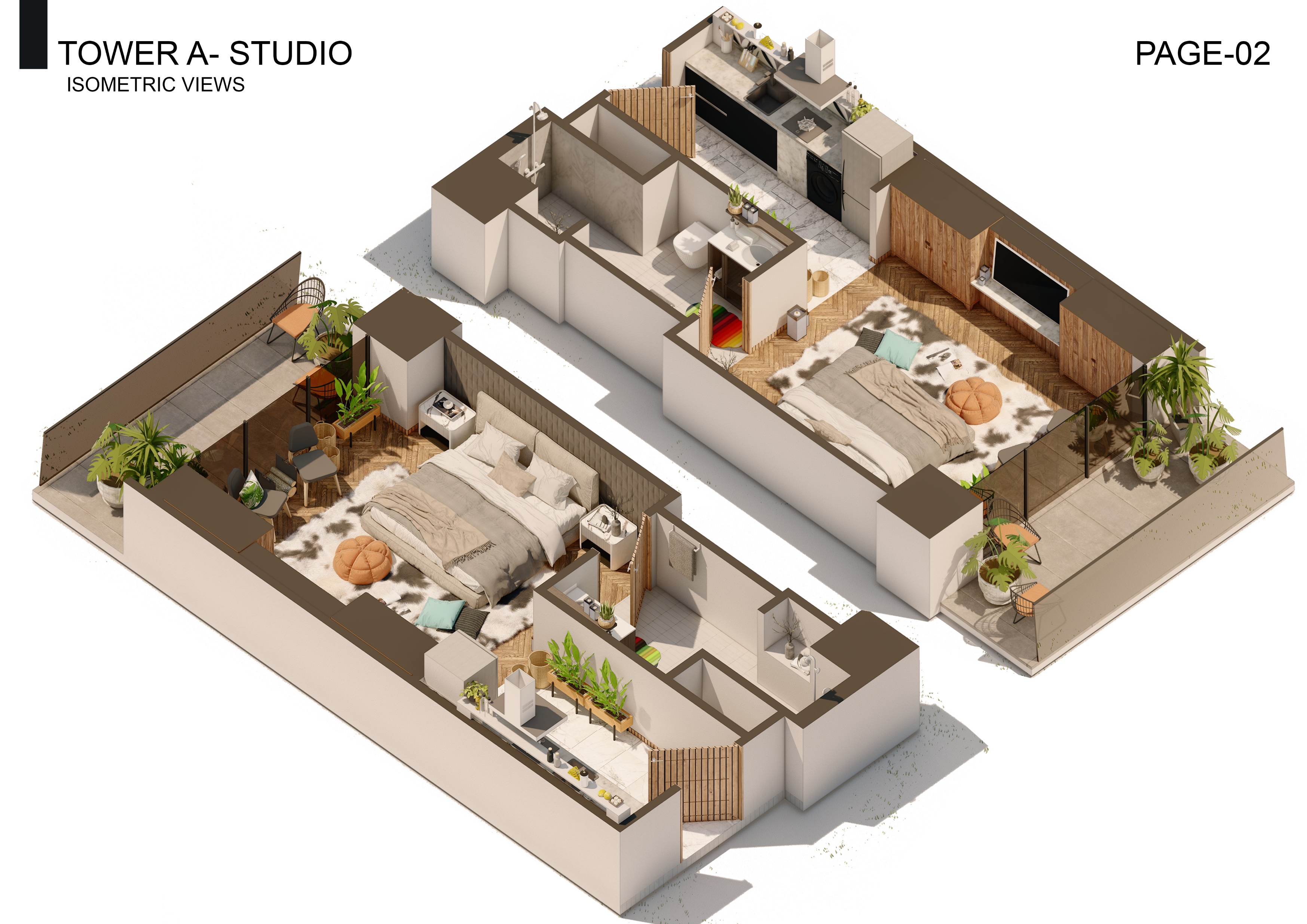 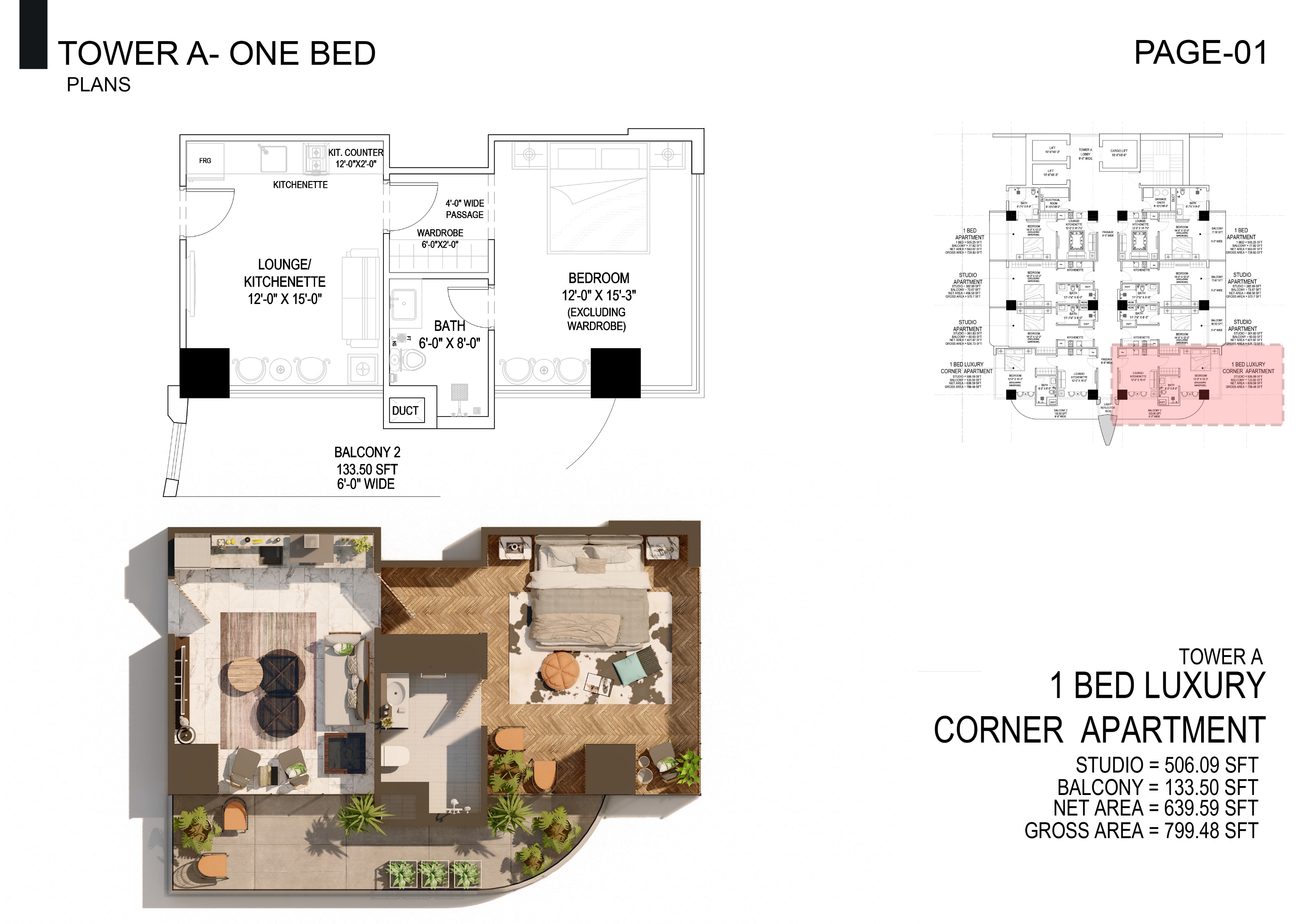 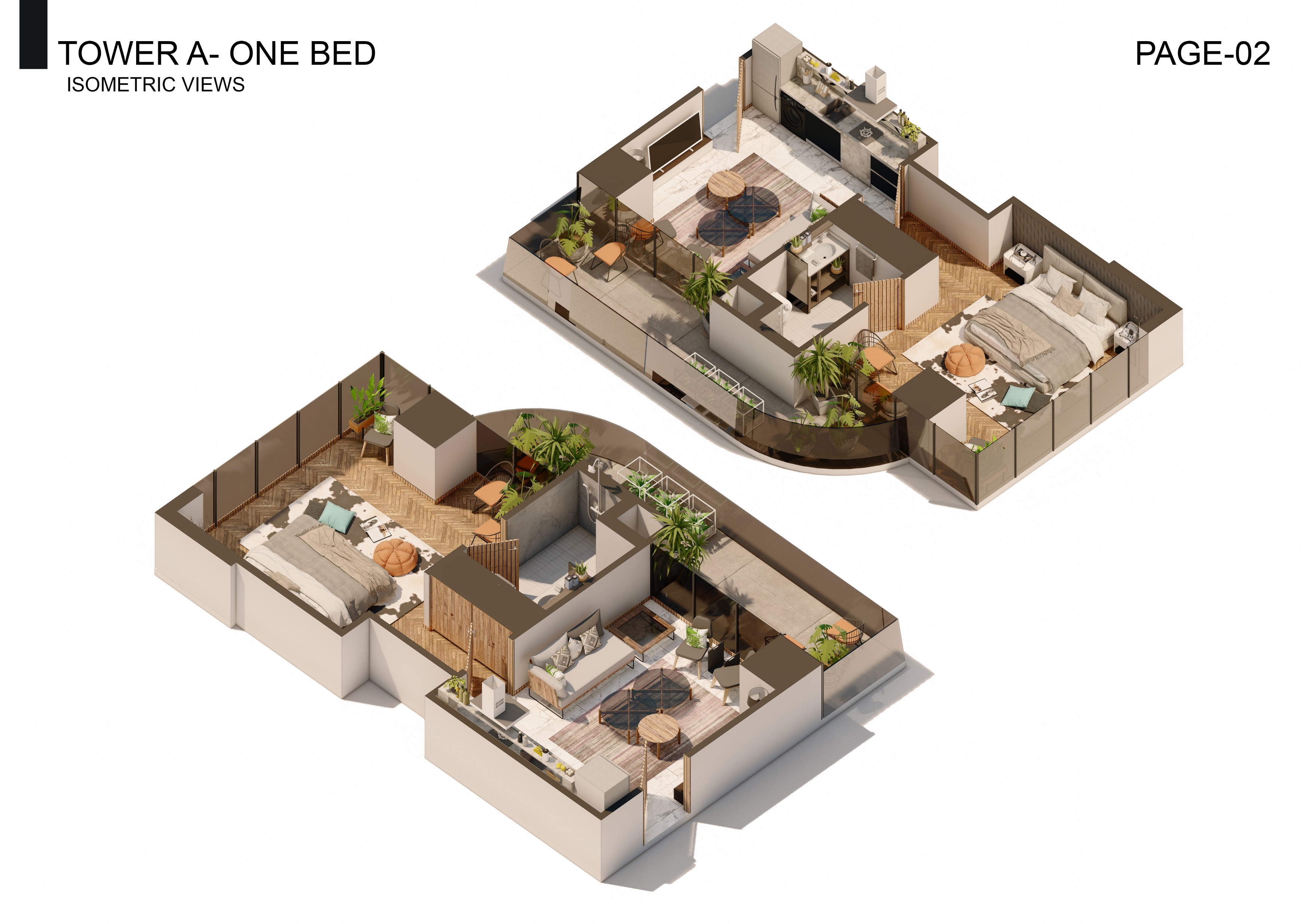 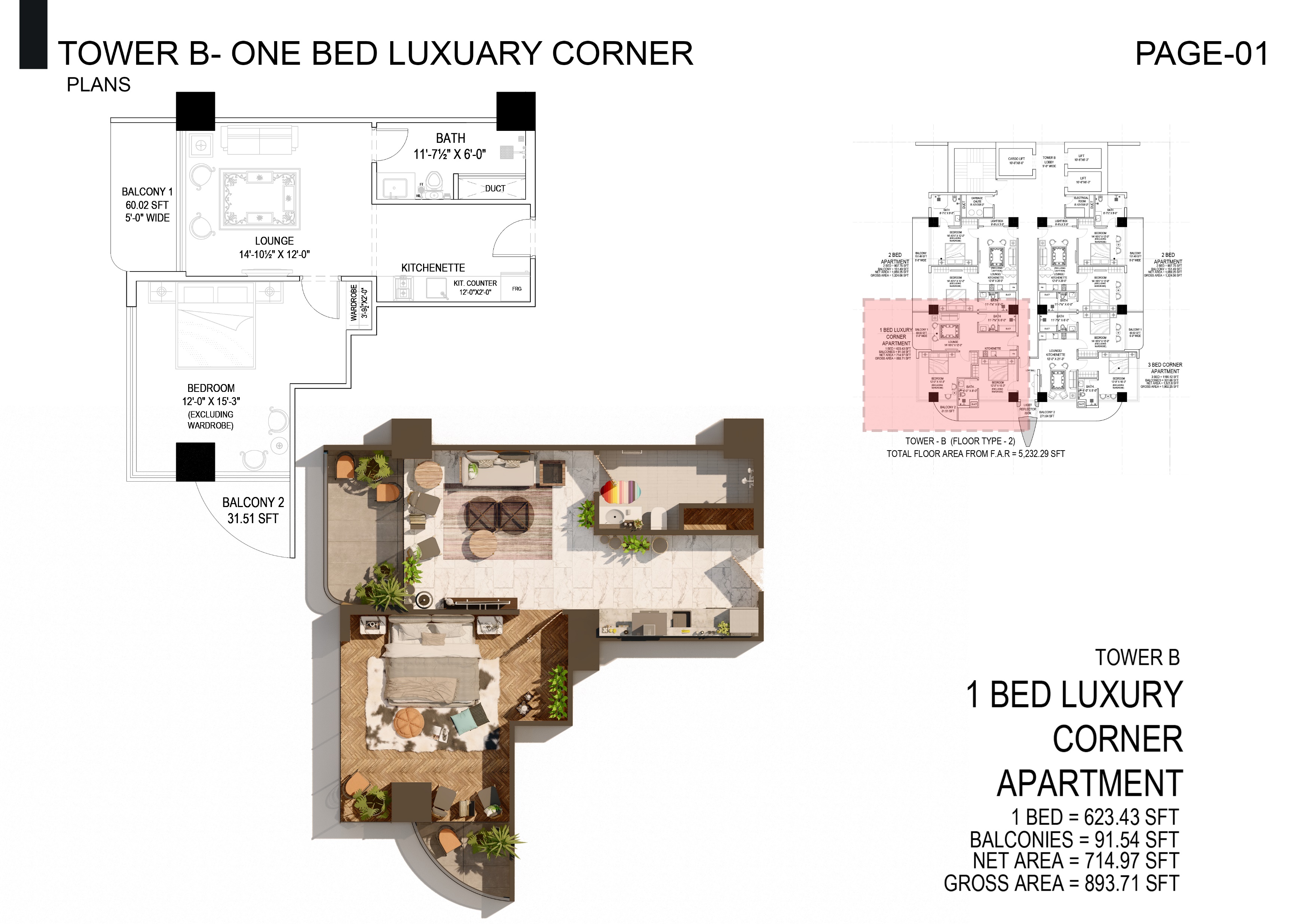 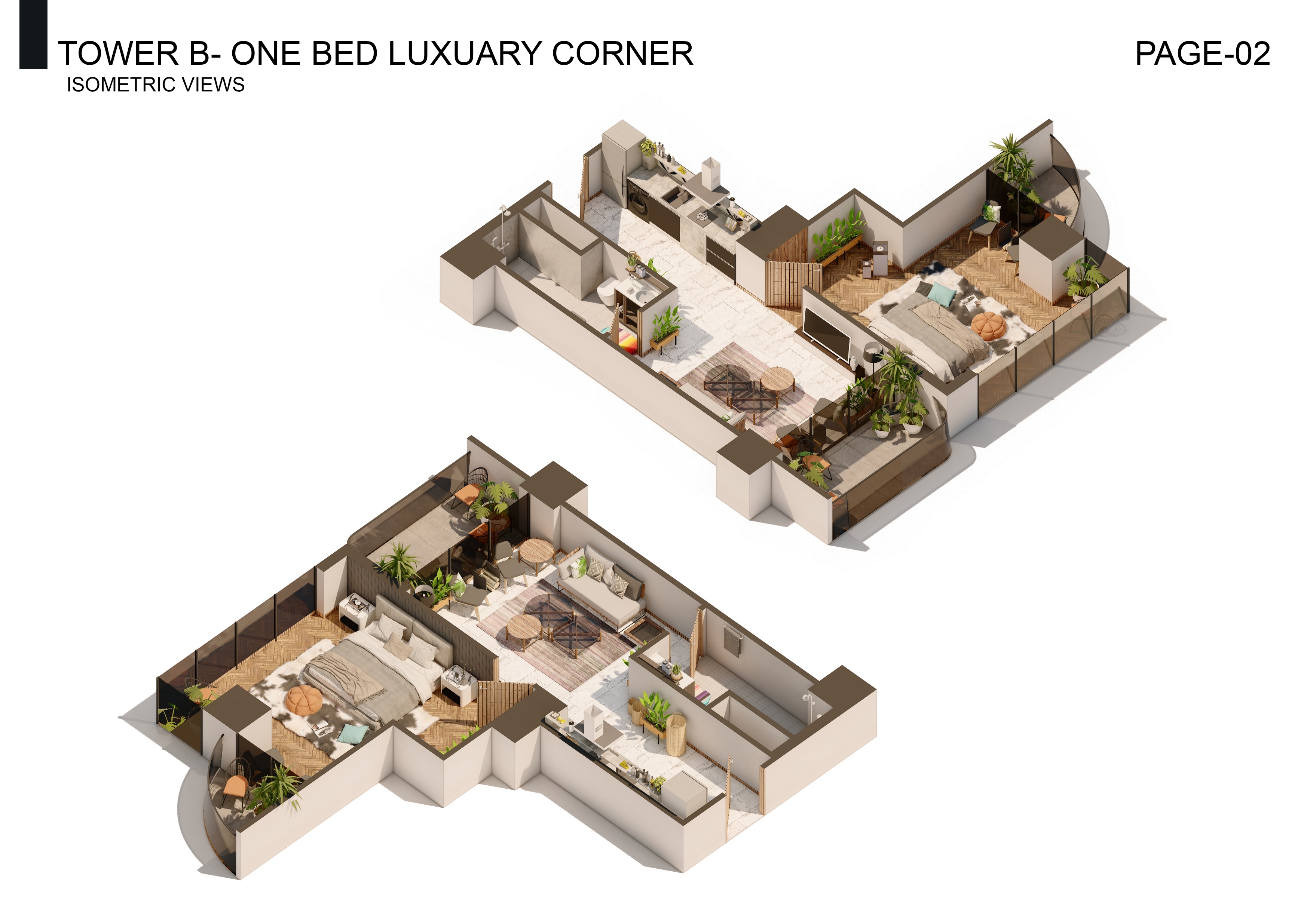 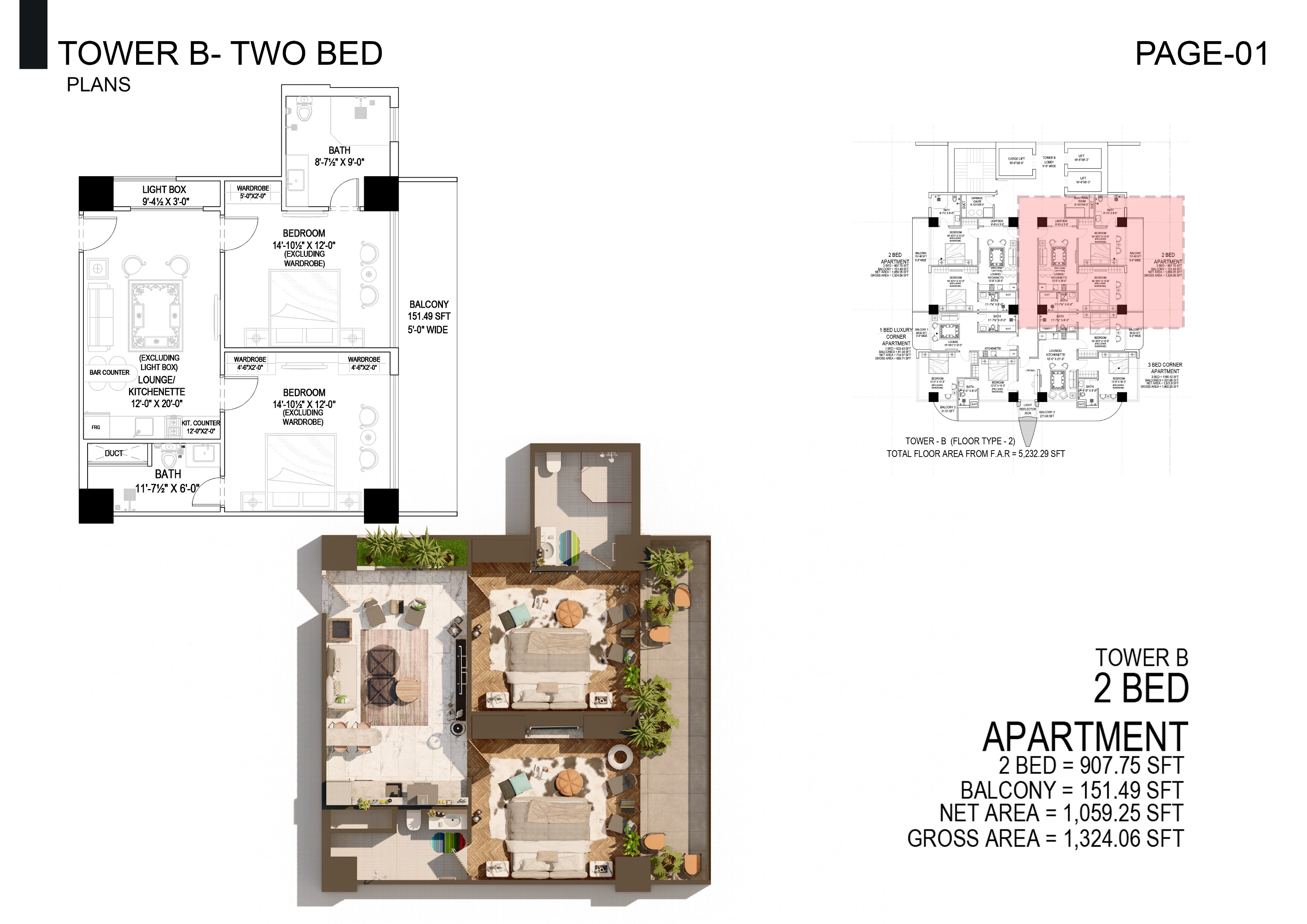 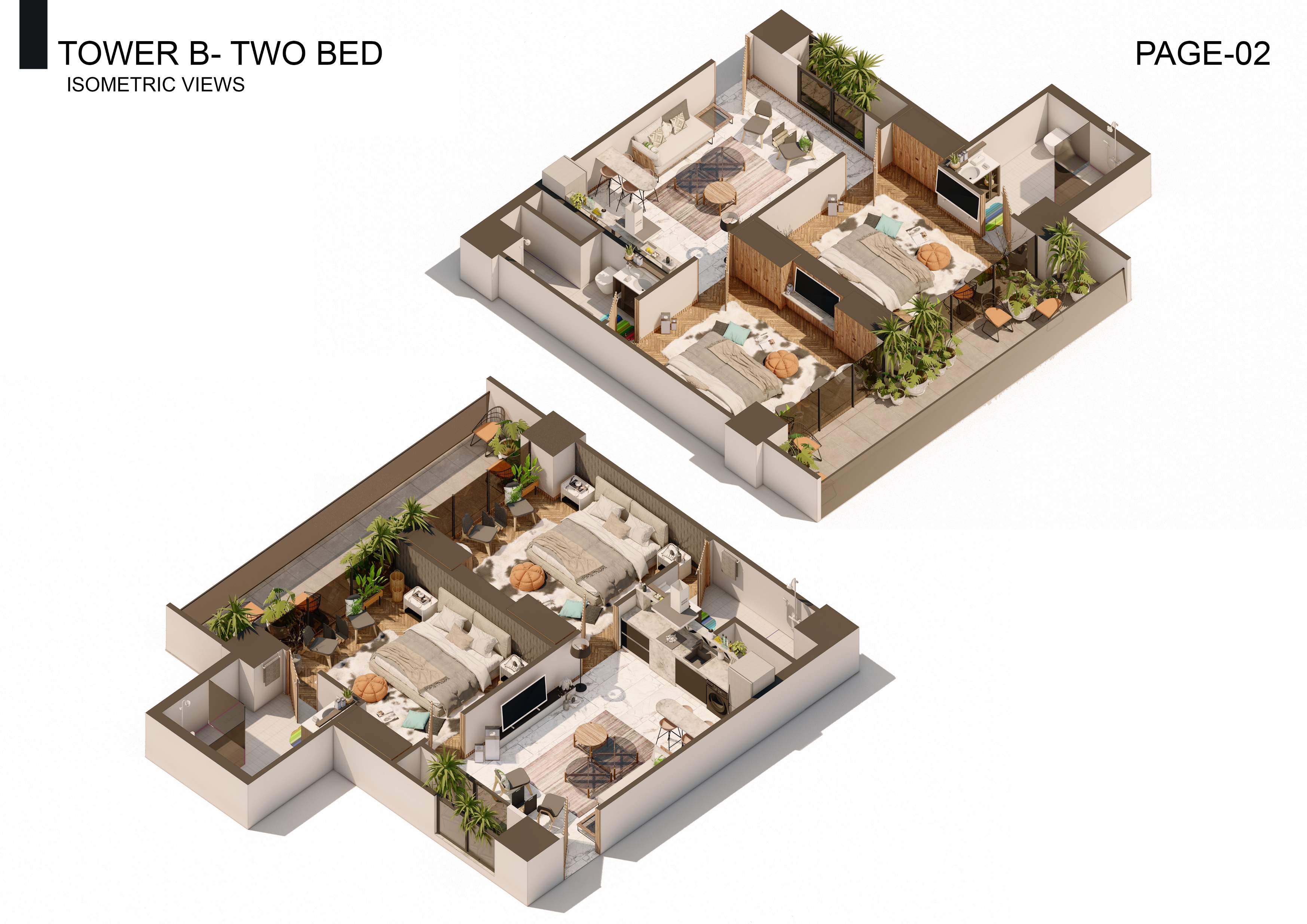 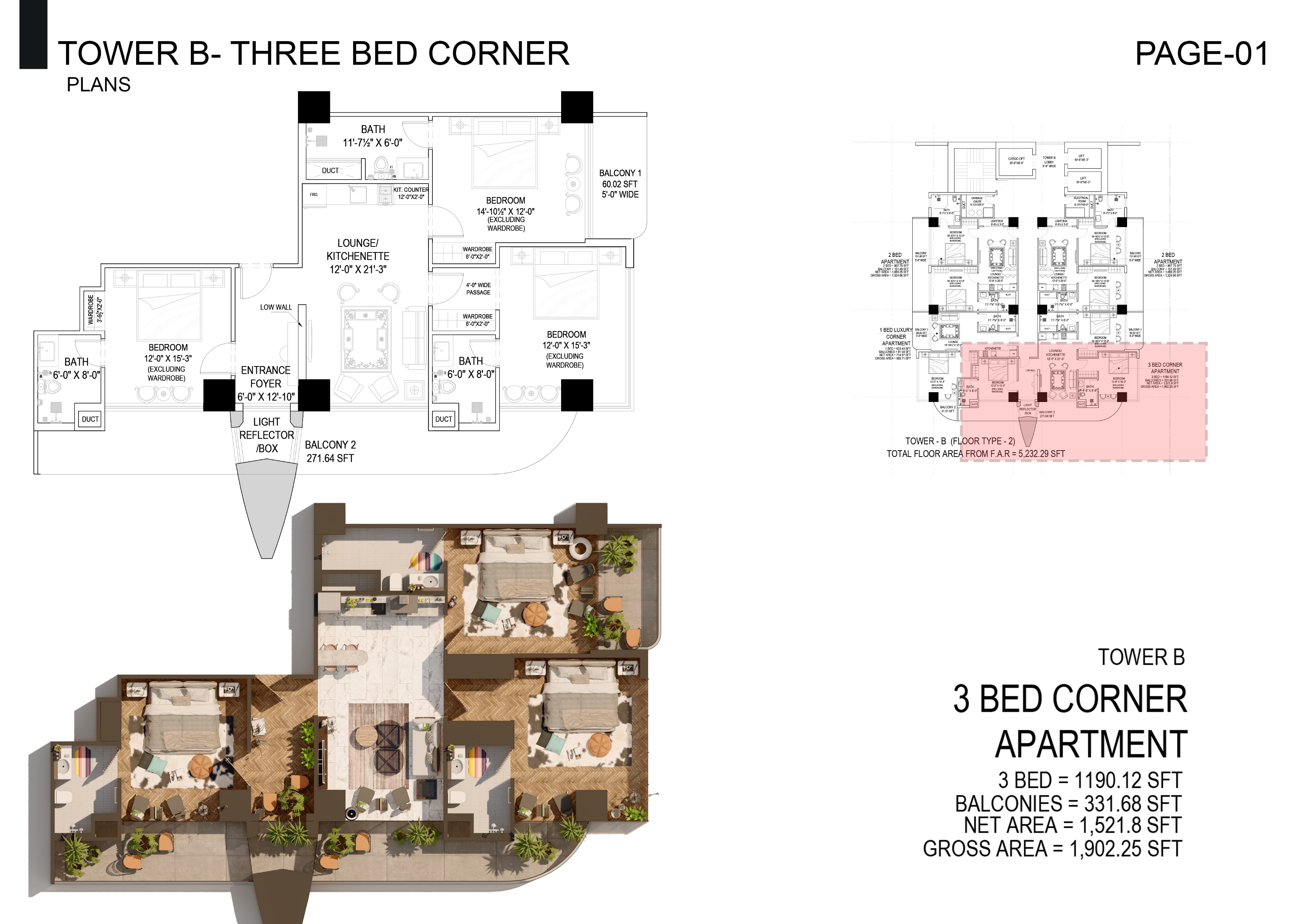 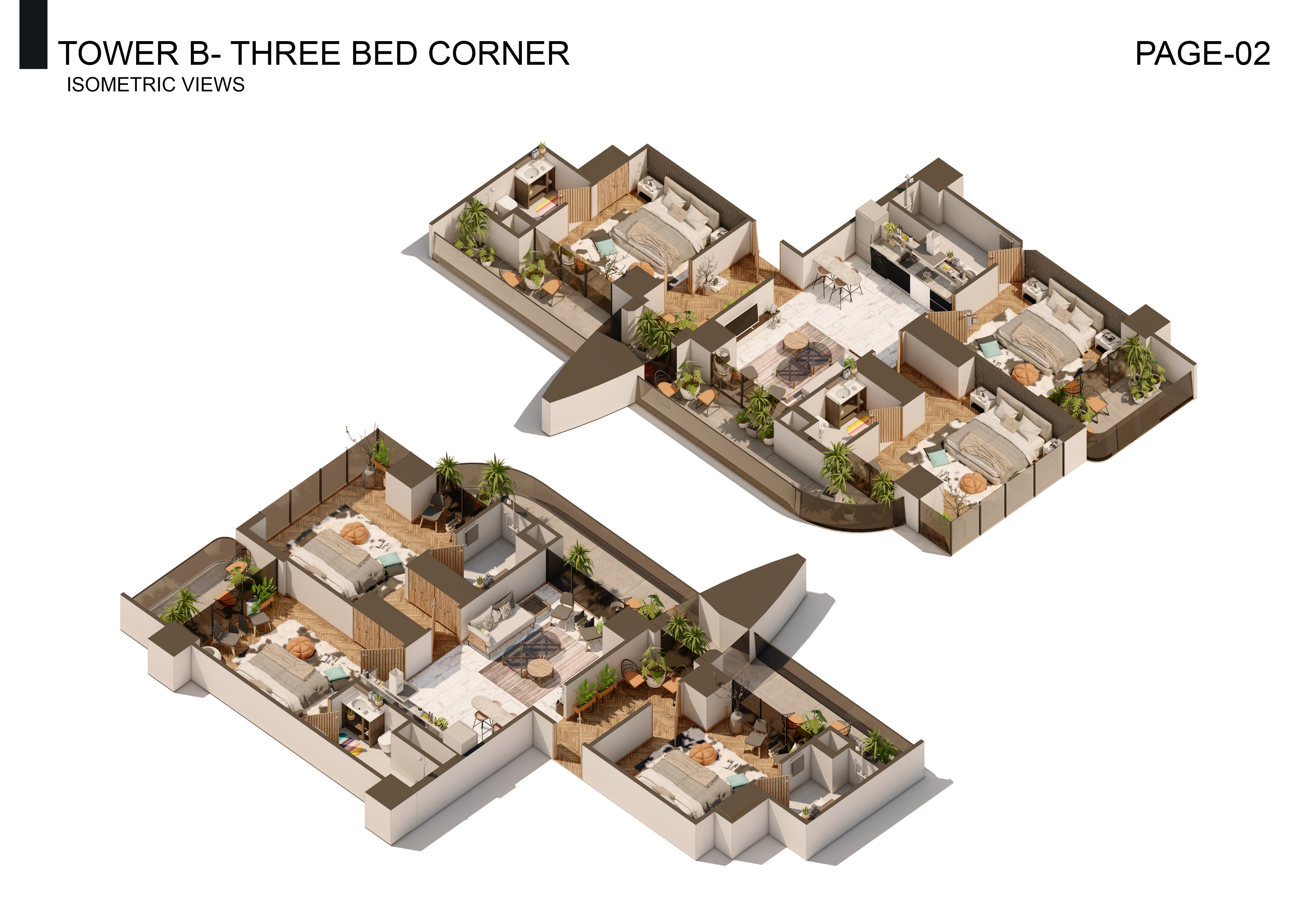 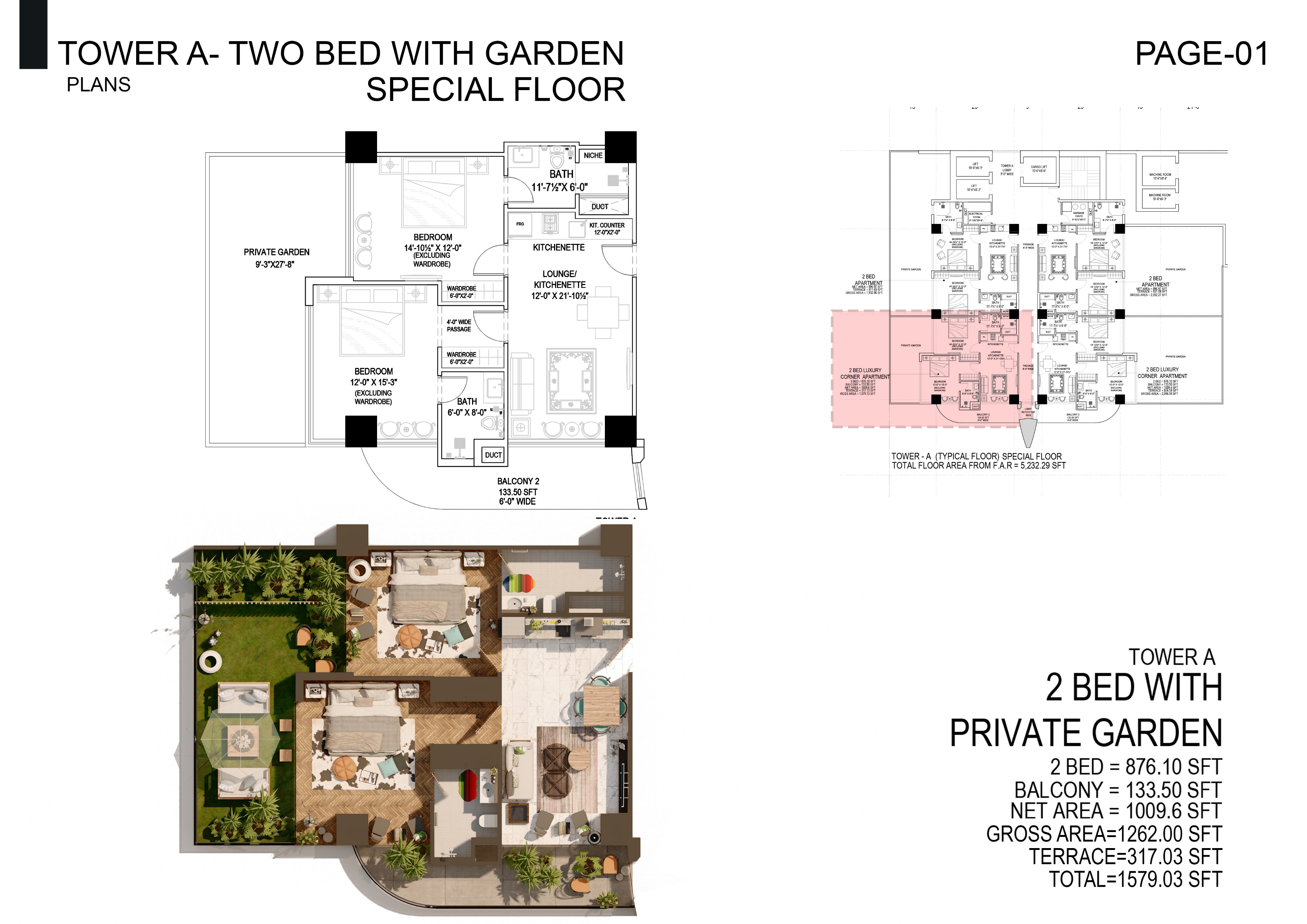 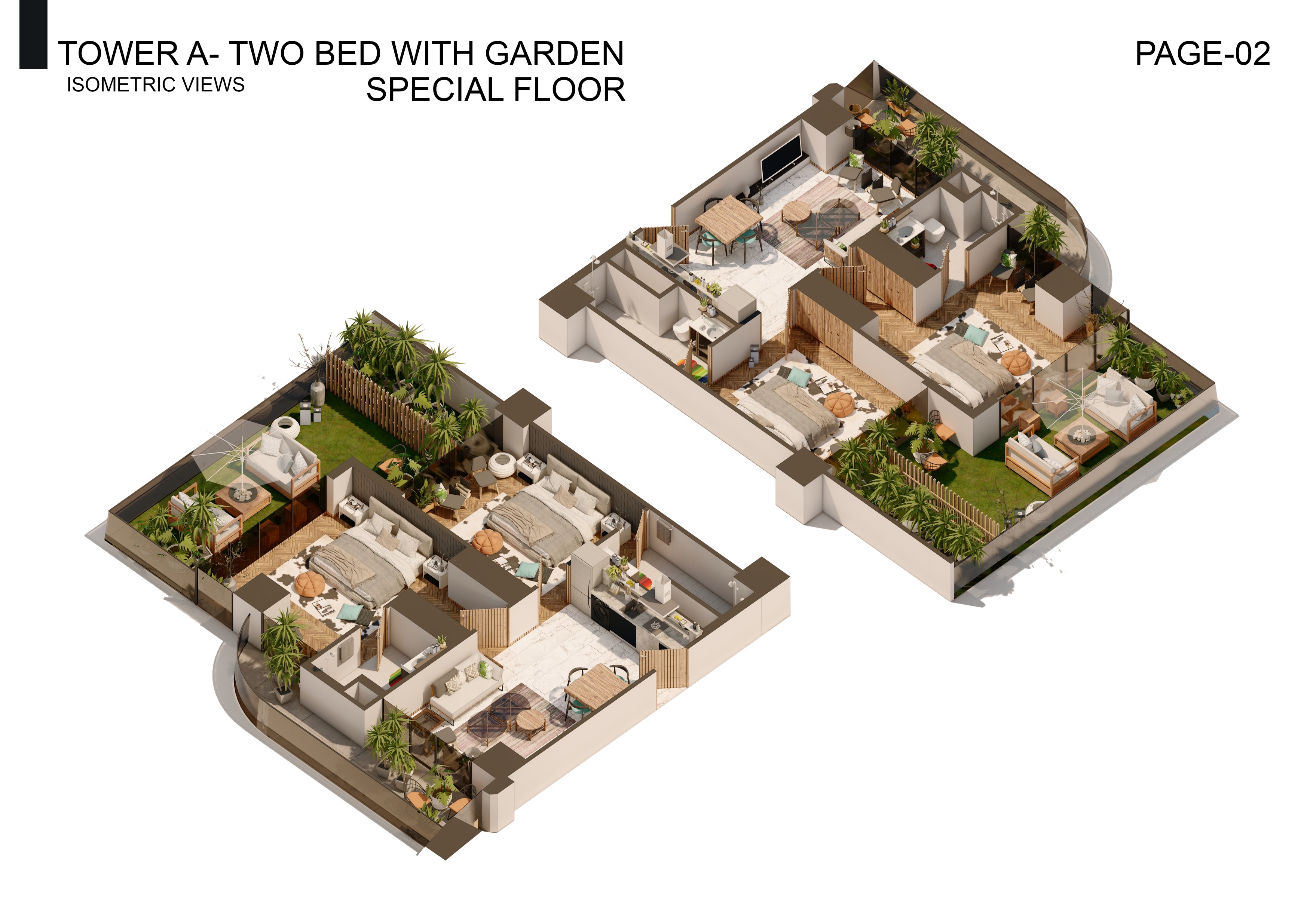 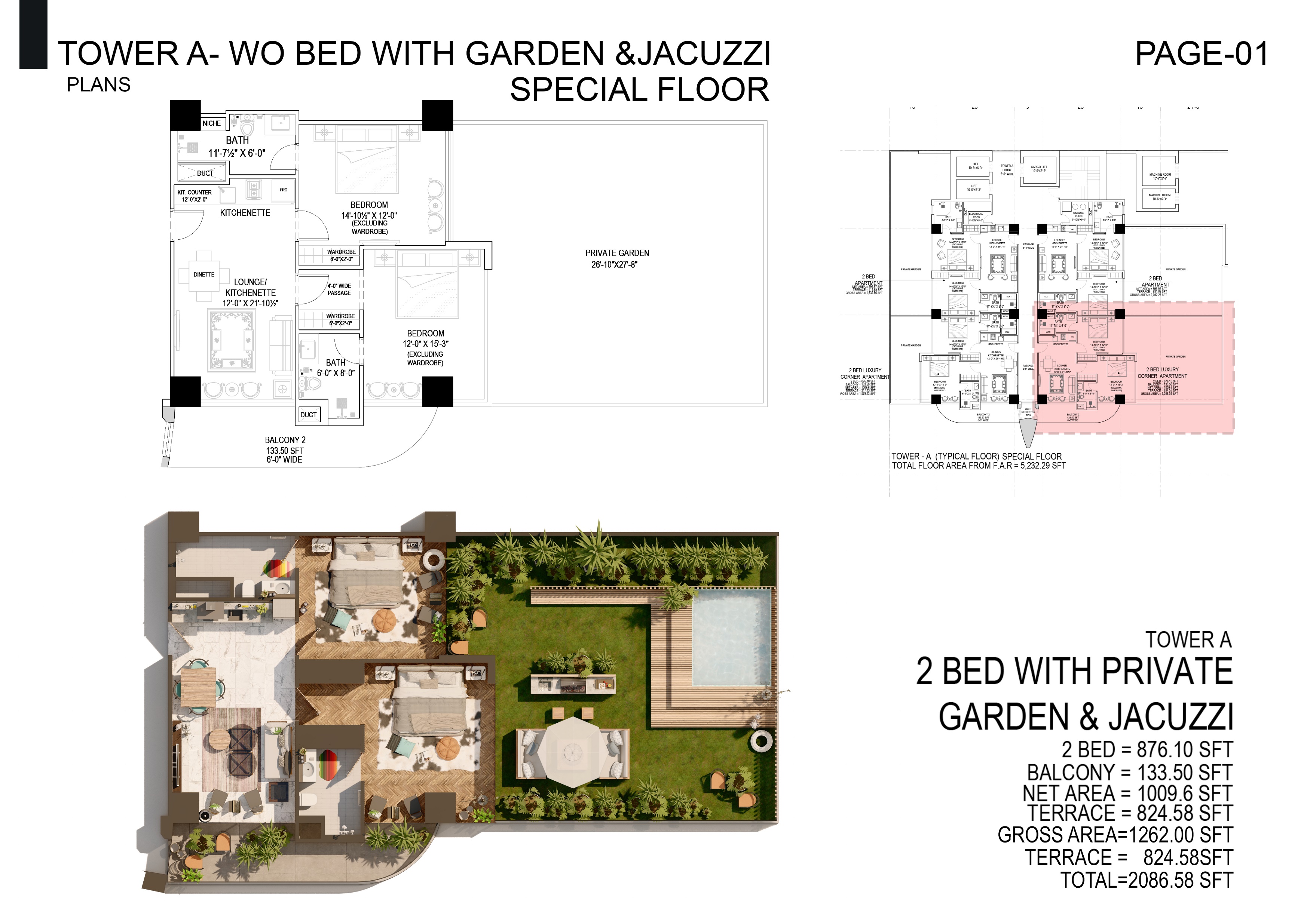 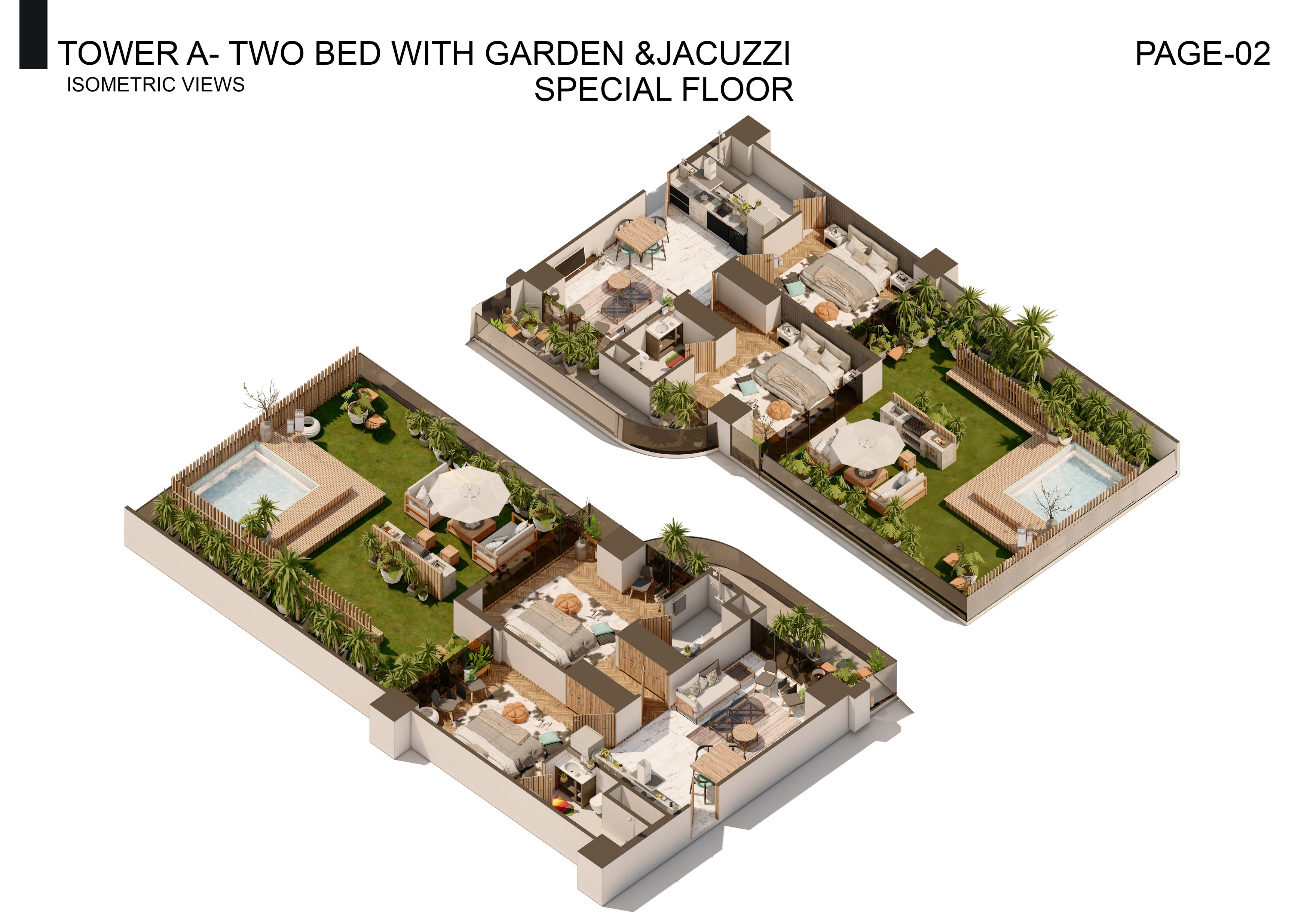 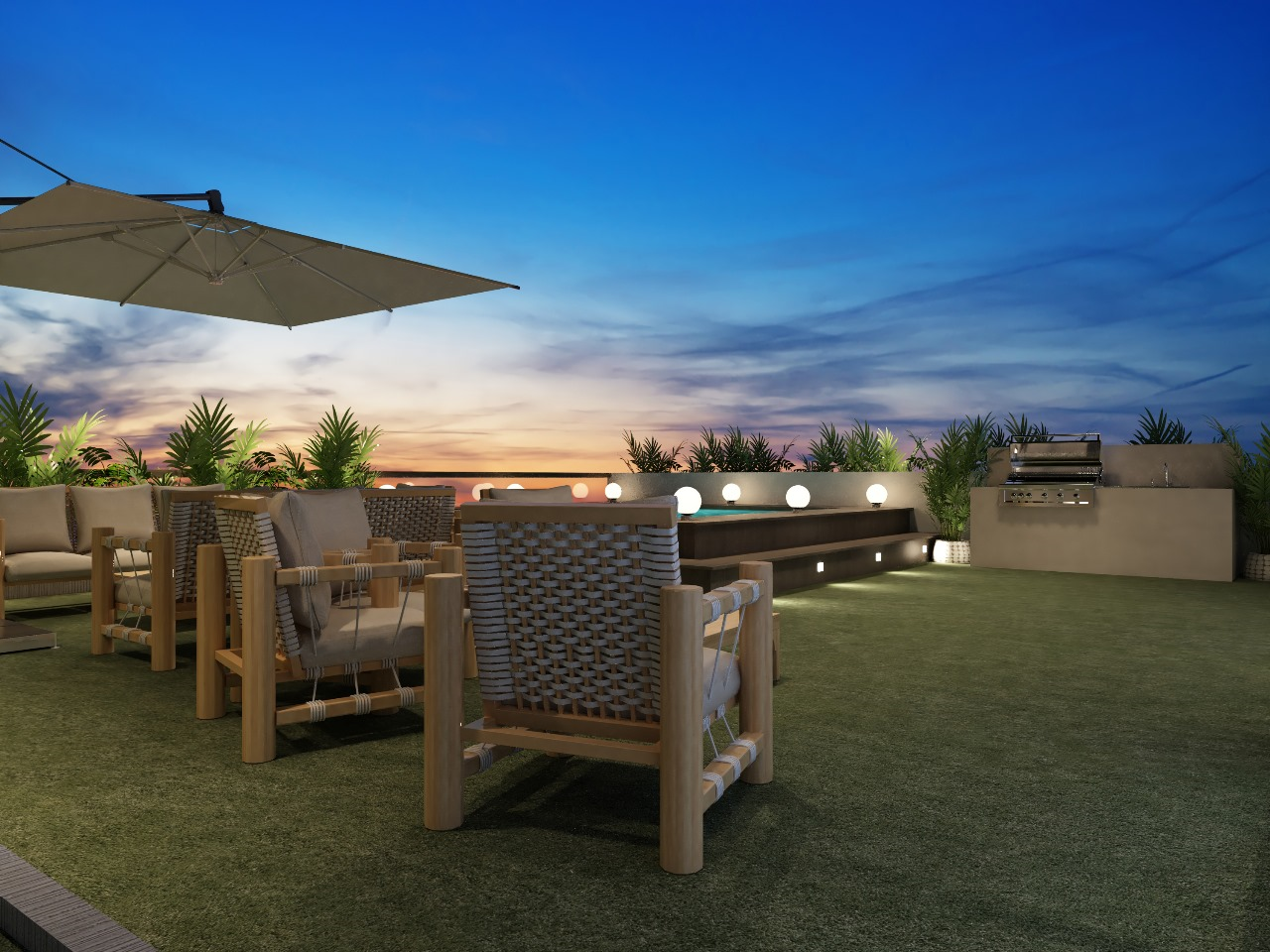 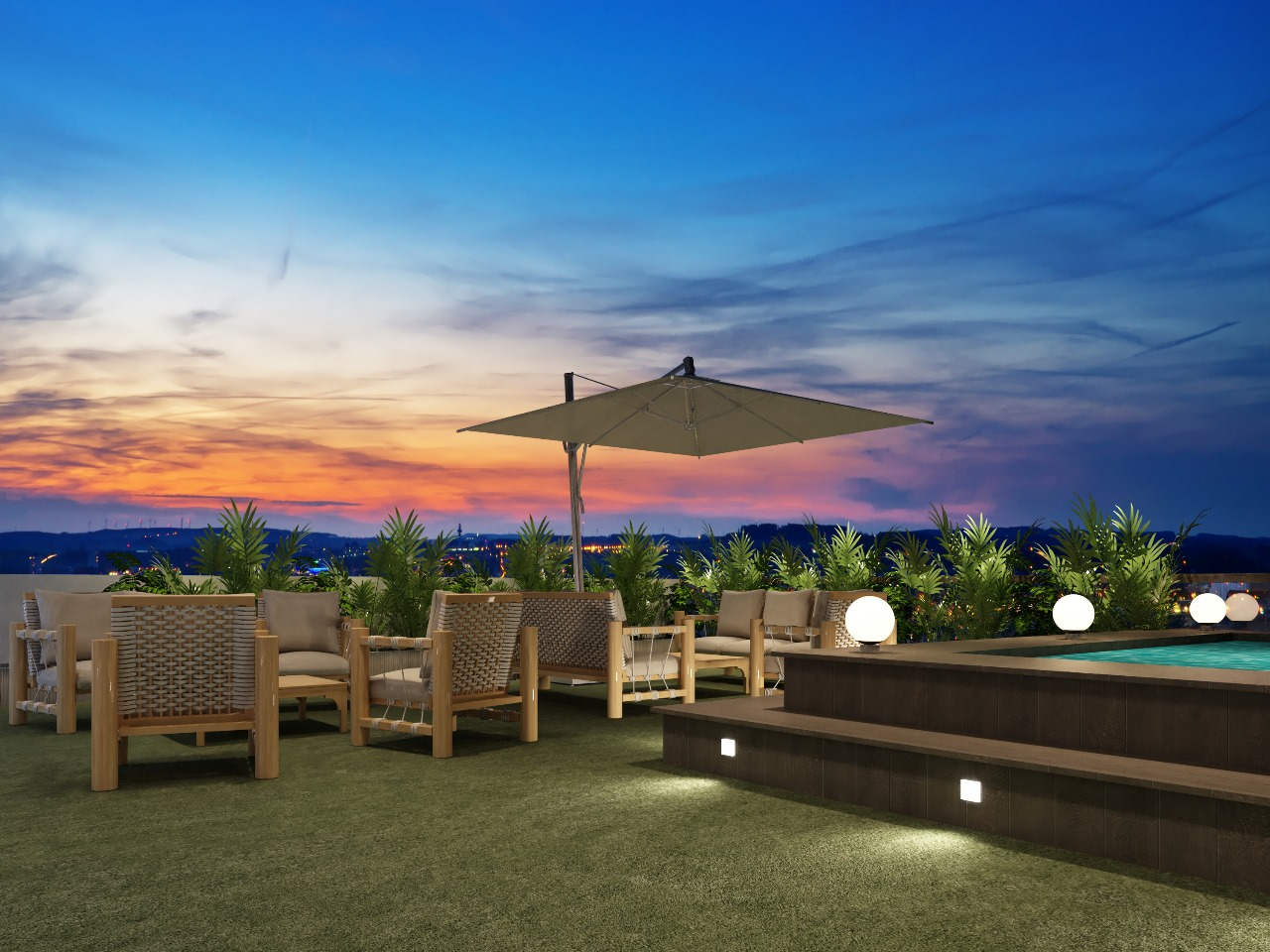 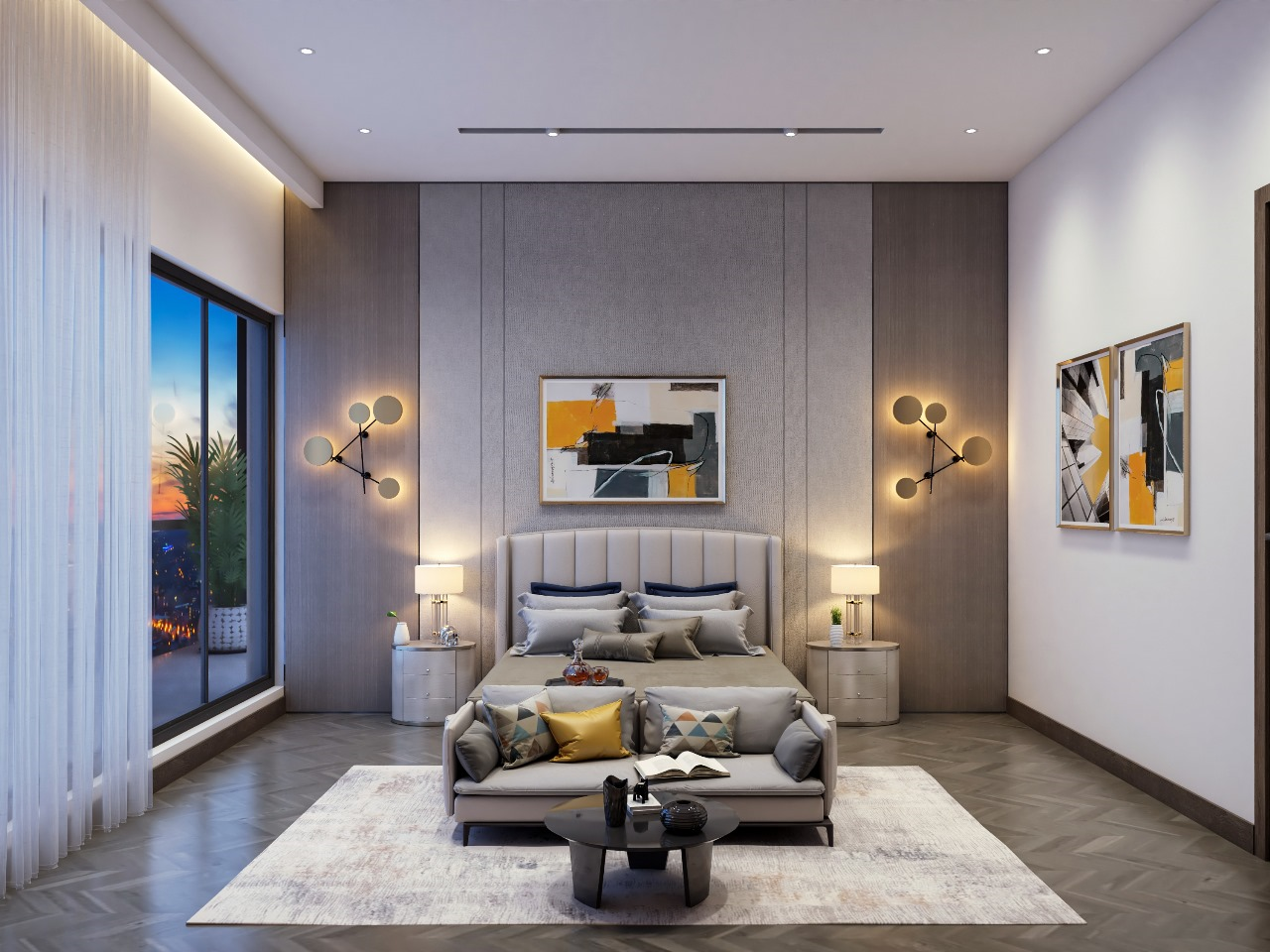 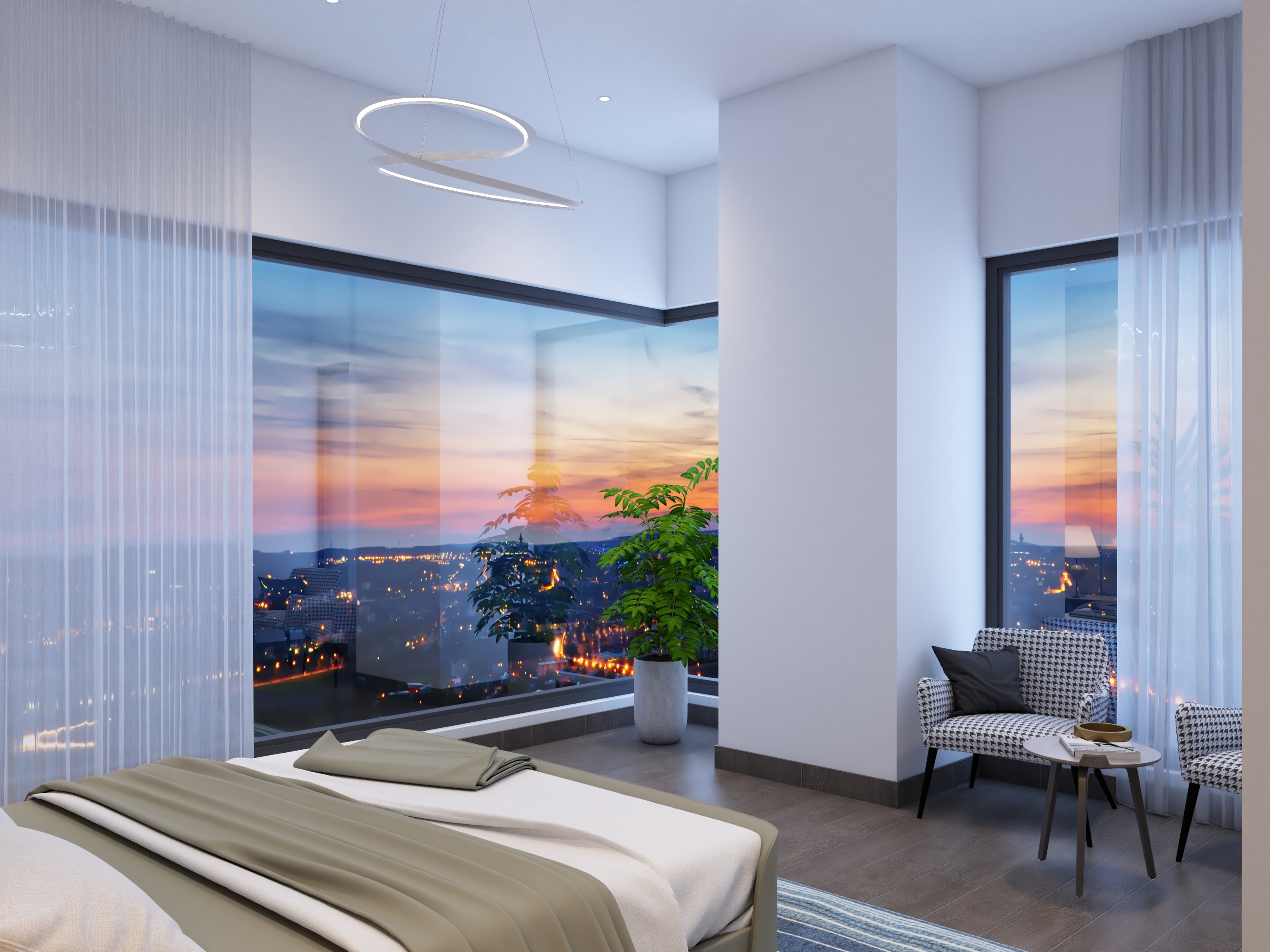 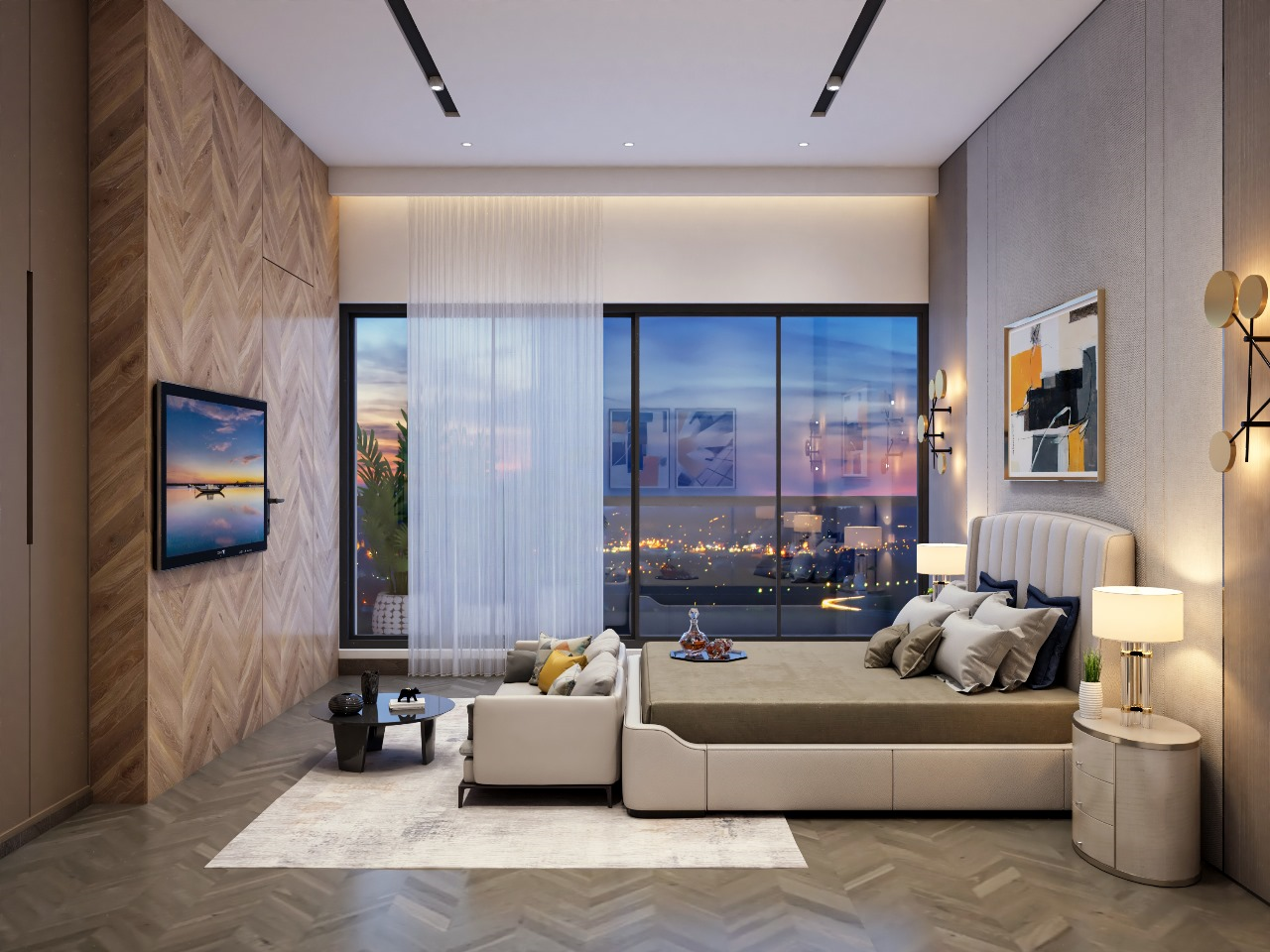 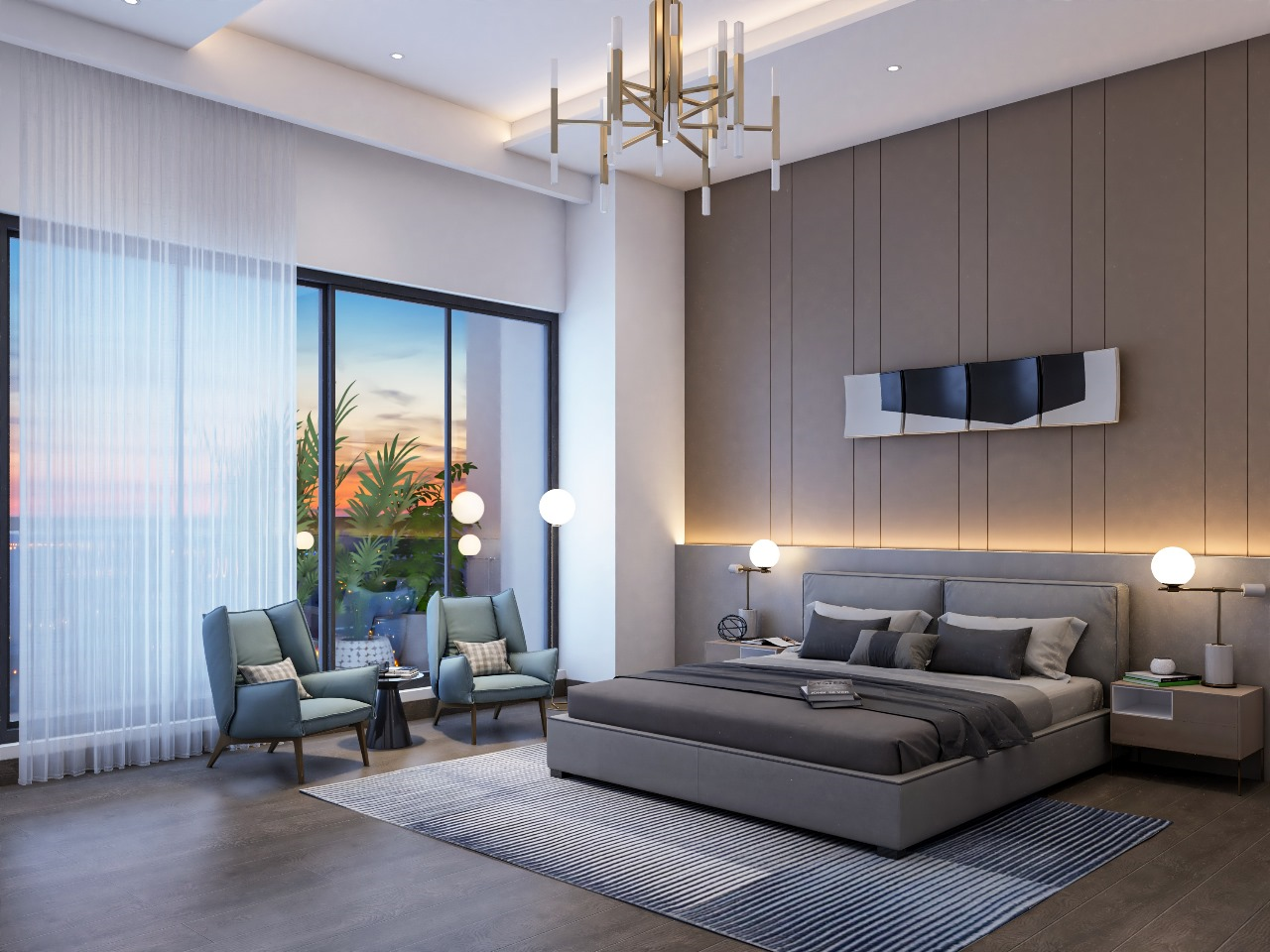 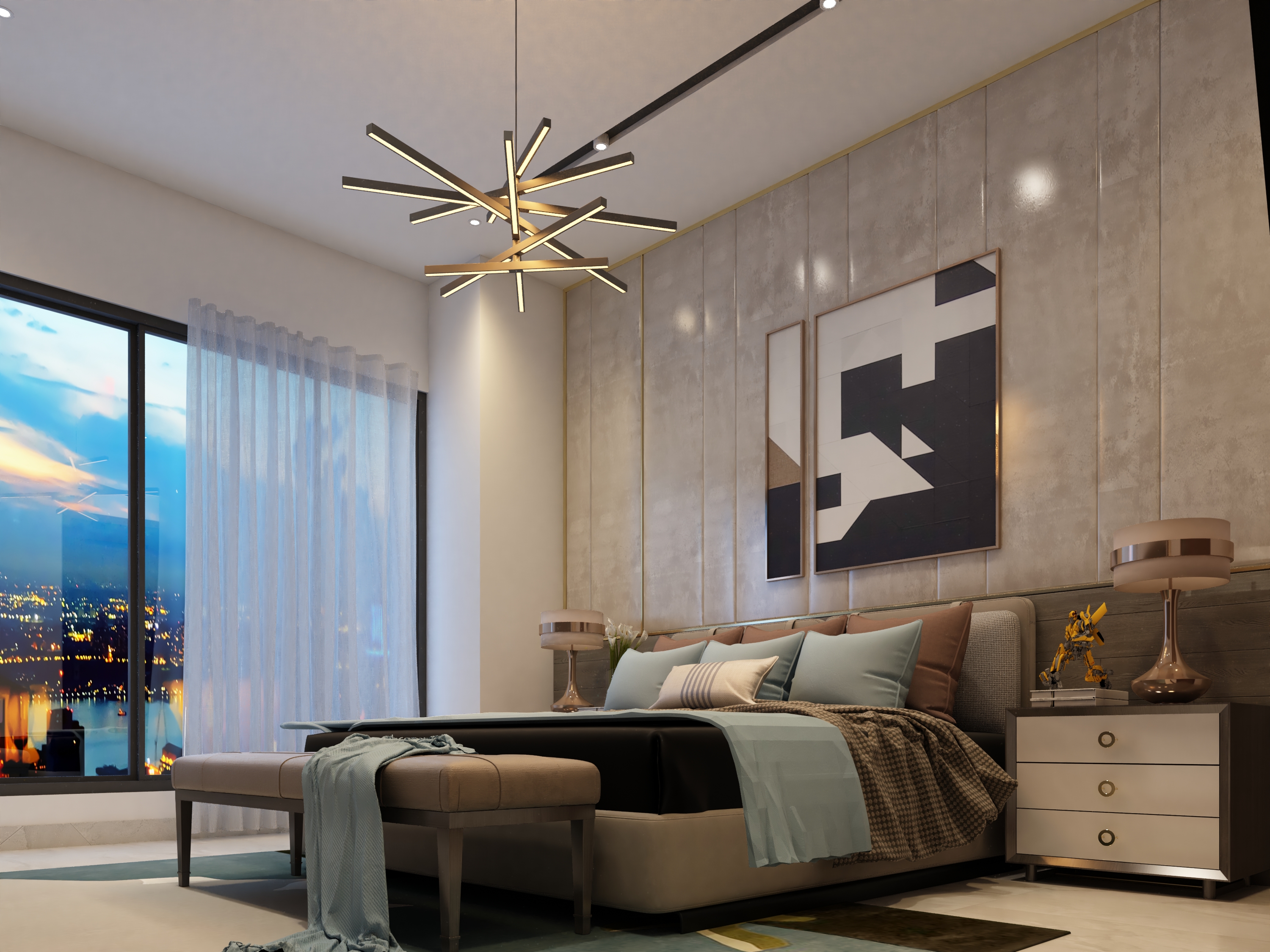 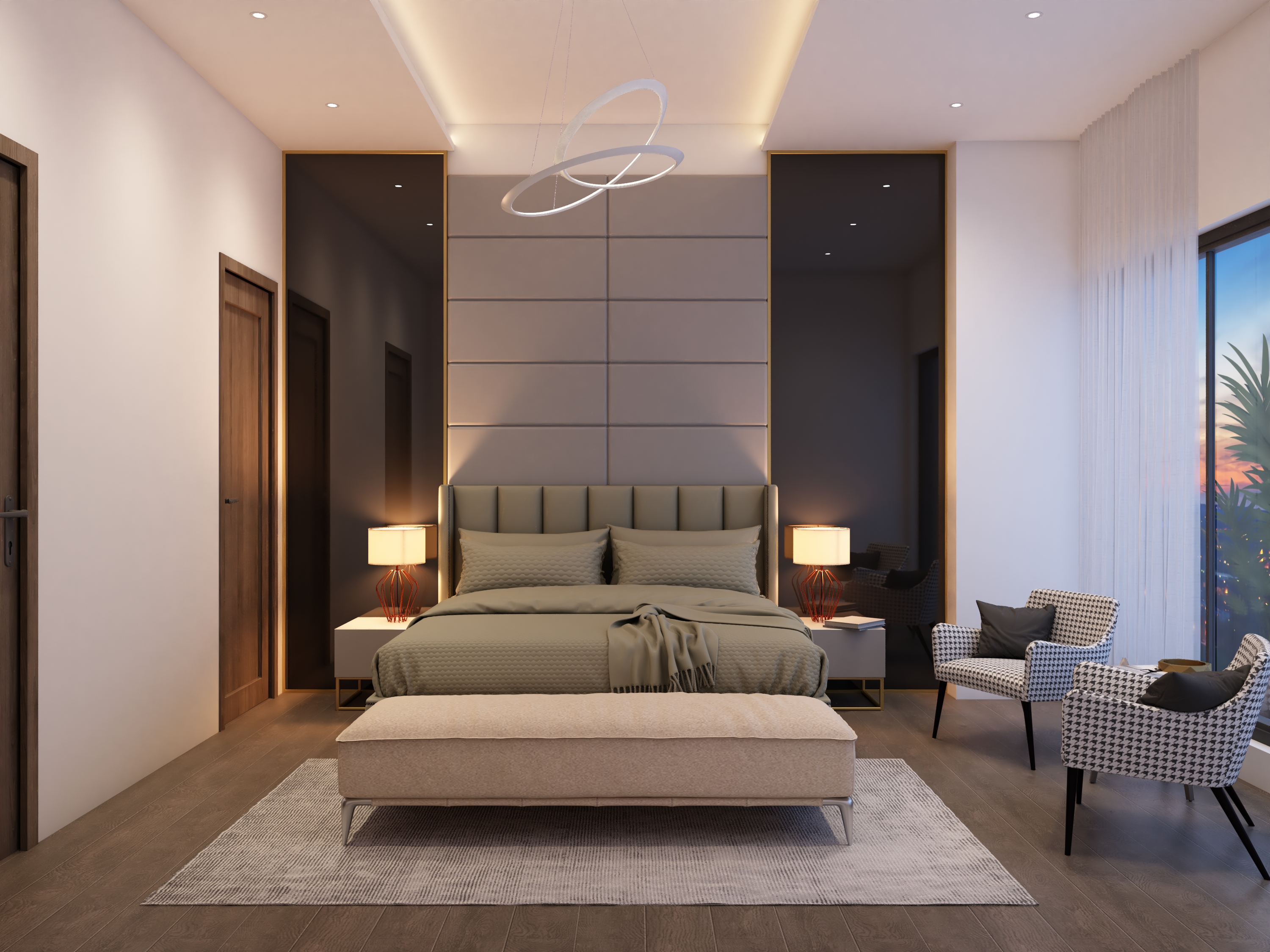 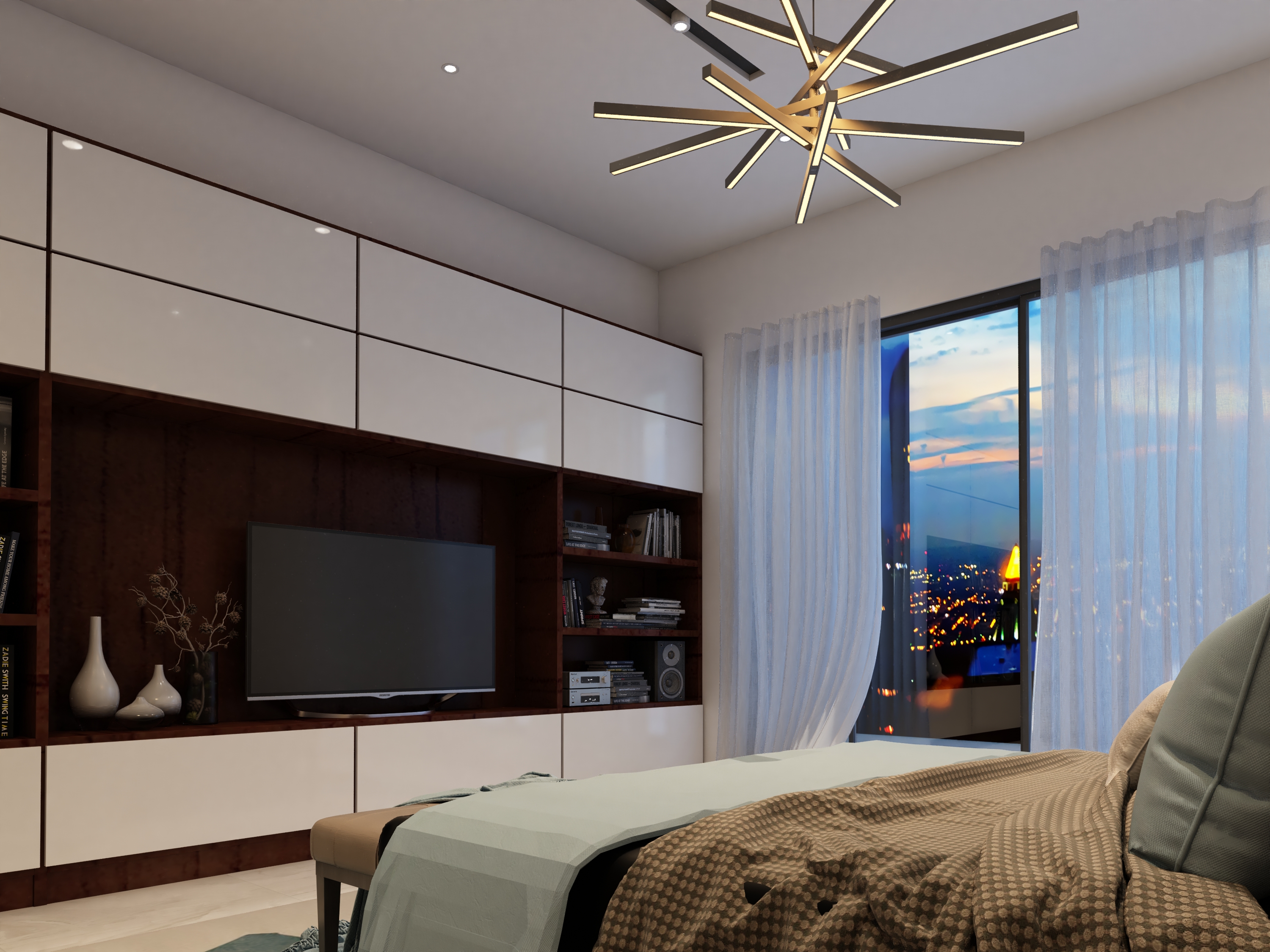 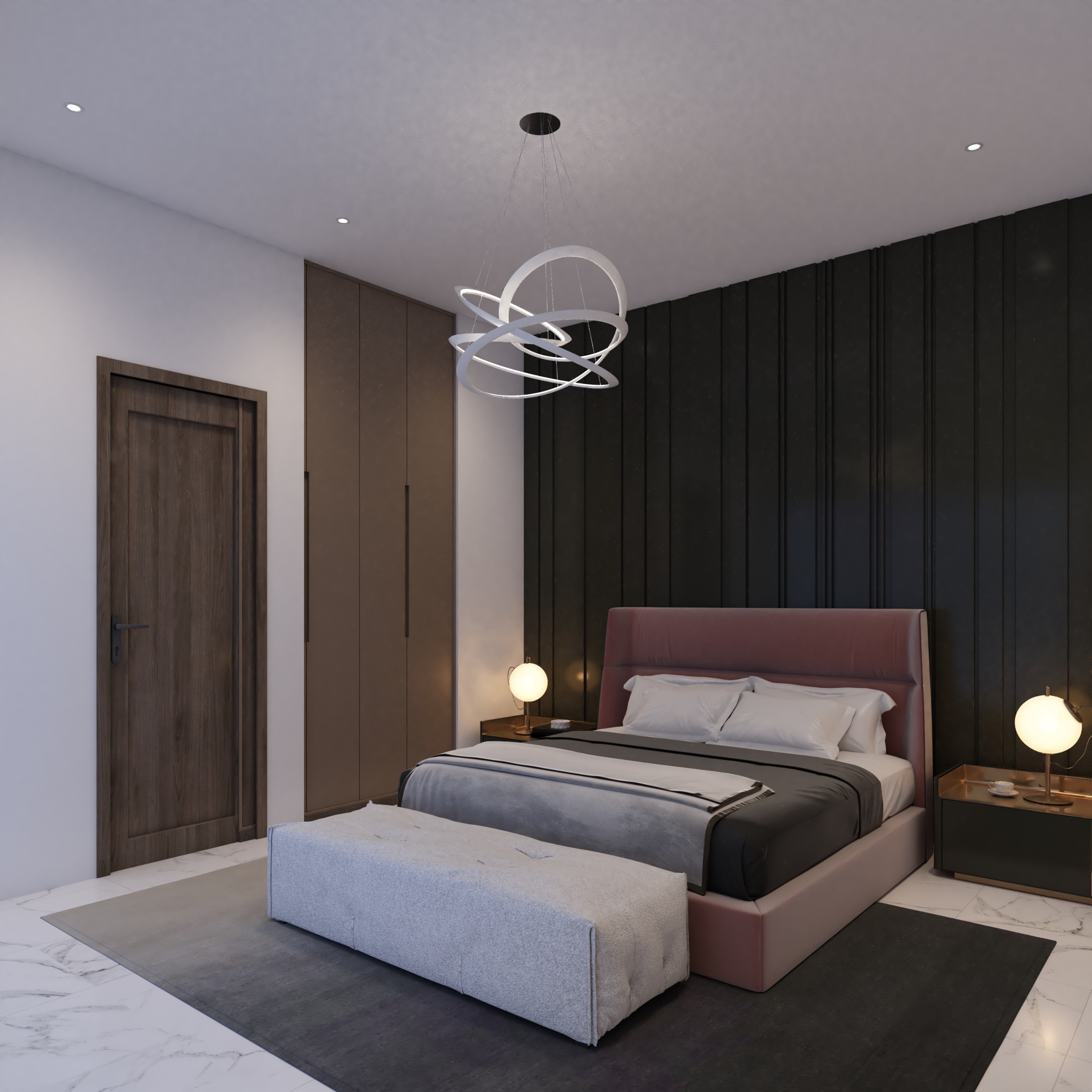 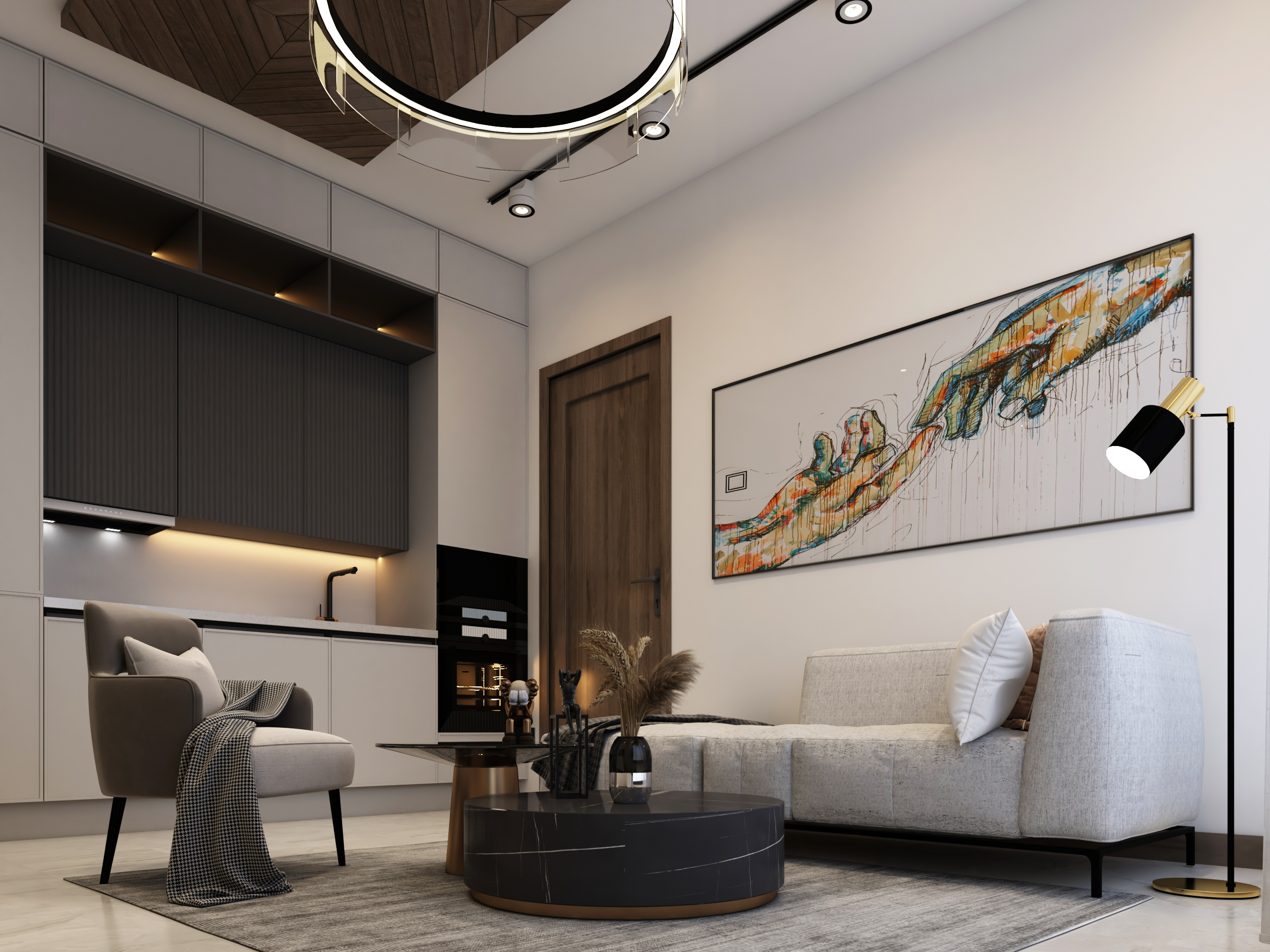 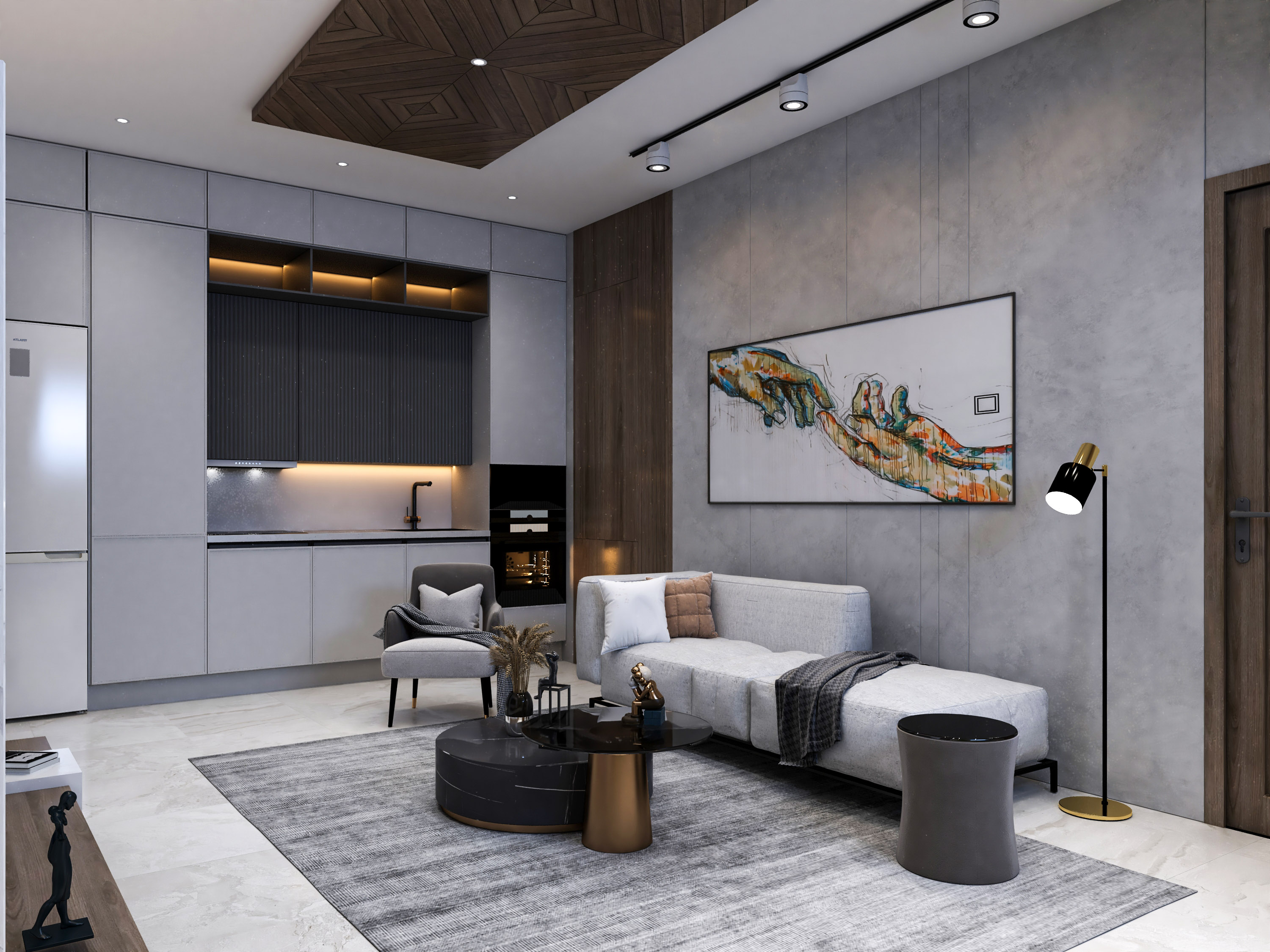 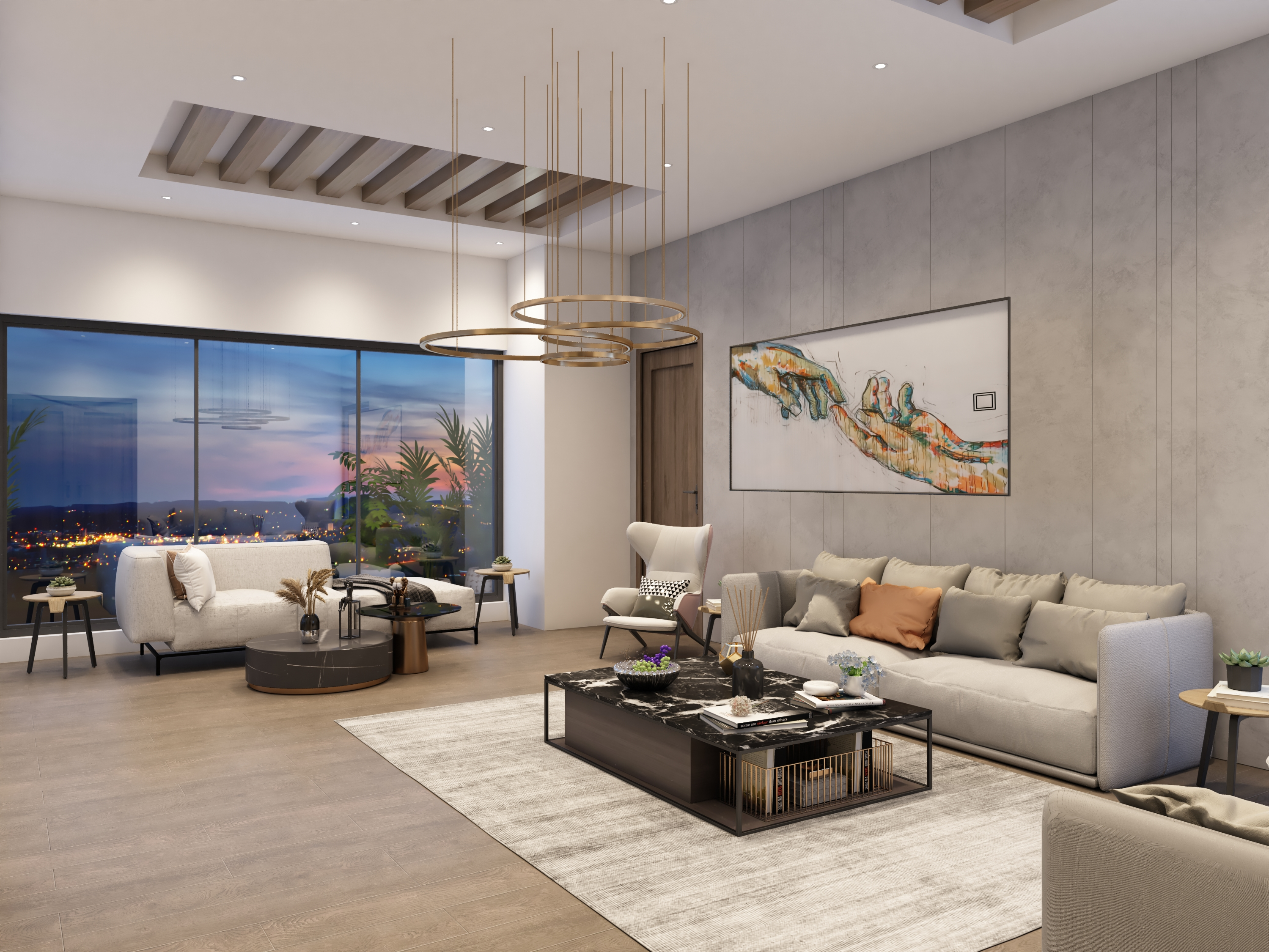 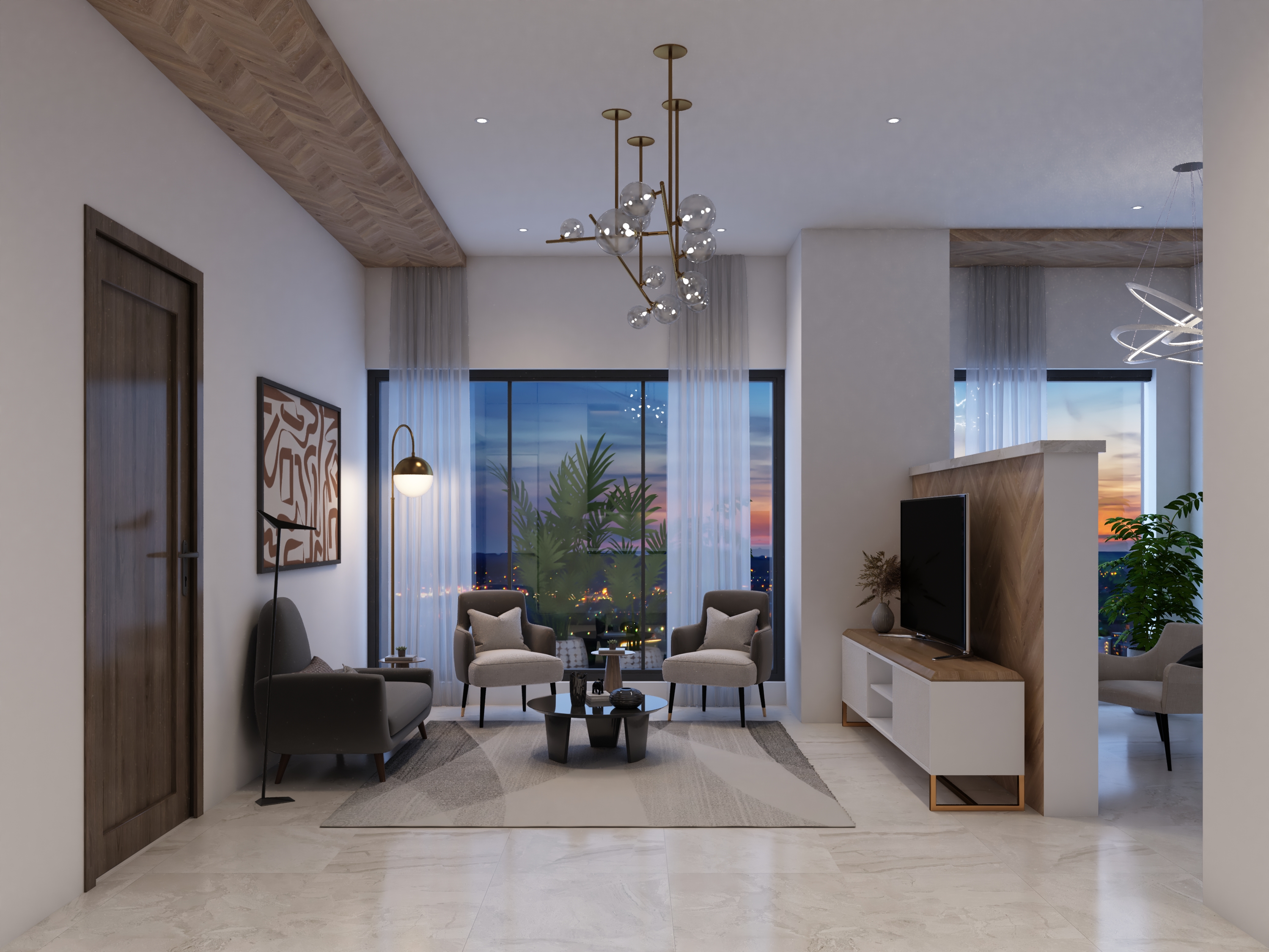 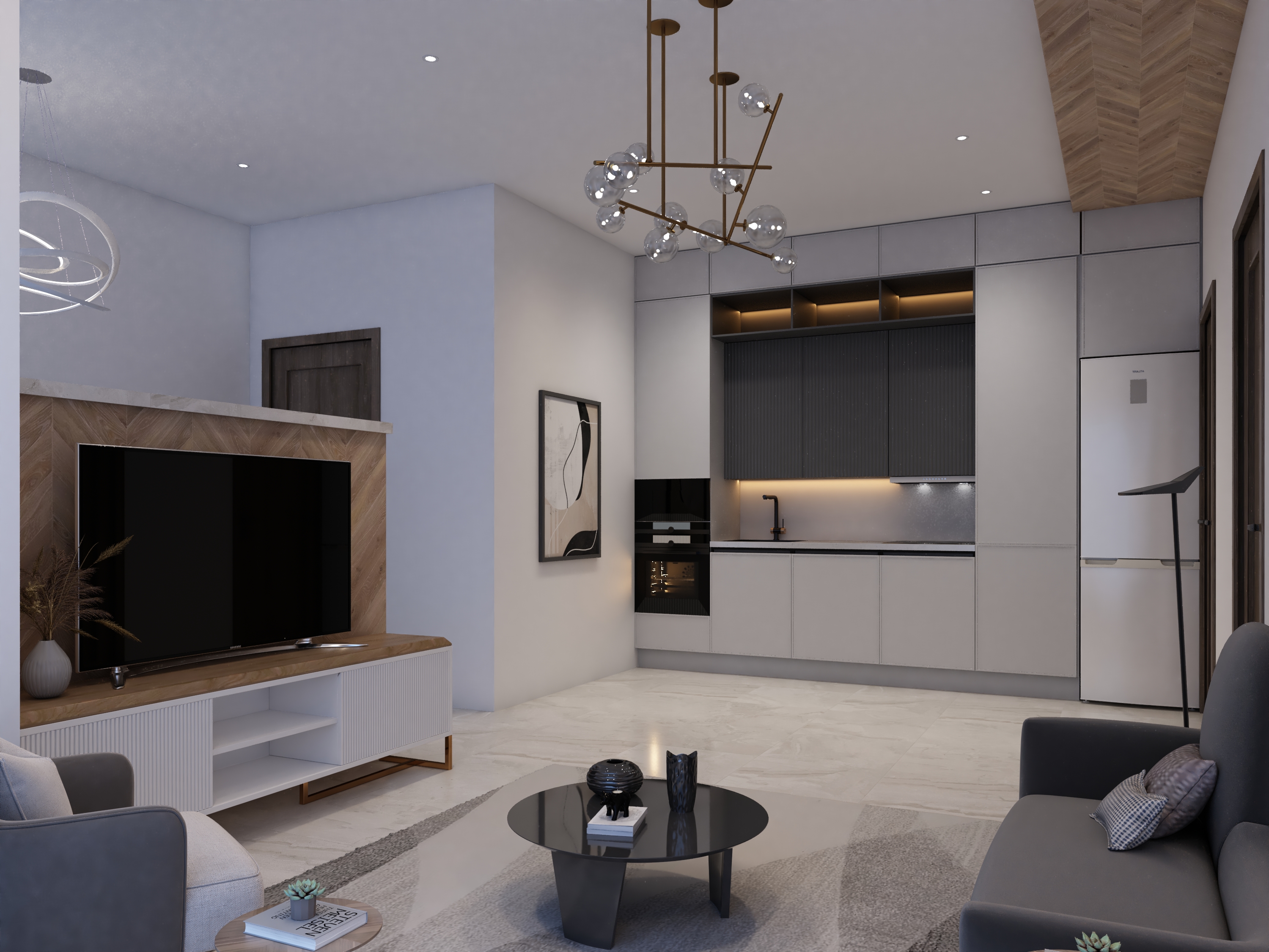 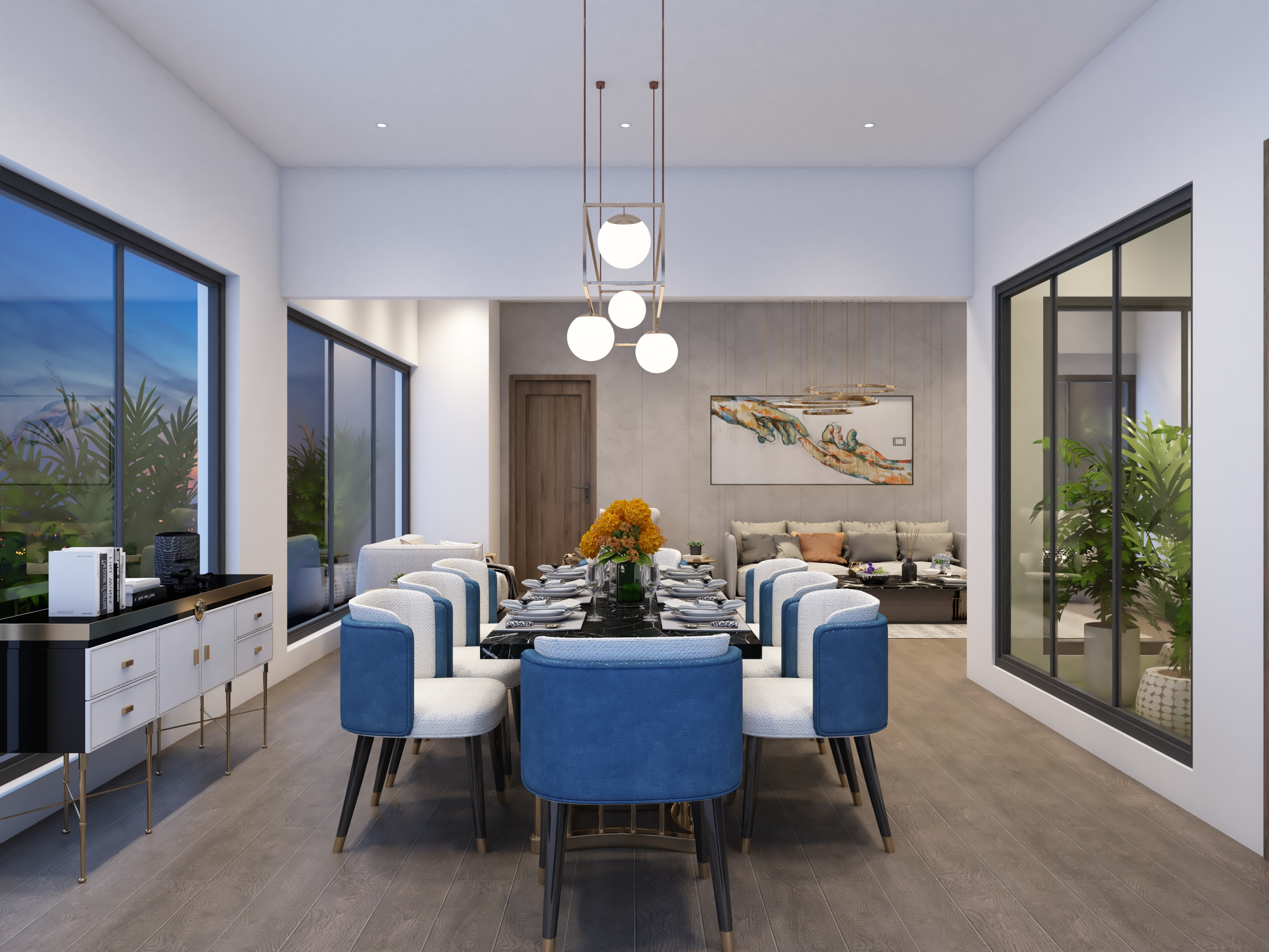 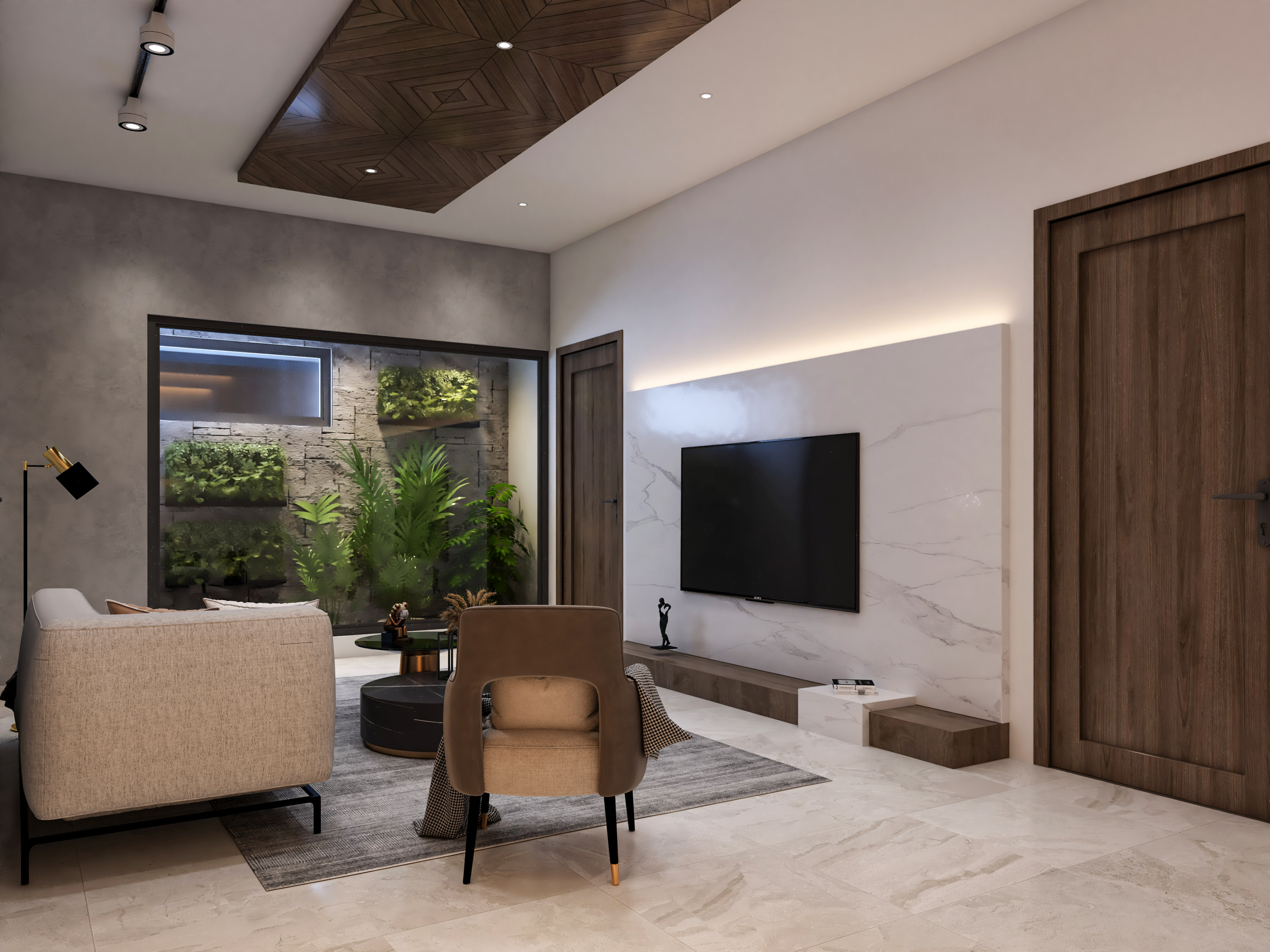 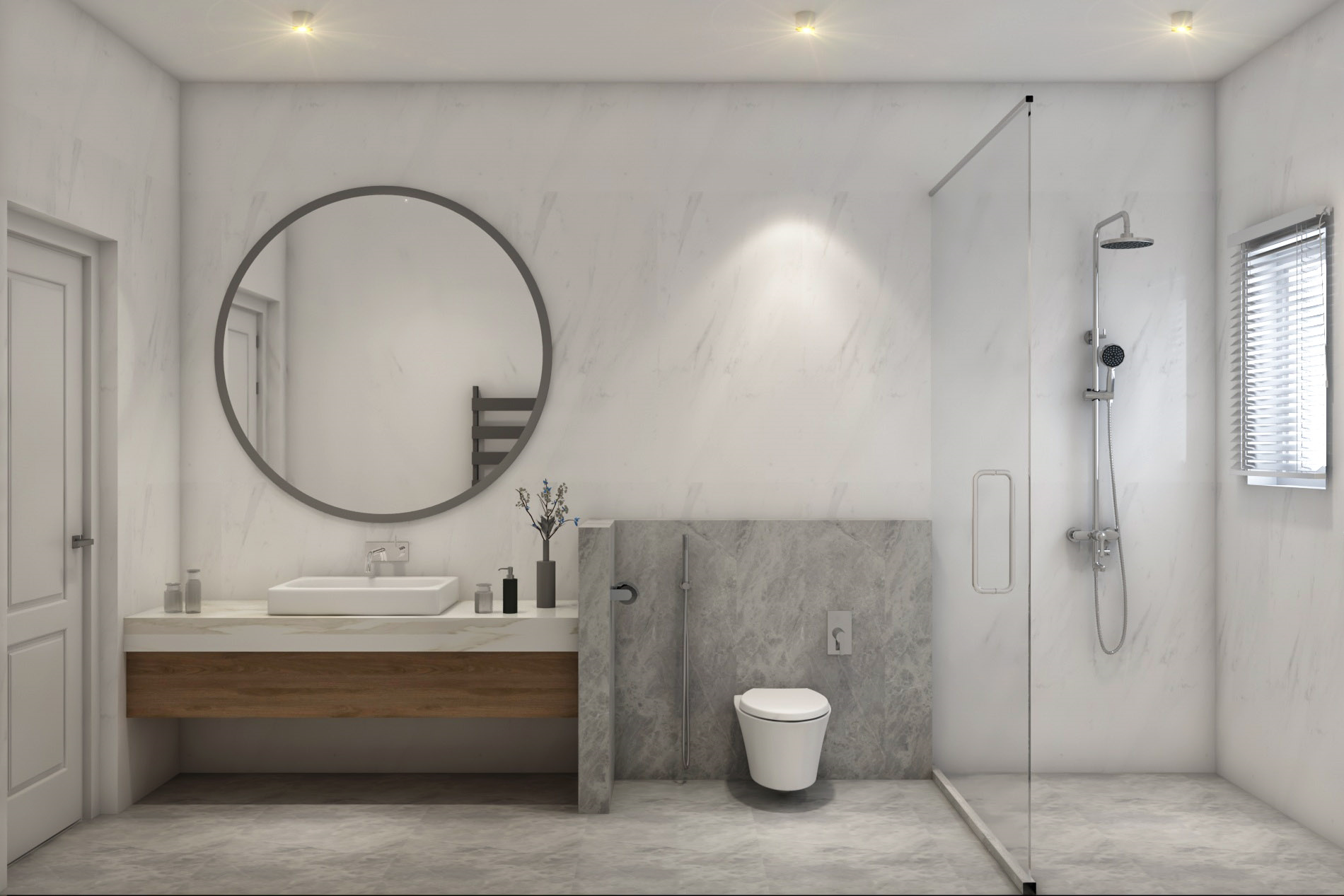 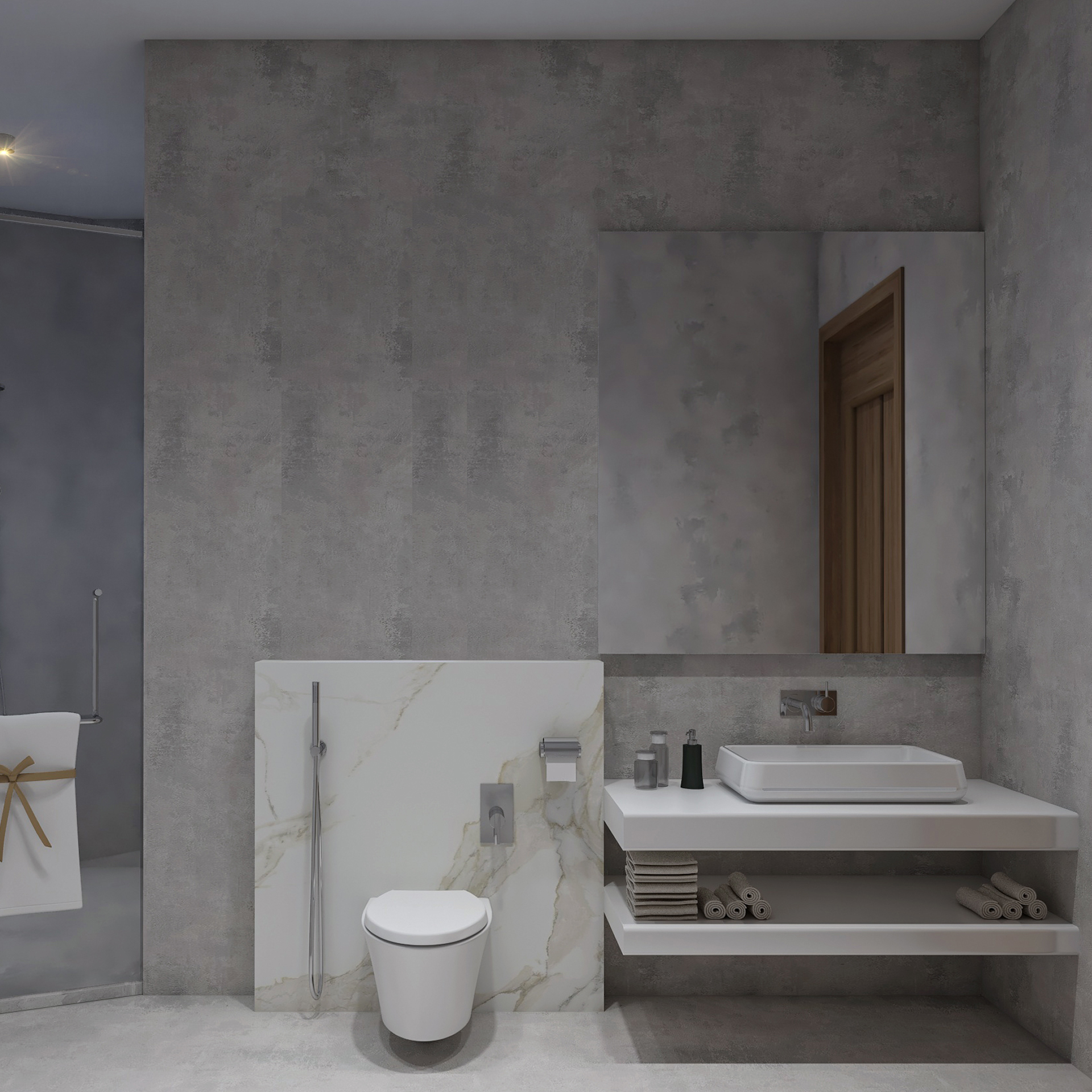 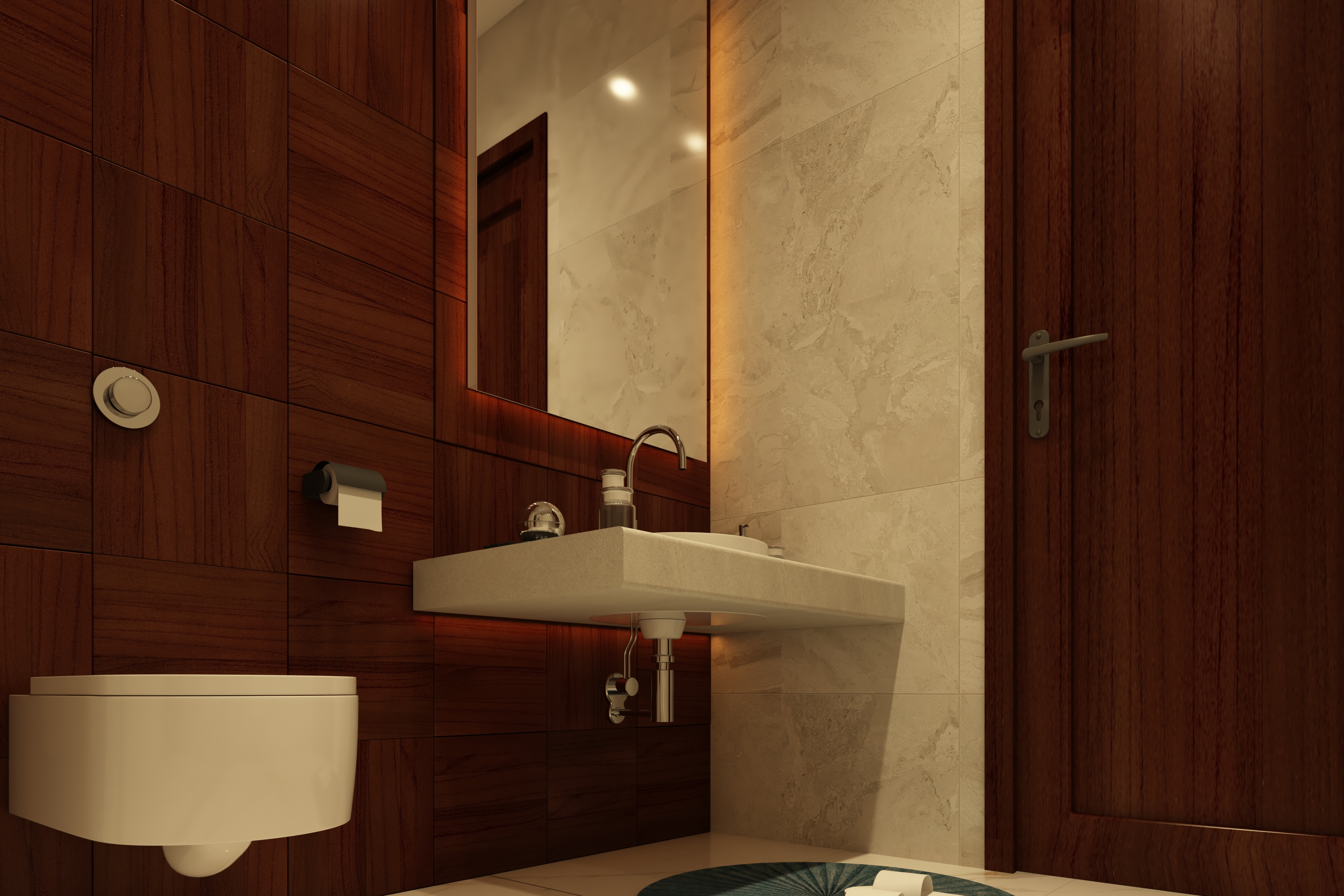 FLOOR
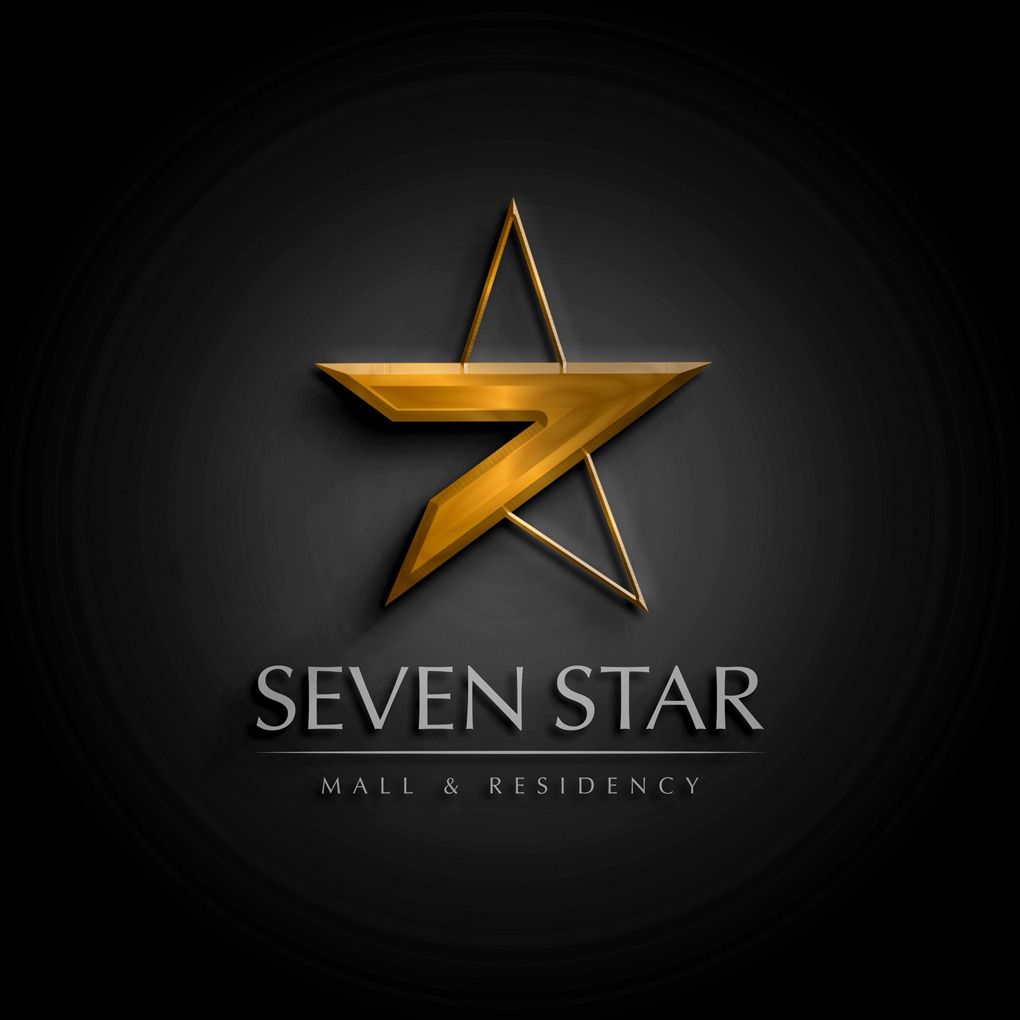 36.37 Lac
53.6 Lac
38.28 Lac
14.37 Lac
12.45 Lac
45.6 Lac
BOOKING START FROM
55 Lac
34.45 Lac
46 Lac
LOWER GROUND
GROUND
1ST FLOOR
2ND FLOOR
3RD FLOOR
4TH FLOOR
FOOD COURT
HOTEL APARTMENTS
RESIDENTIAL APARTMENTS
A PROJECT OF 7-STAR GROUP, MIRPUR AJK
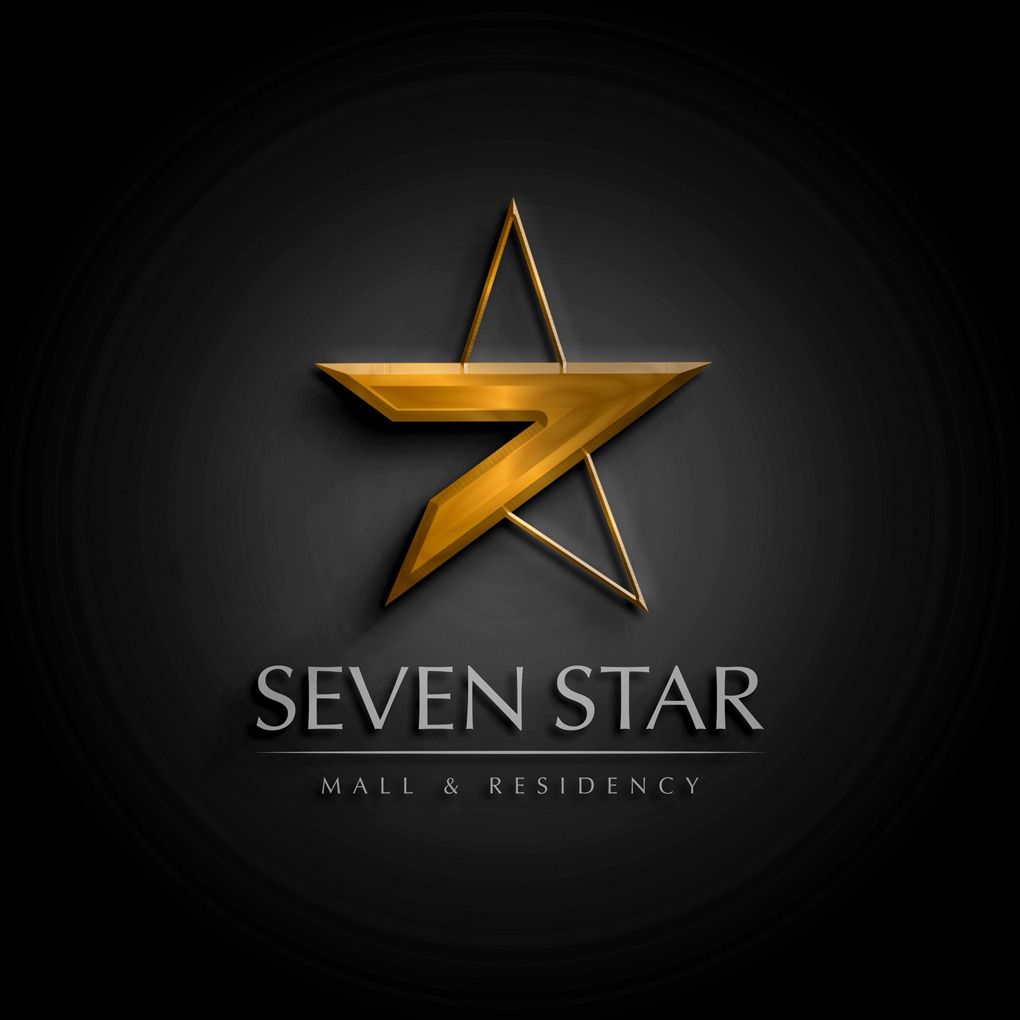 BOOKING FROM 25%
4-YEARS INSTALLMENT PLAN
FOR BOOKINGS CALL: +92 58274 37268 | +92 300 2748007| +92 300 4376007

A PROJECT OF 7-STAR GROUP, MIRPUR AJK